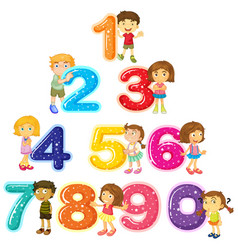 Математика
2 клас
Розділ 2. Додавання одноцифрових чисел з переходом через 10 
Урок 18
Склад чисел 14, 15, 16, 17. Розв’язування задач на знаходження зменшуваного
Вправа «Дай мені 5»
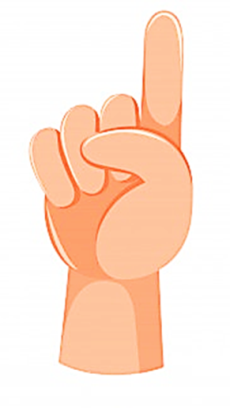 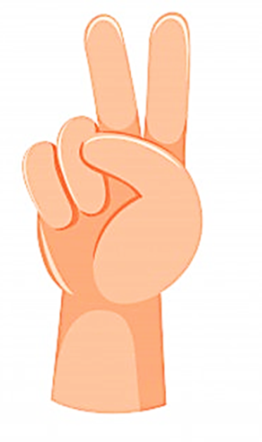 Вуха слухають. Один
Ротик мовчить. Два
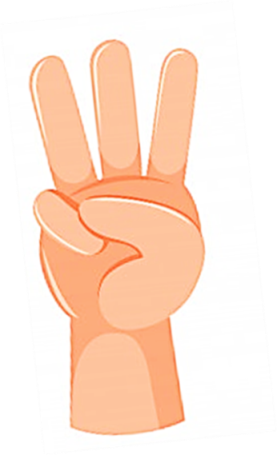 Очі дивляться. Три
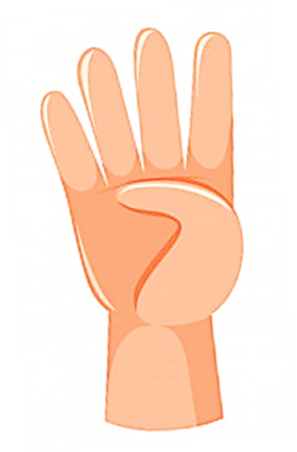 Руки, ноги не рухаються. Чотири
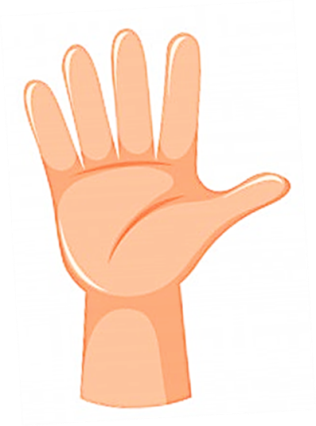 Голова працює. П’ять
Дай мені 5
Усний рахунок
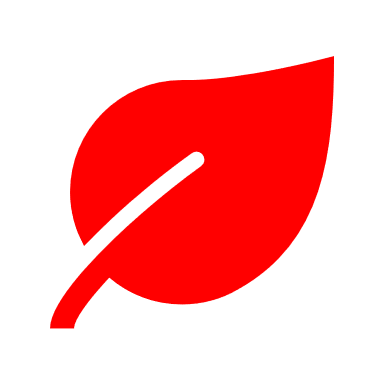 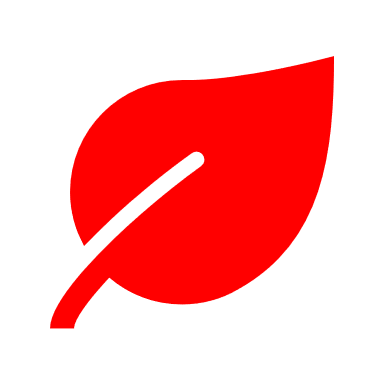 6+6=
8+3=
7+7=
9+5=
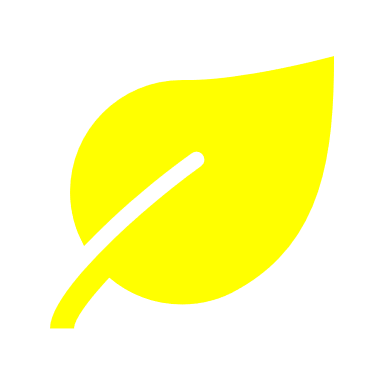 11
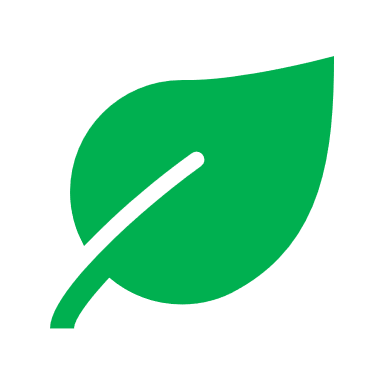 14
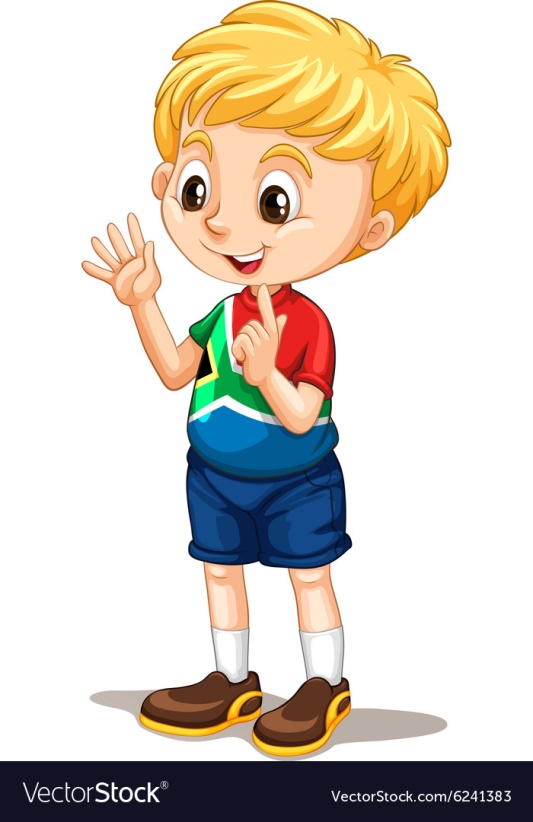 12
6+3=
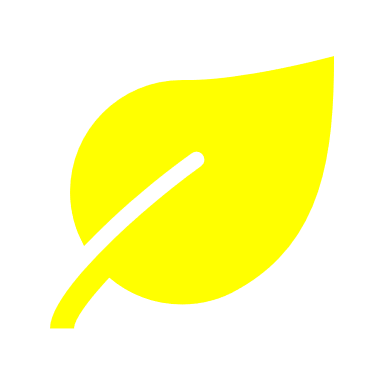 14
8+8=
9+7=
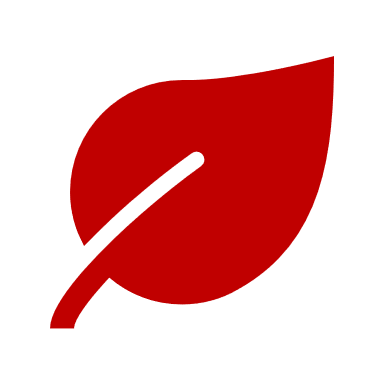 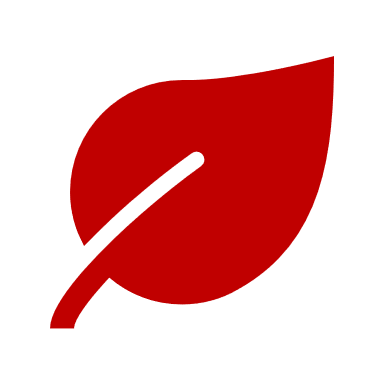 7+3=
9
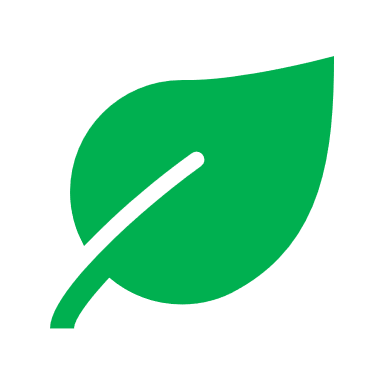 16
16
10
7+6=
7+7=
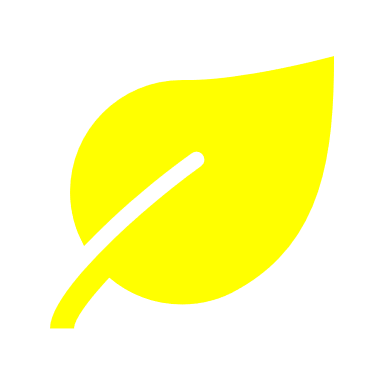 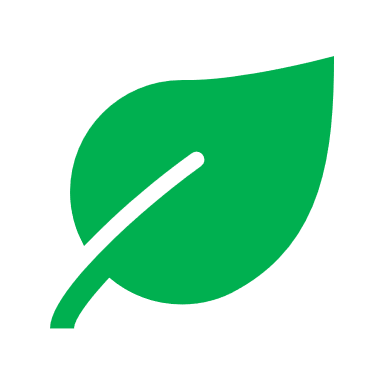 9+3=
7+4=
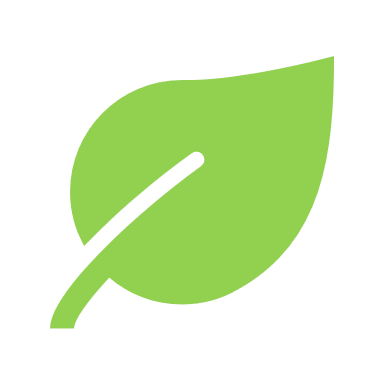 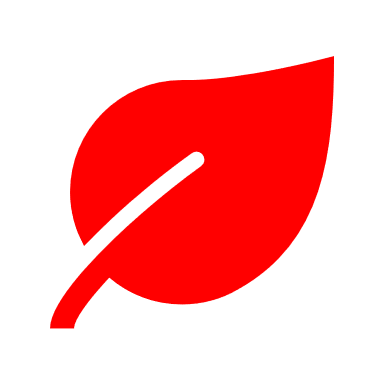 14
13
11
12
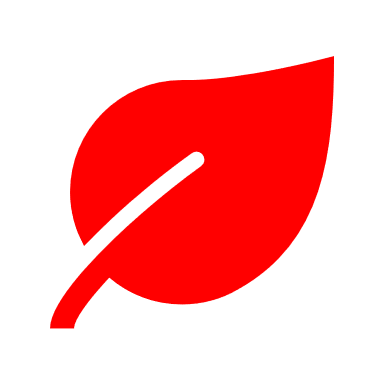 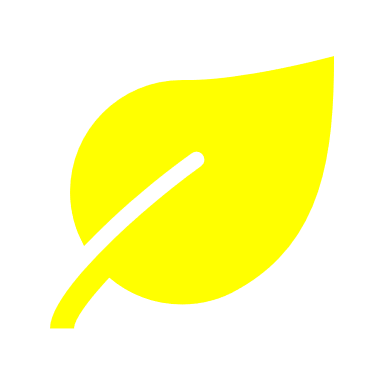 14
8+6=
6+5=
11
Обчисли значення виразів, записаних у кожній фігурі.
5+9
6+8
7+7
8+6
9+5
8+9
9+8
6+9
7+8
8+7
9+6
7+9
8+8
9+7
17
16
15
14
Що є спільним для цих виразів?
Підручник.
Сторінка
25
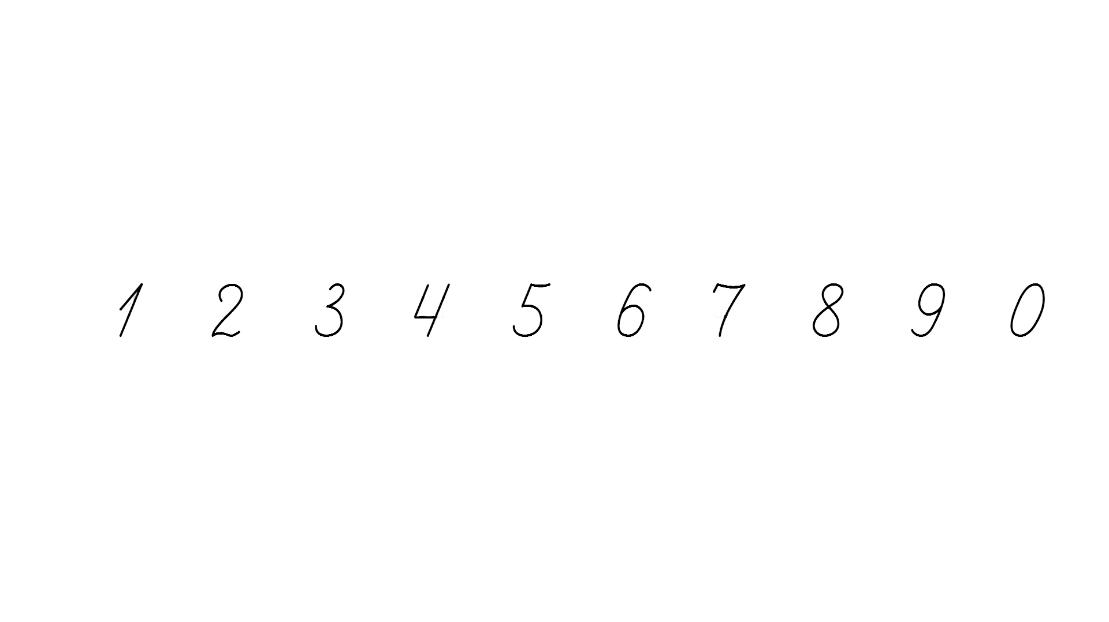 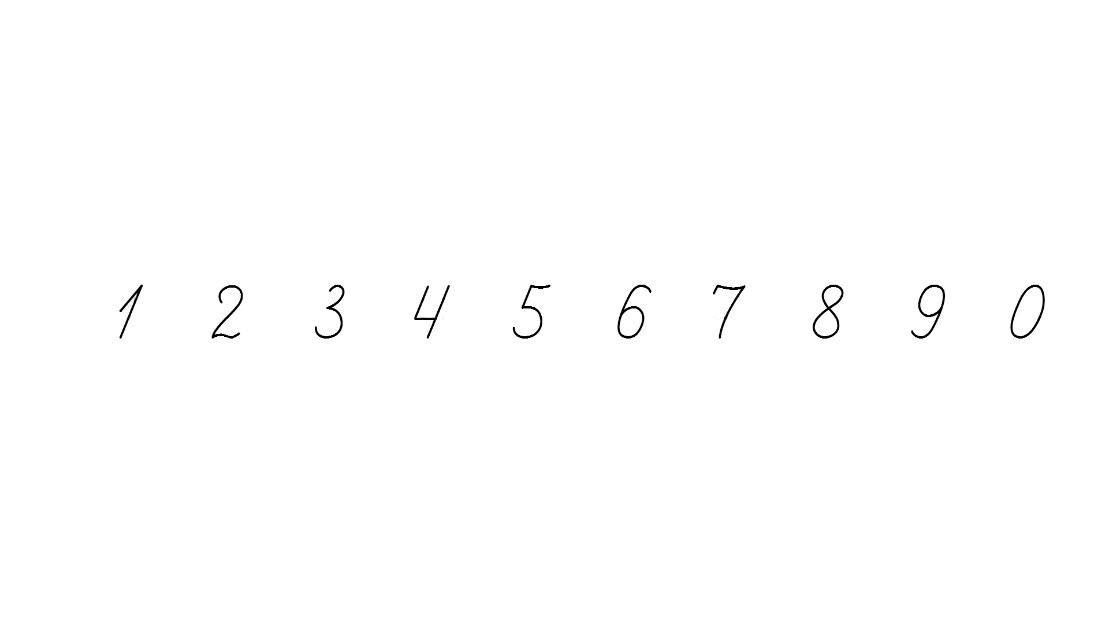 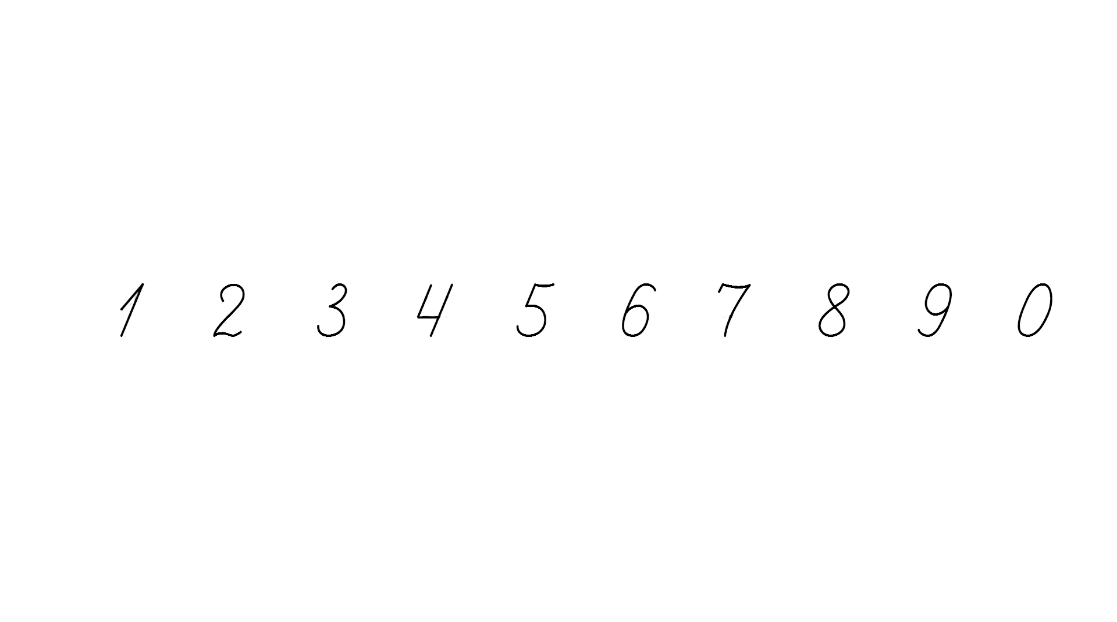 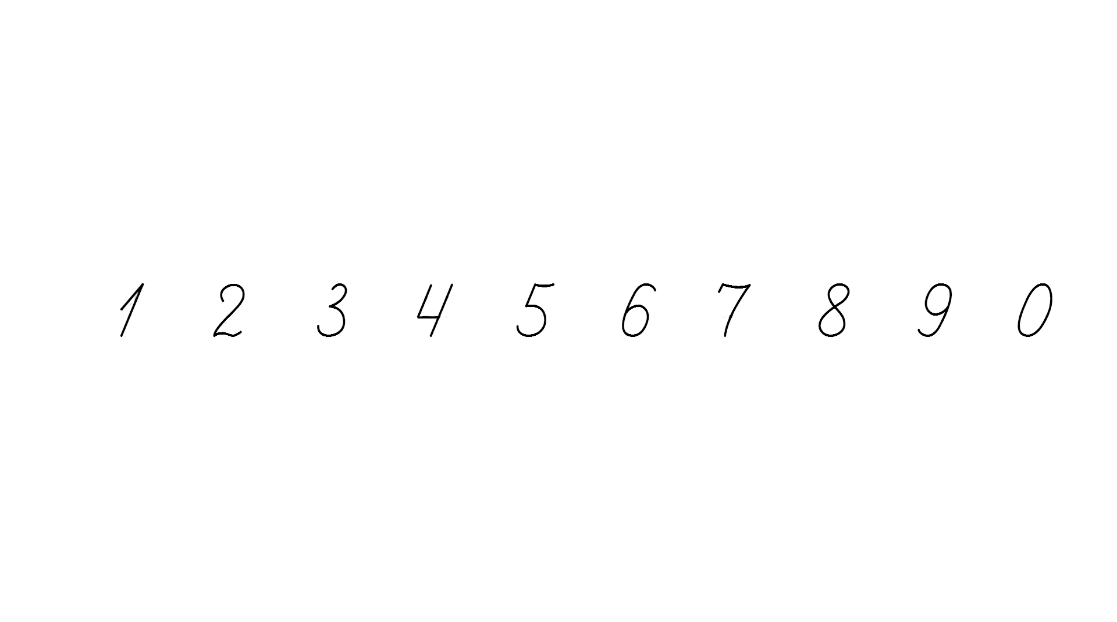 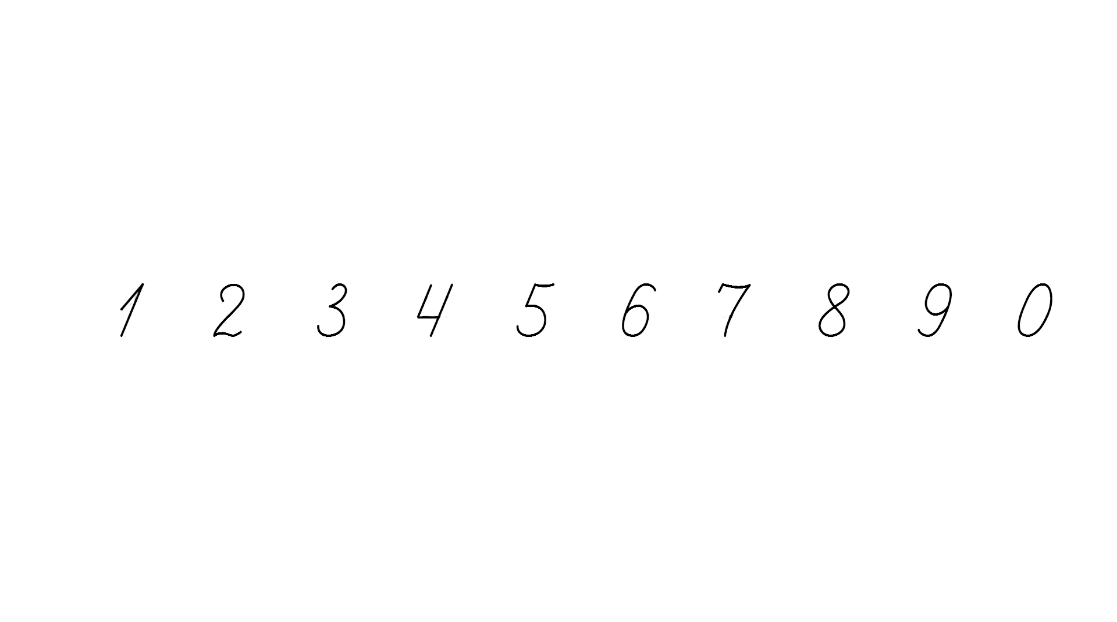 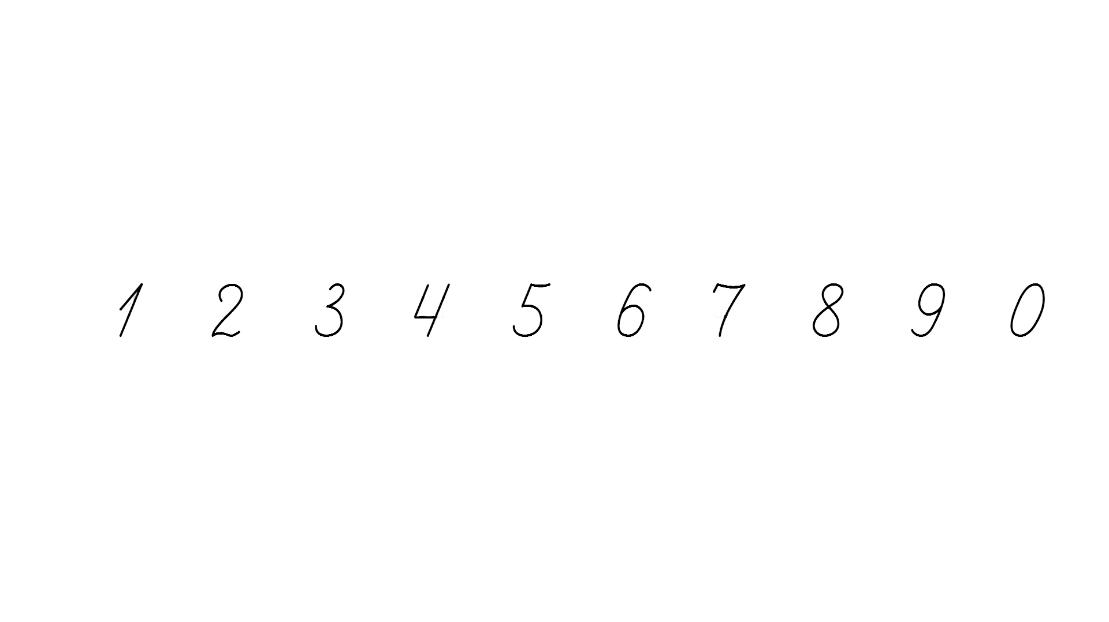 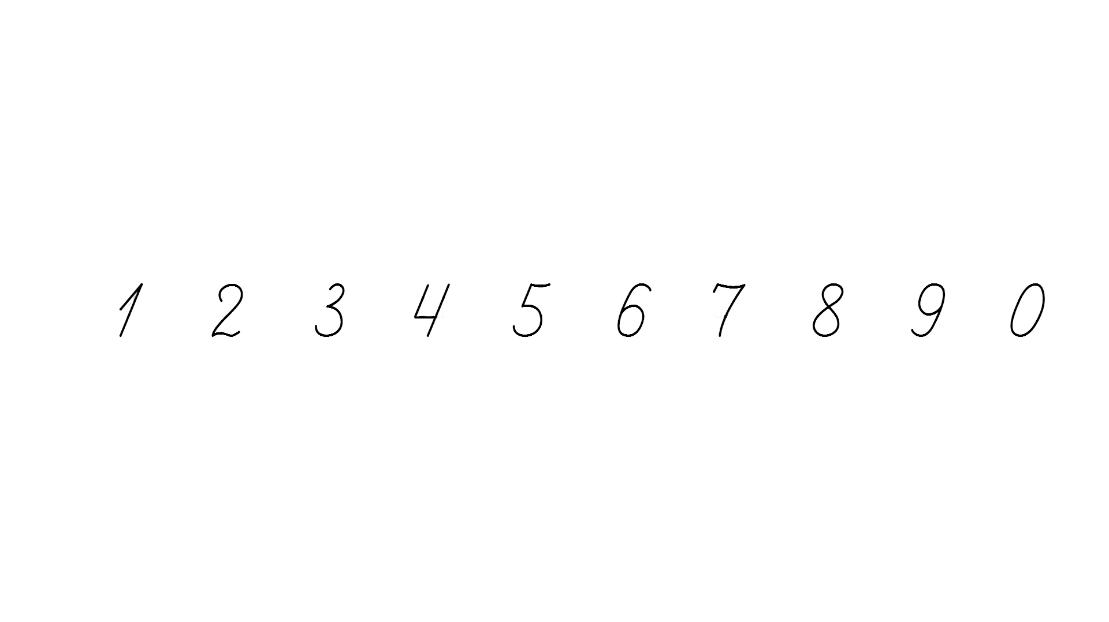 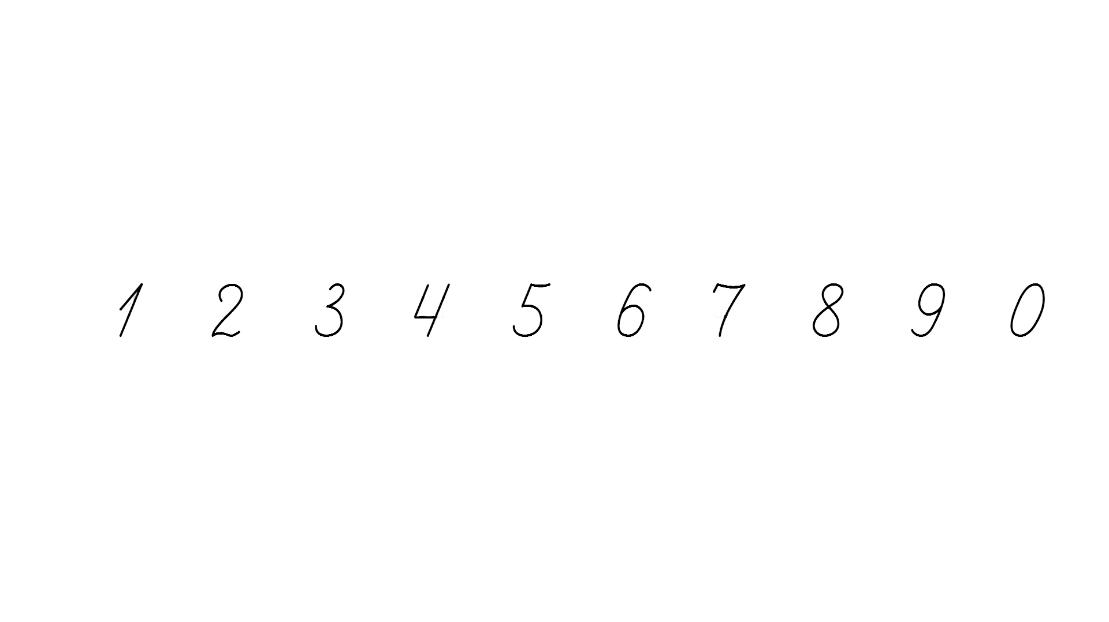 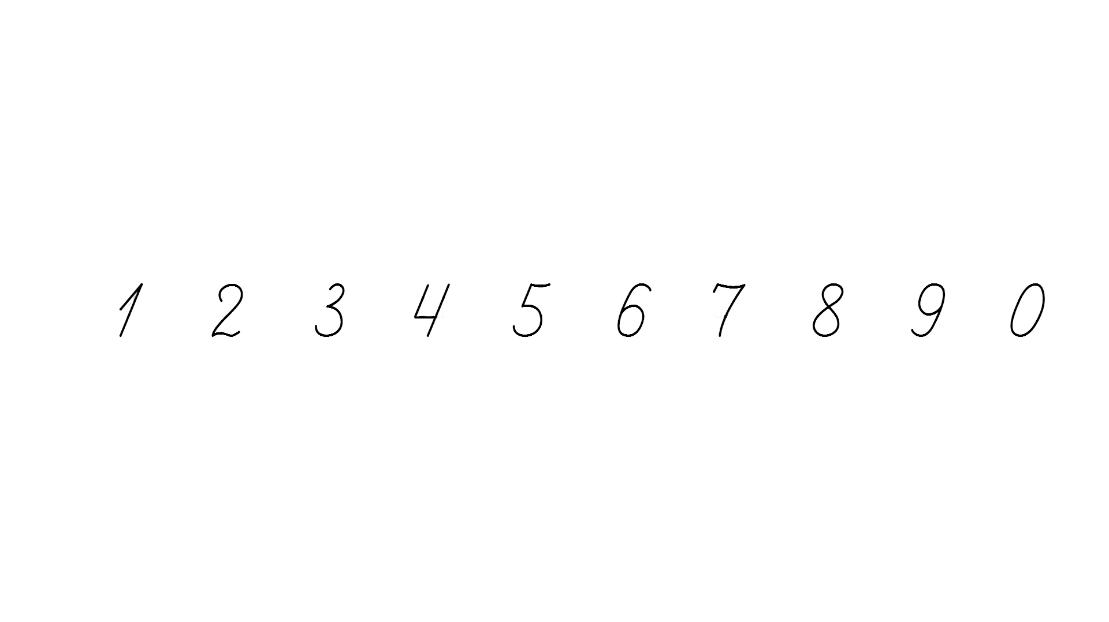 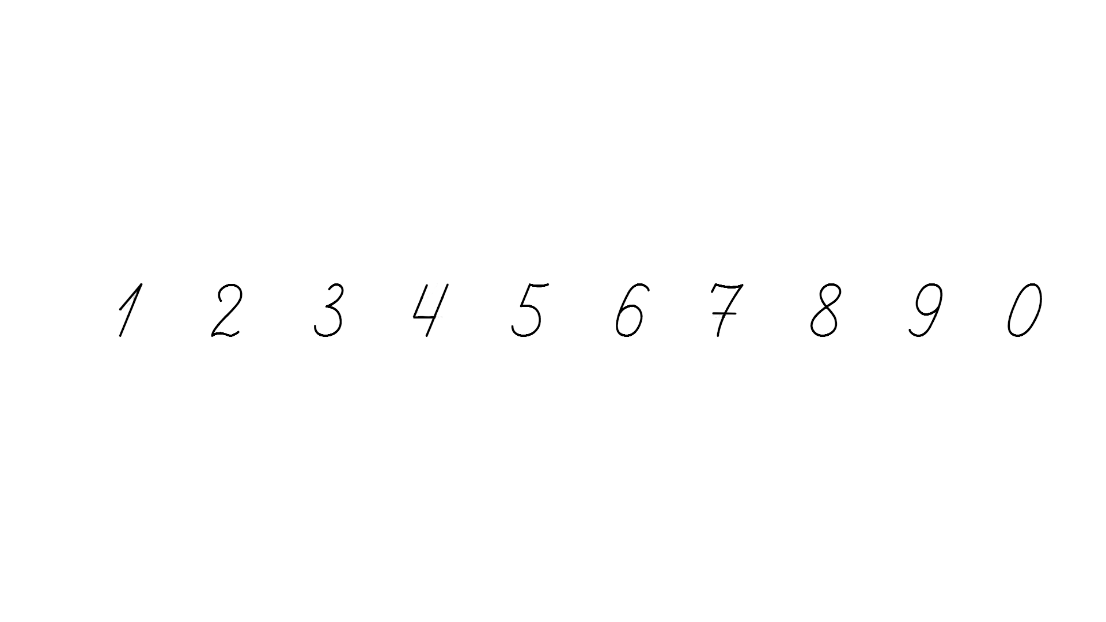 Склади приклади і розв’яжи їх №127
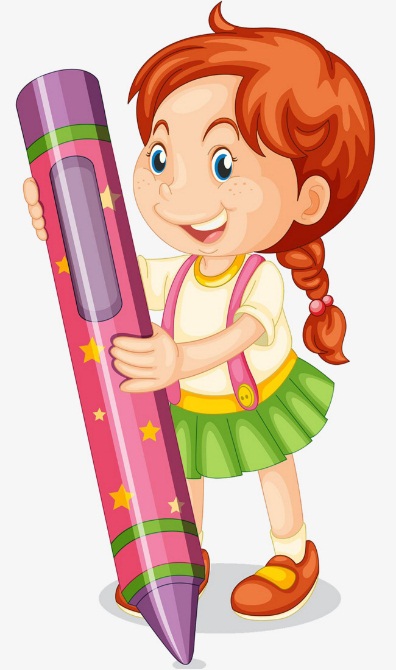 Назви попереднє і наступне до кожного з чисел. 
Із кожною трійкою чисел склади суми і знайди їх значення.
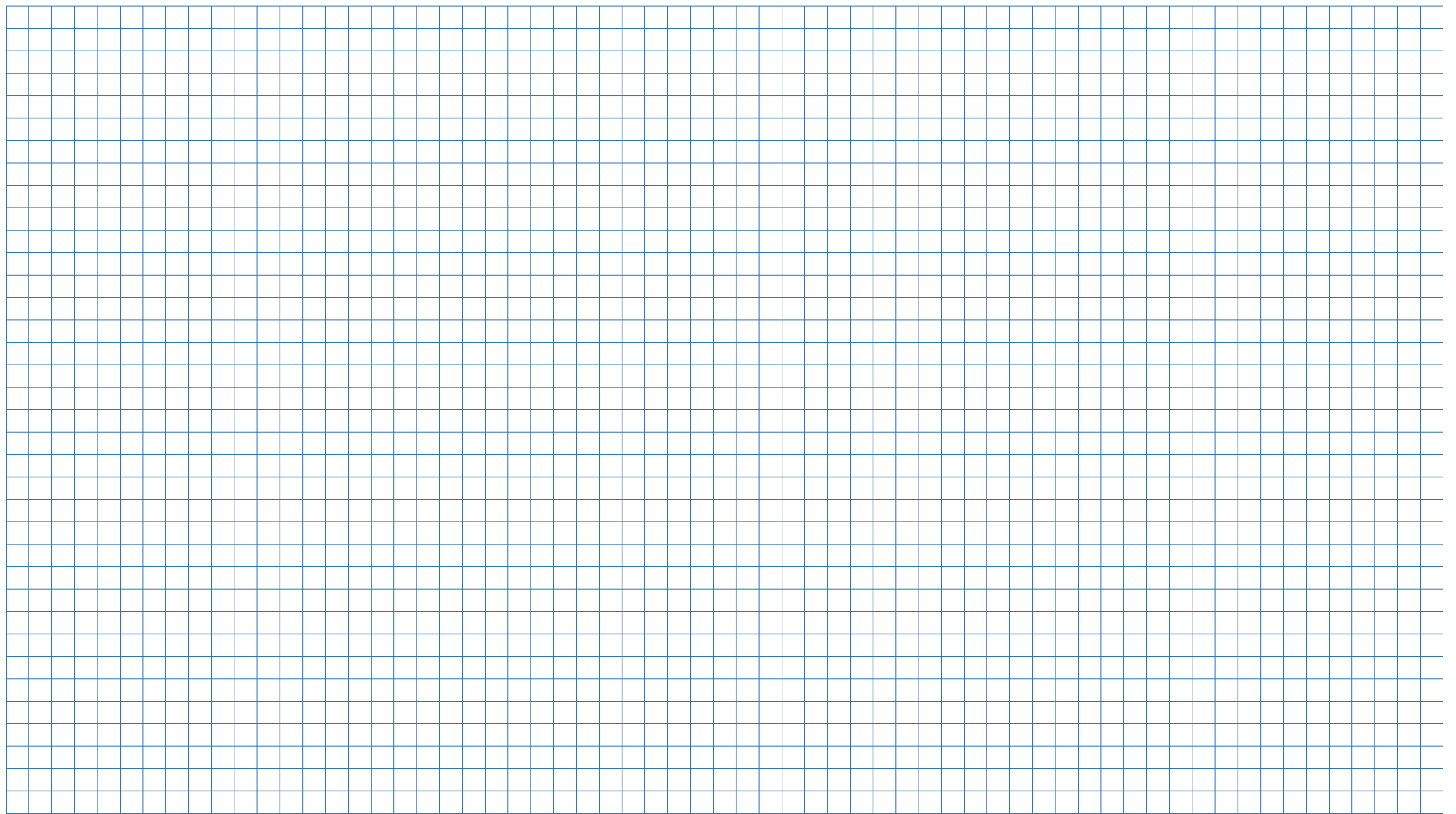 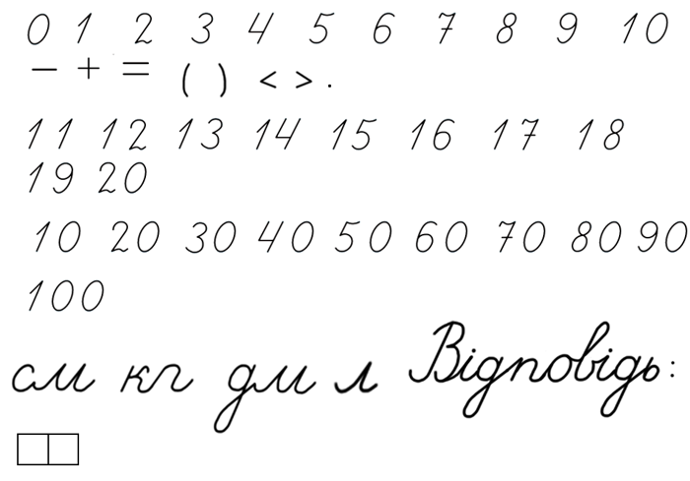 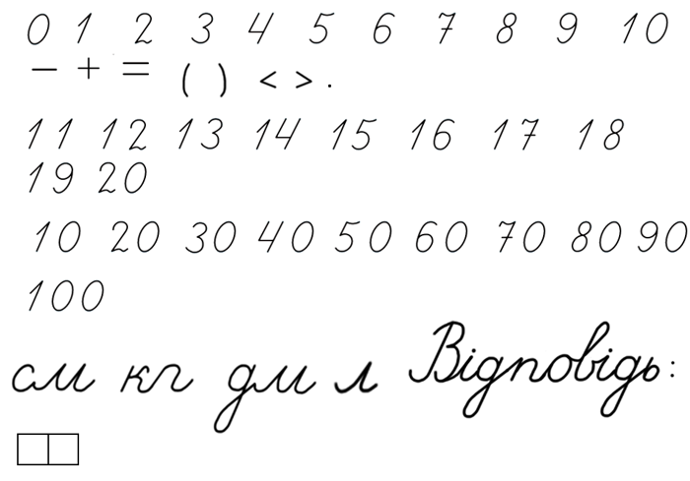 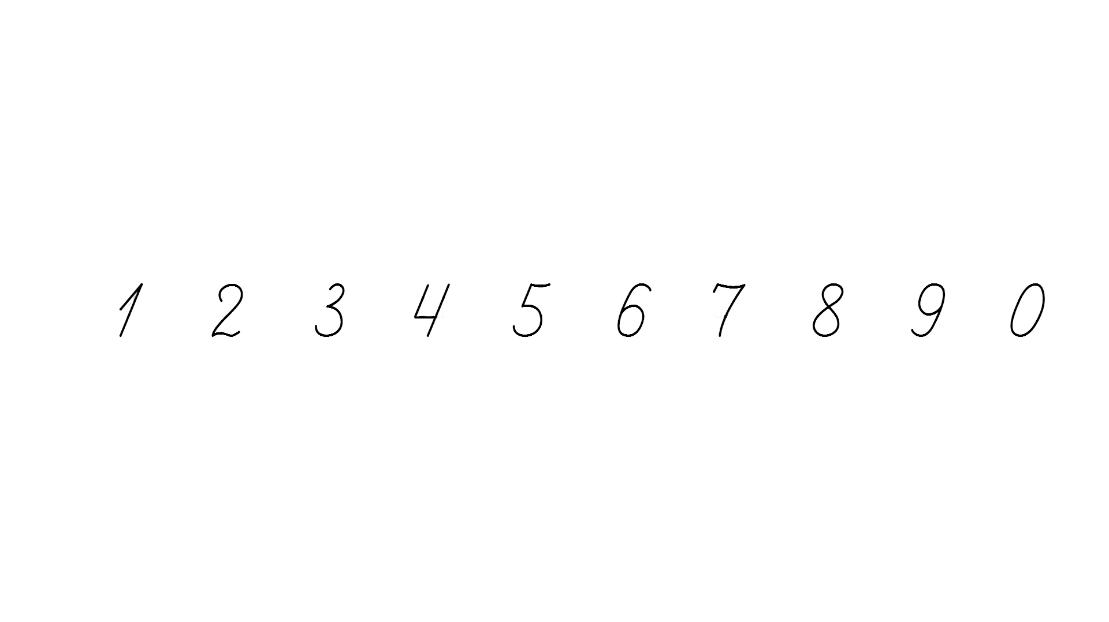 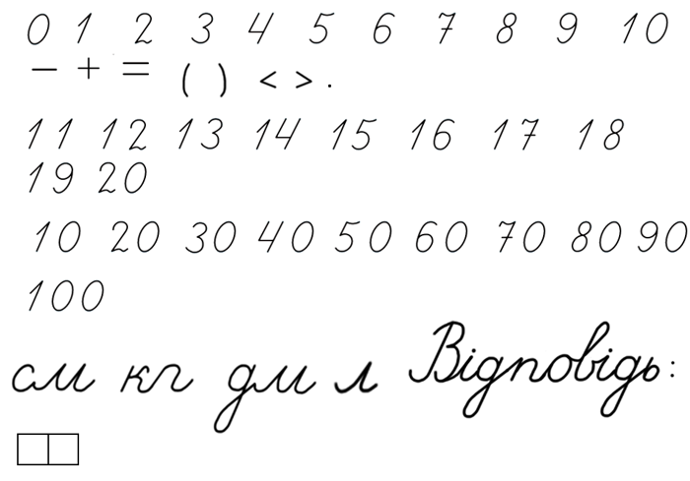 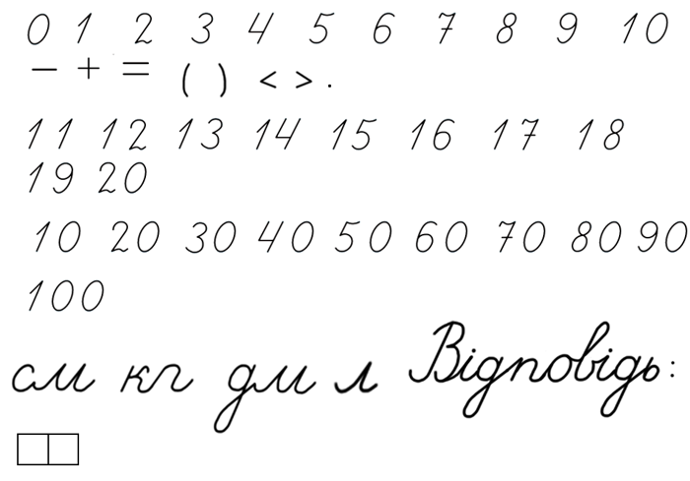 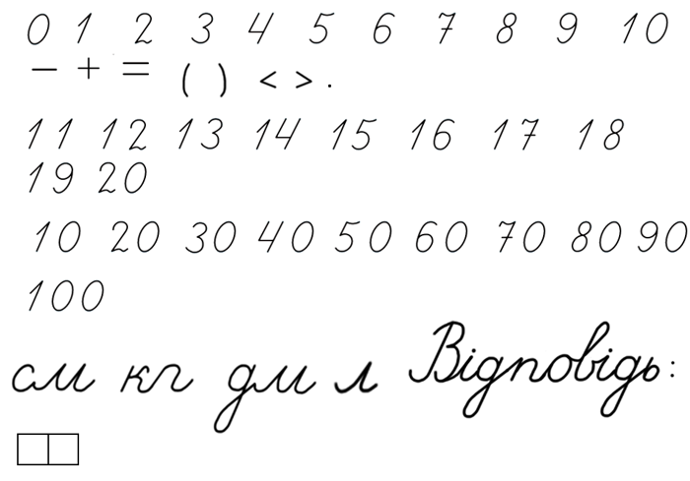 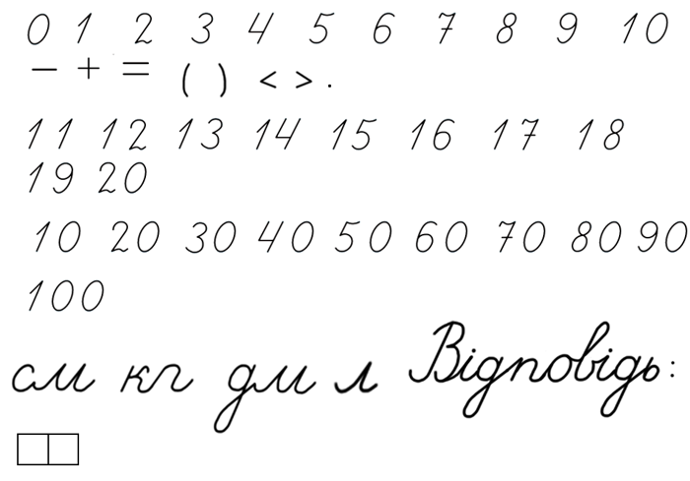 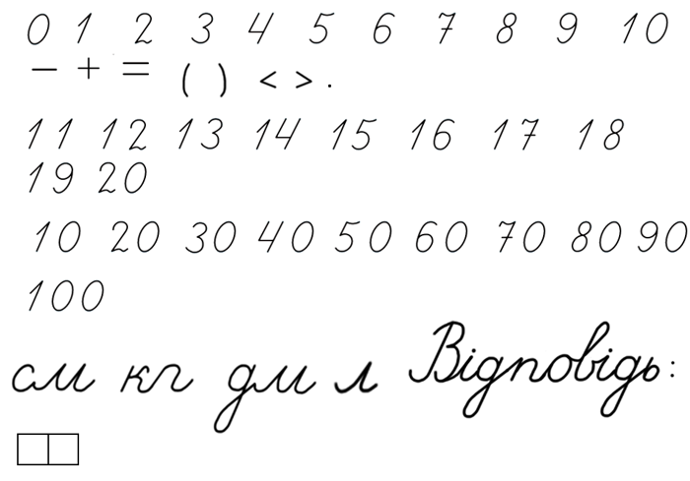 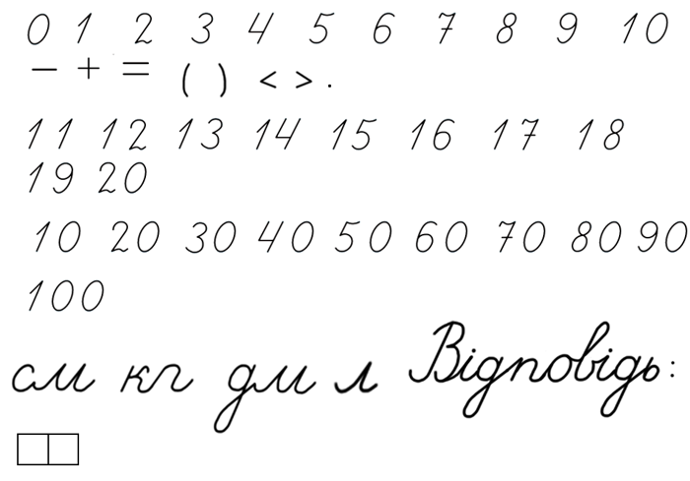 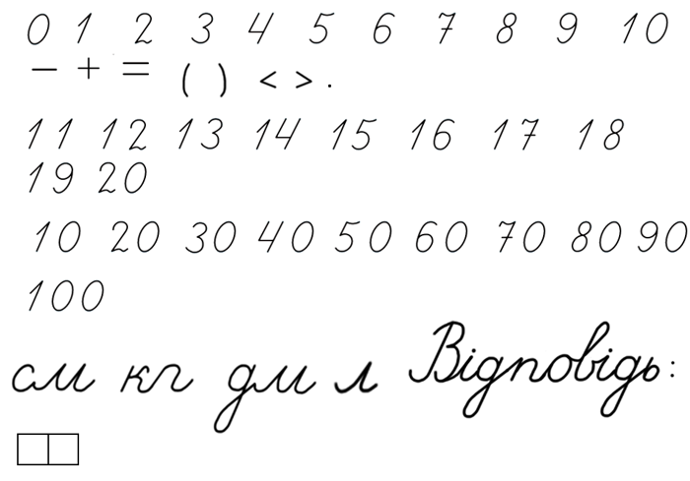 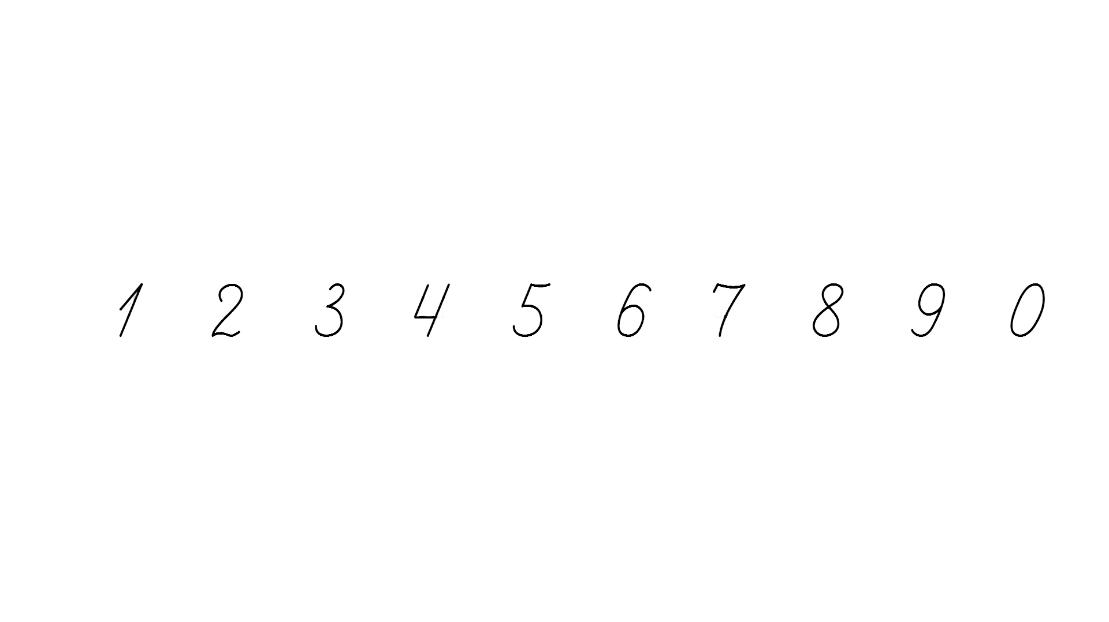 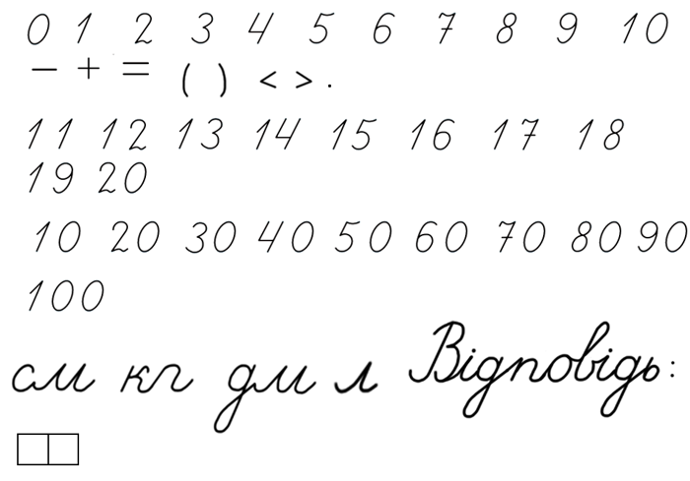 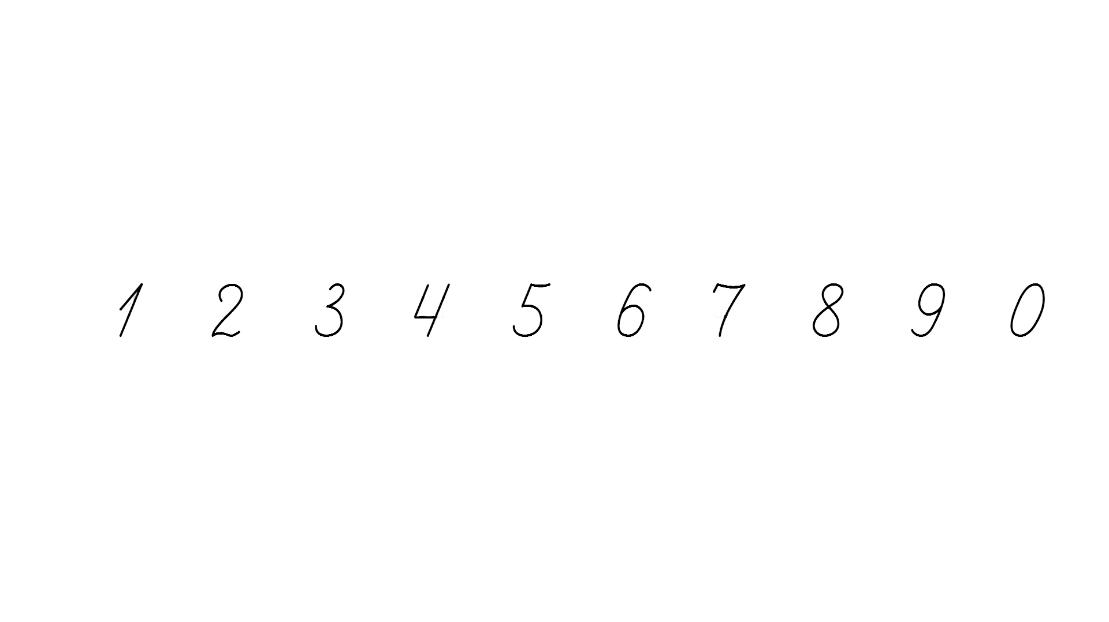 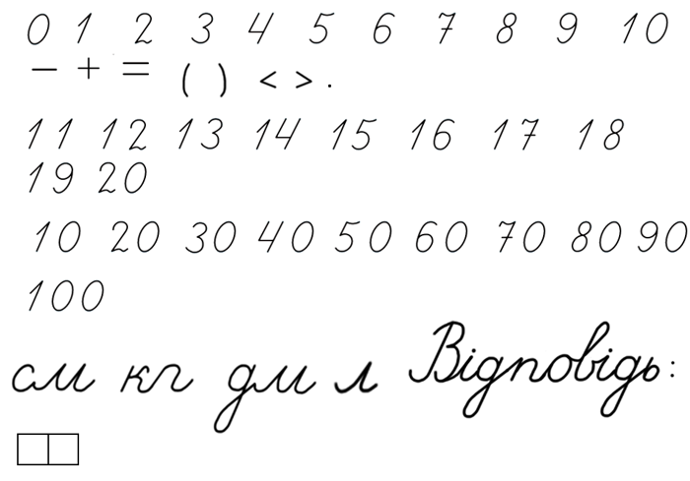 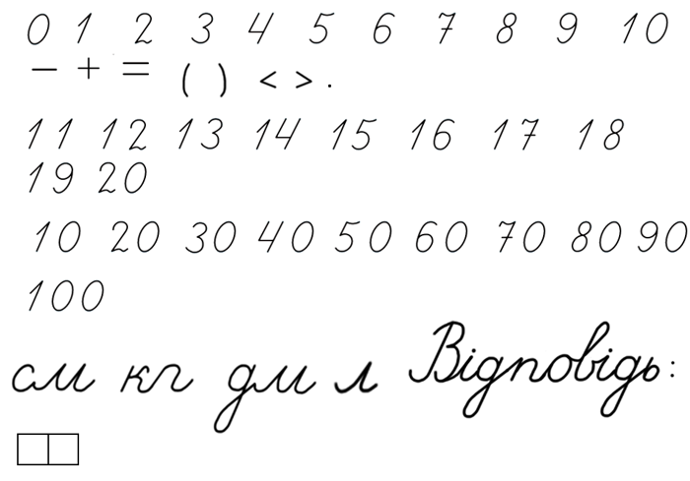 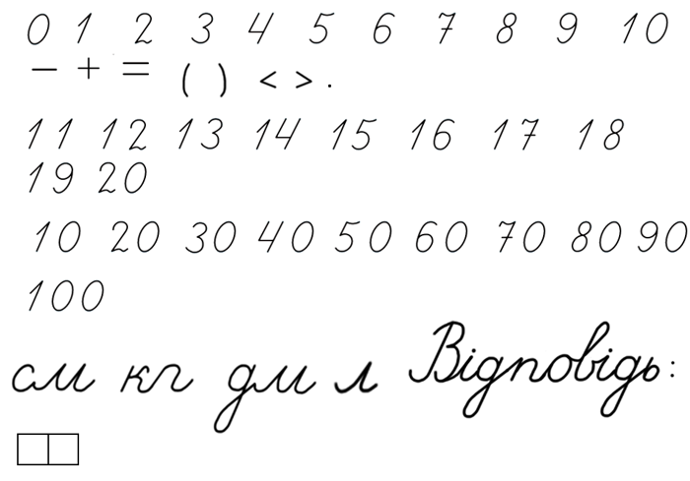 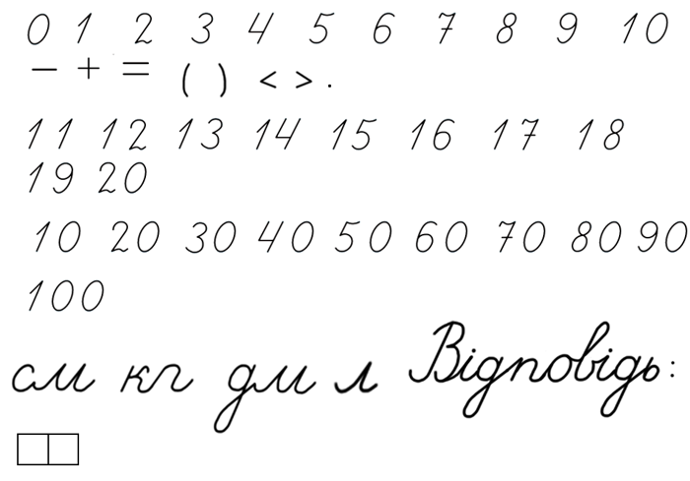 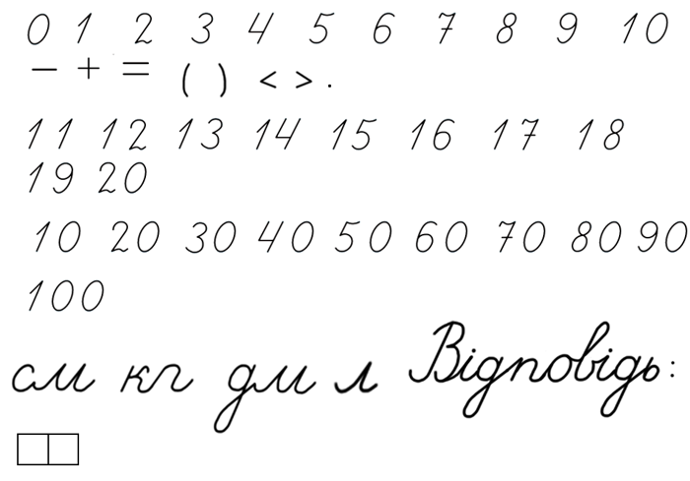 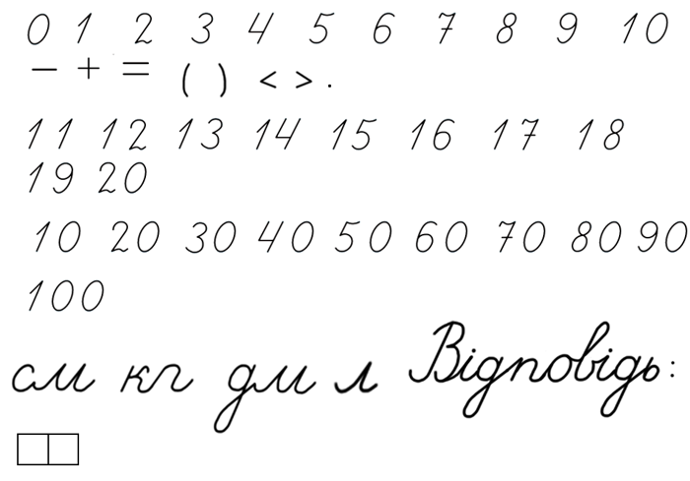 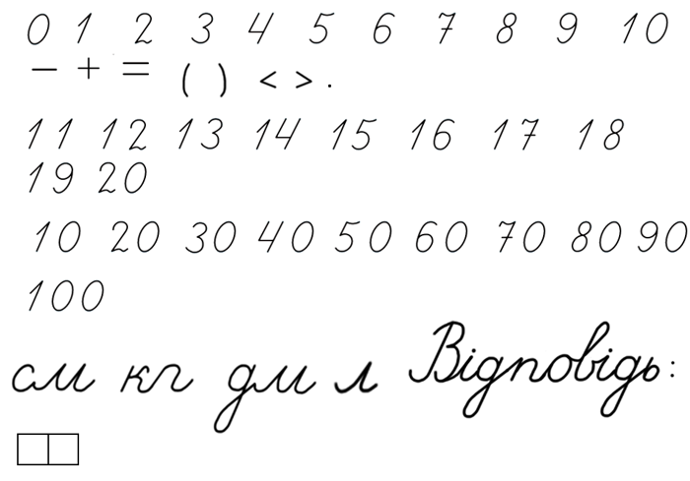 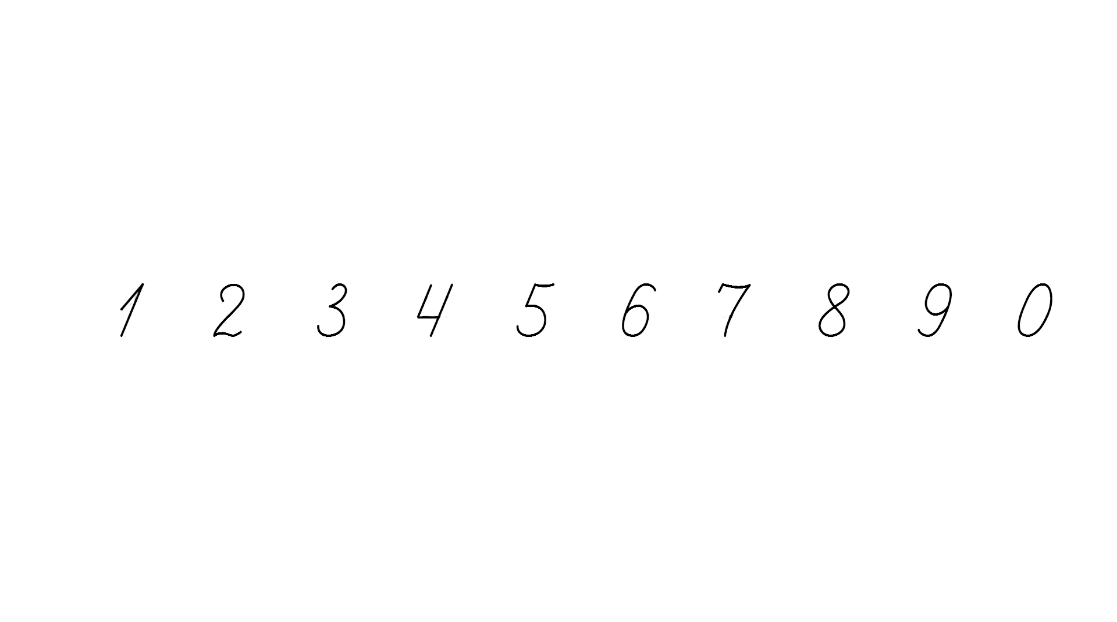 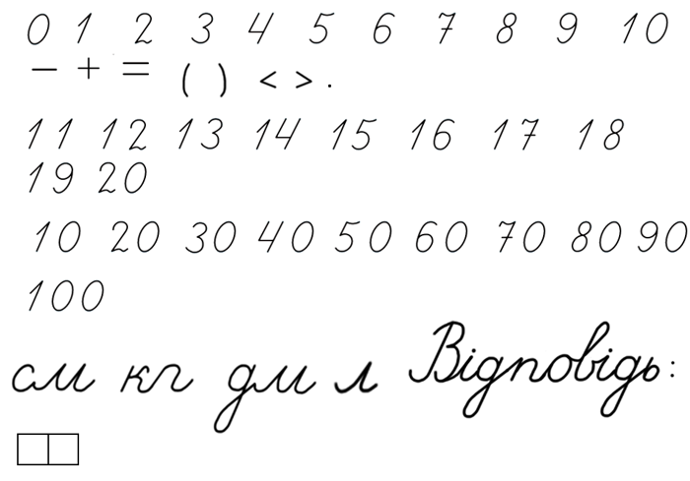 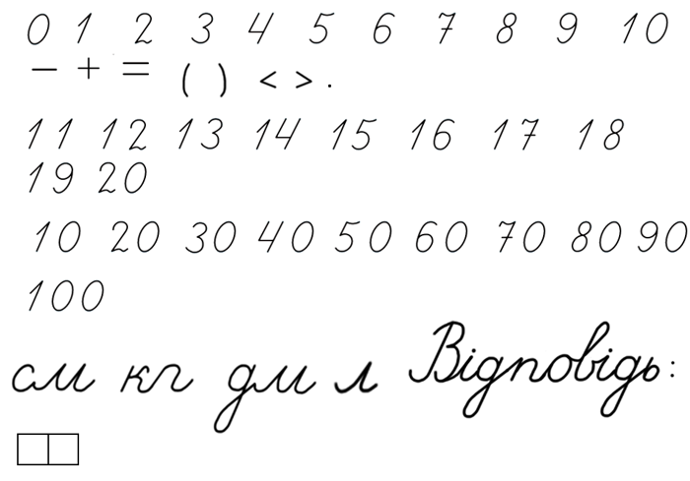 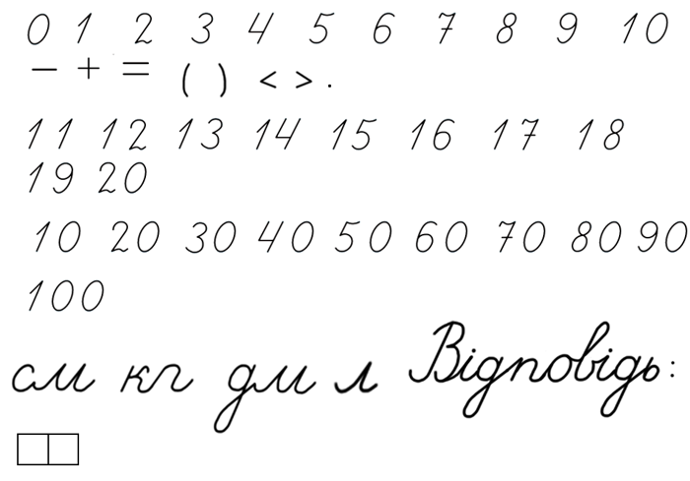 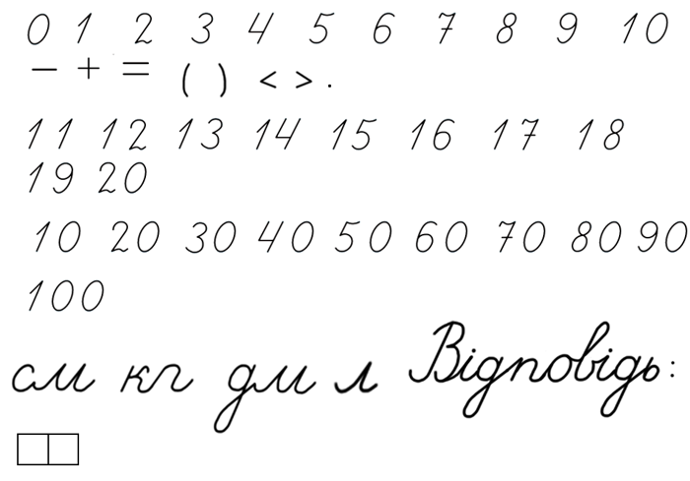 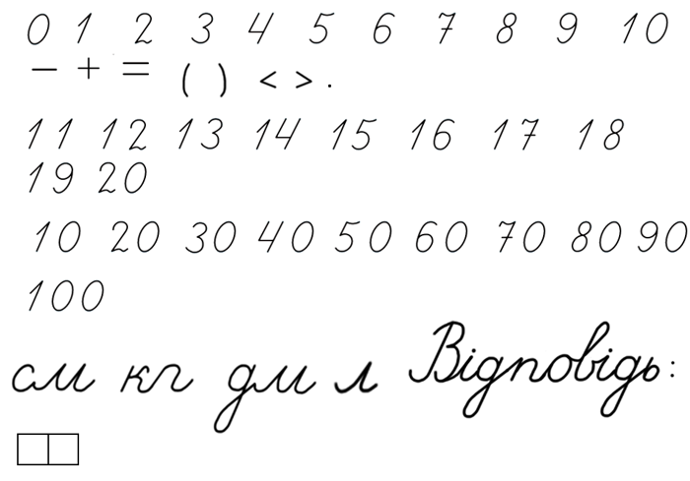 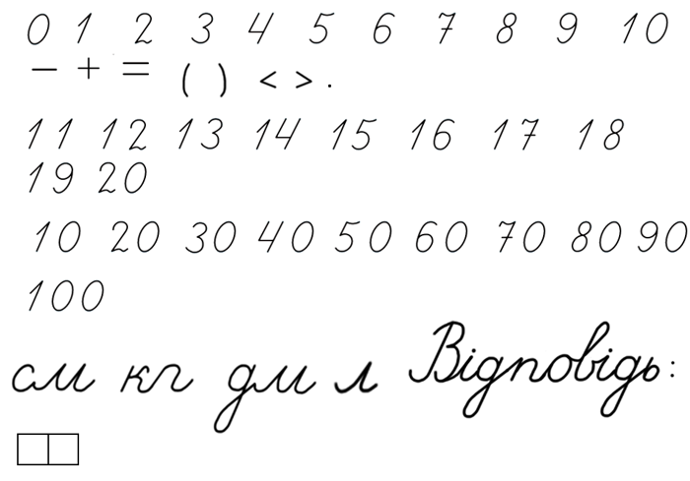 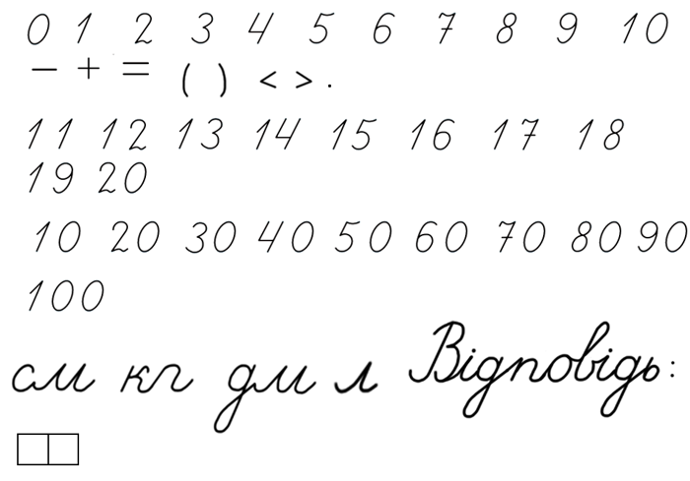 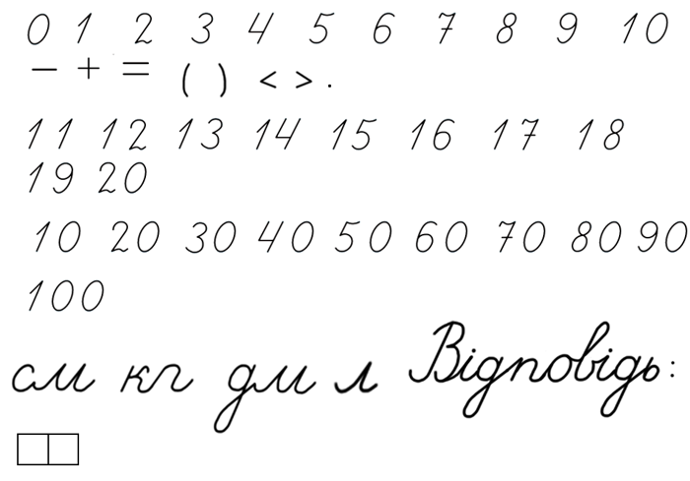 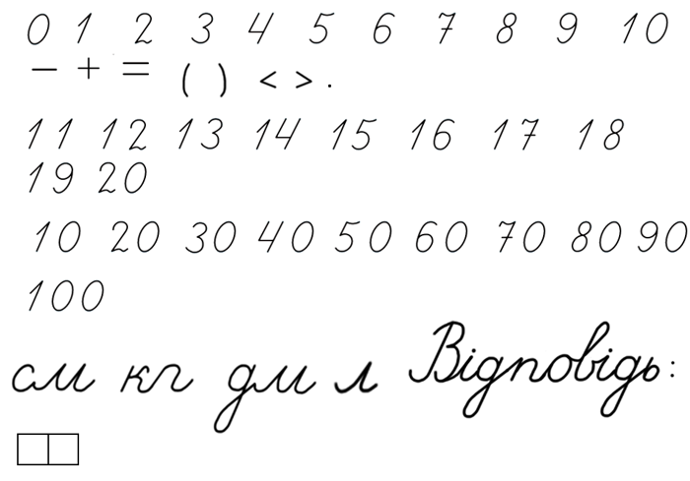 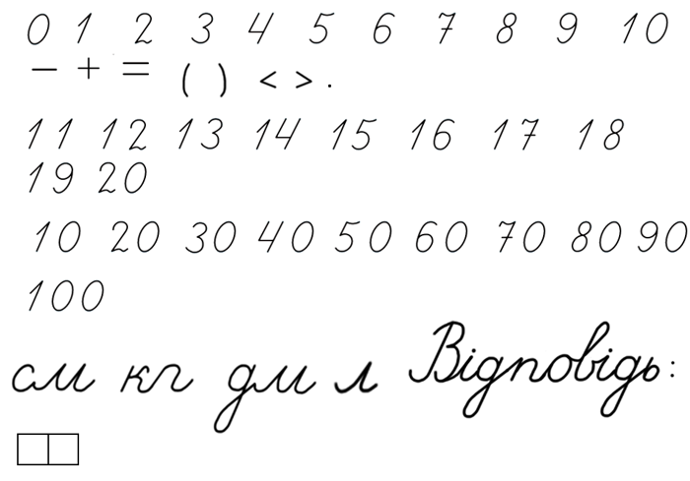 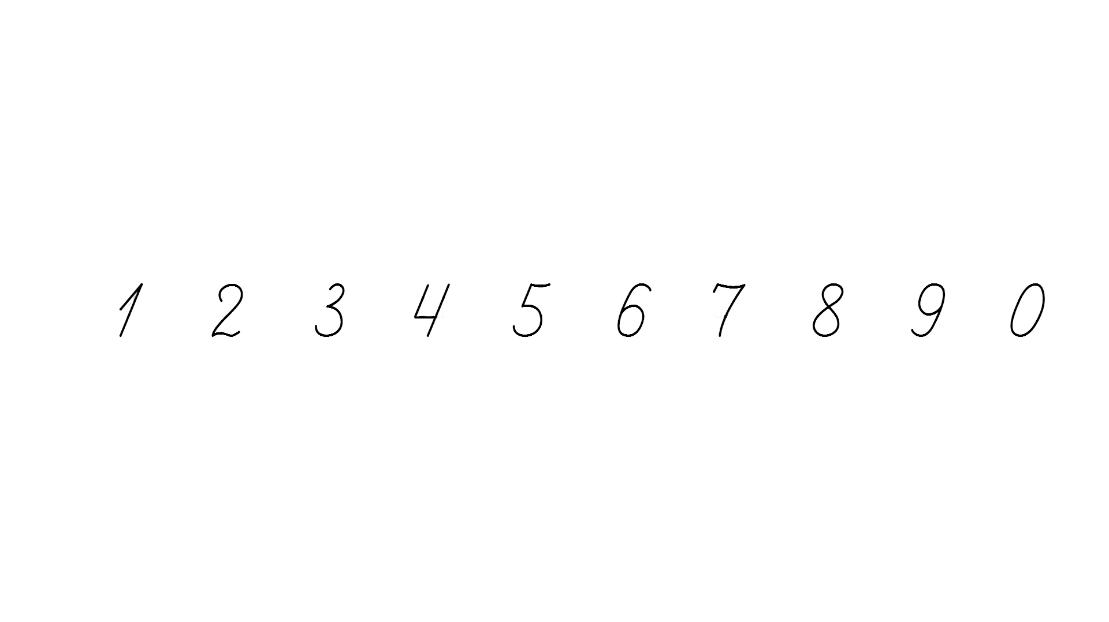 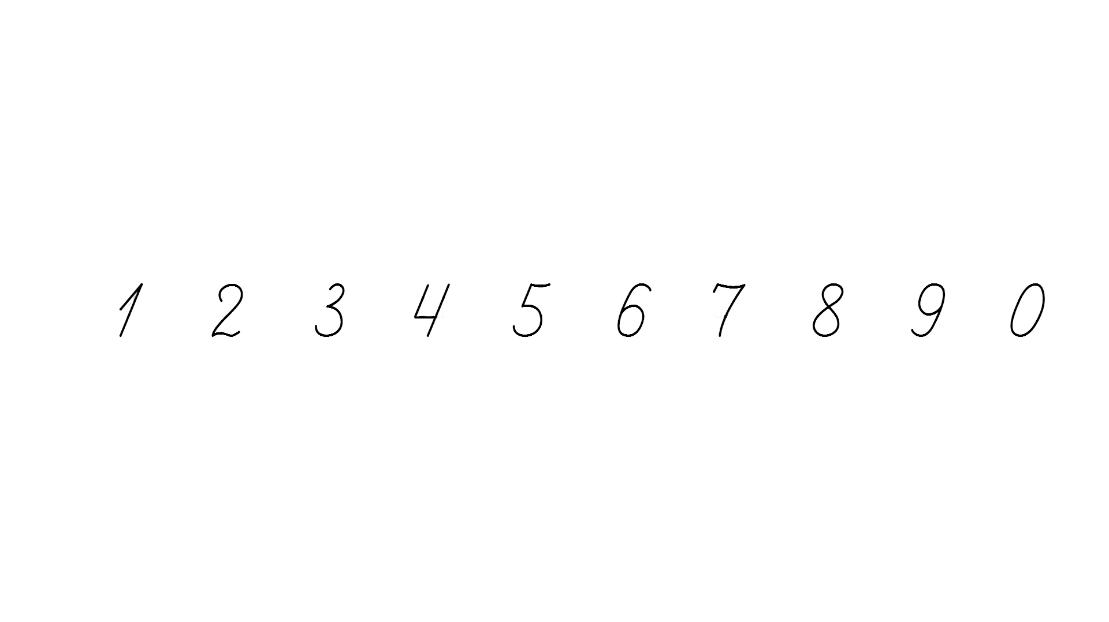 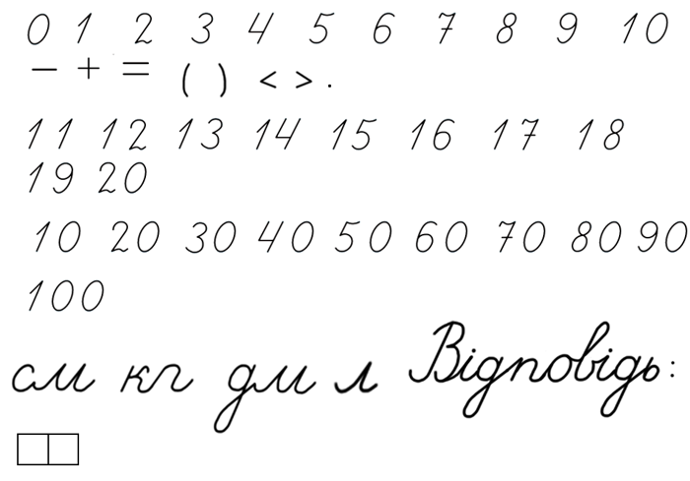 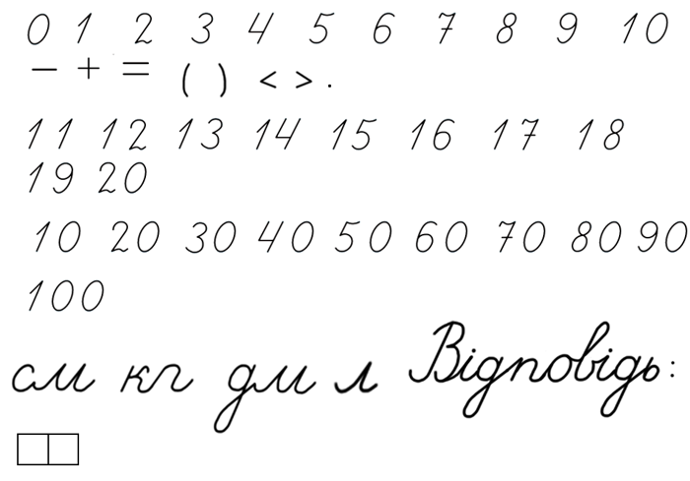 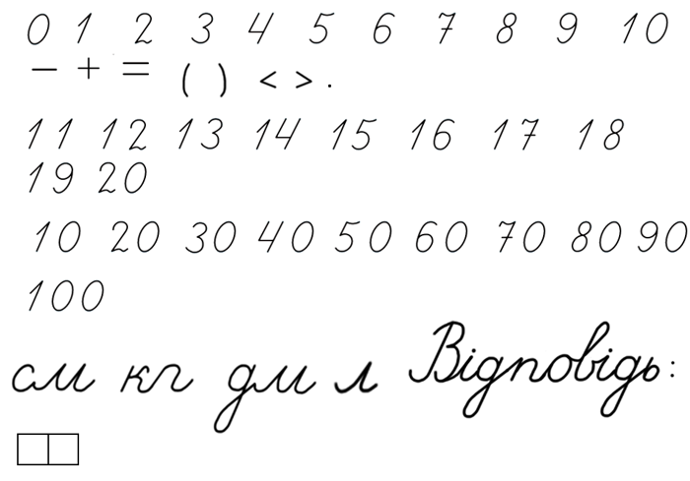 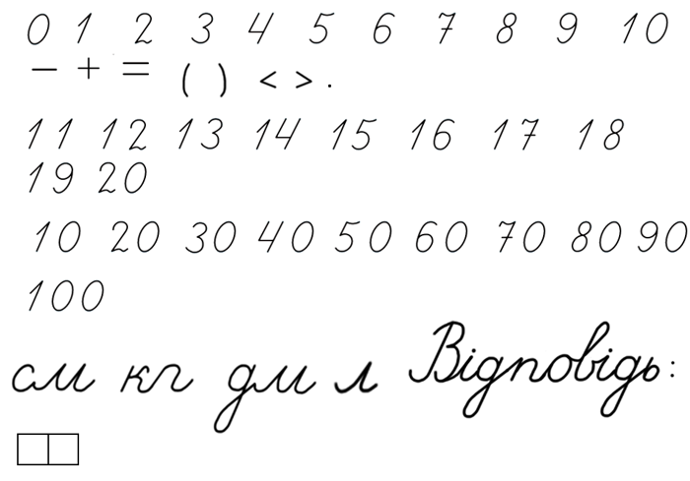 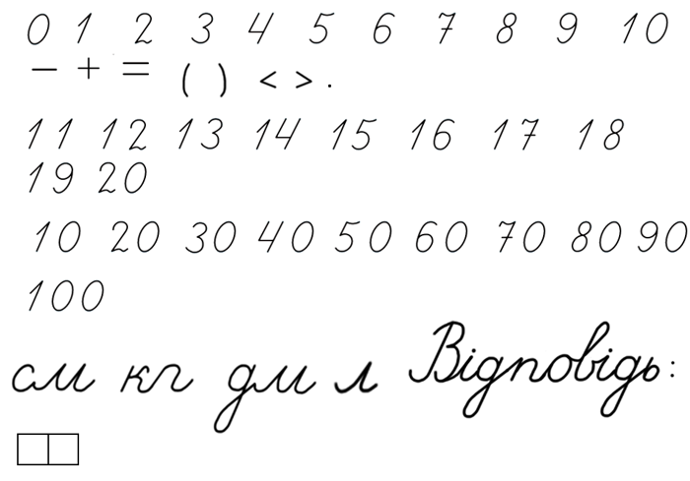 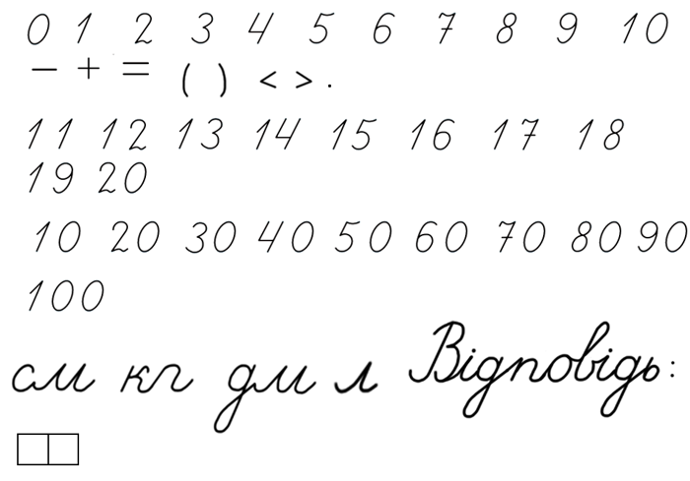 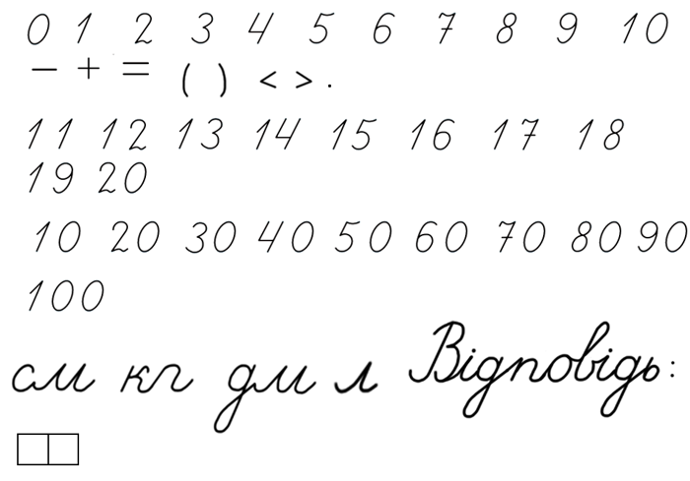 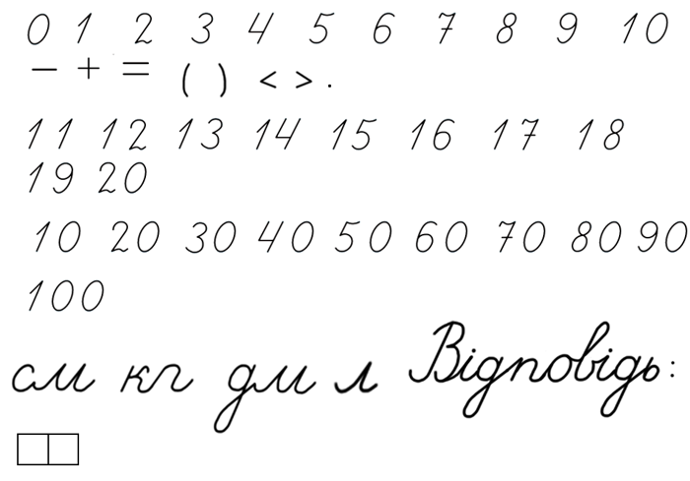 Підручник.
Сторінка
24
Математичний диктант
Запиши результати віразів
До 8 додати 5
18
12
14
16
15
Сума чисел 9 і 7
Перший доданок 6, другий доданок 6
Назви серед результатів парні числа. Підкресли непарне число.
Розклади кожне парне число на суму однакових доданків
Число 7 збільш на 8
Сумма чисел 9 і 9
14 = 7 + _
7
12 = 6 + _
6
16 = 8 + _
8
18 = 9 + _
9
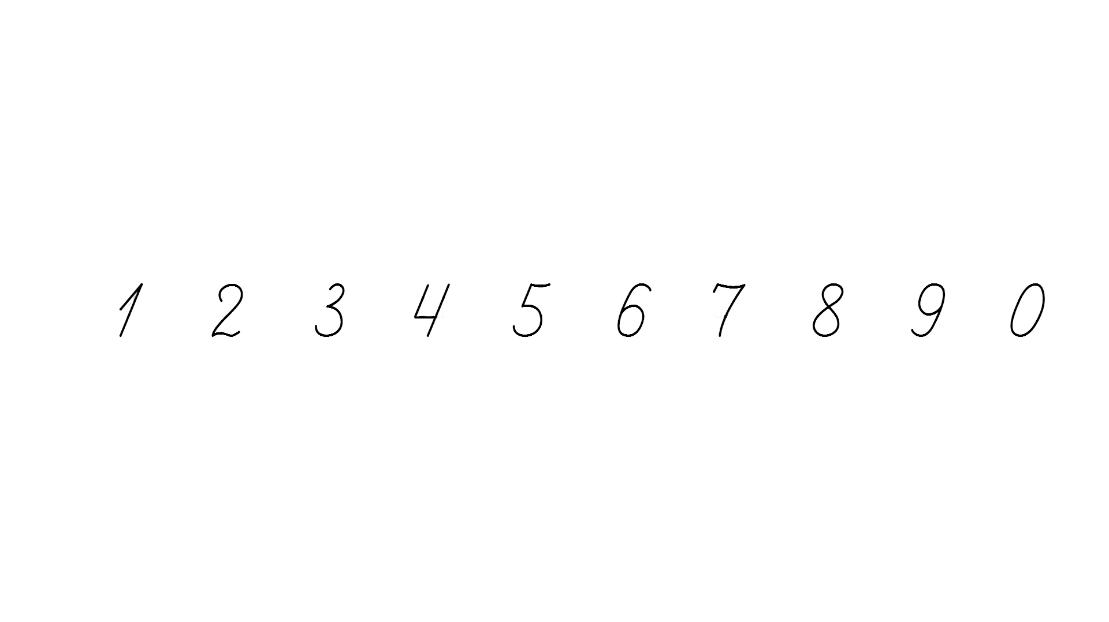 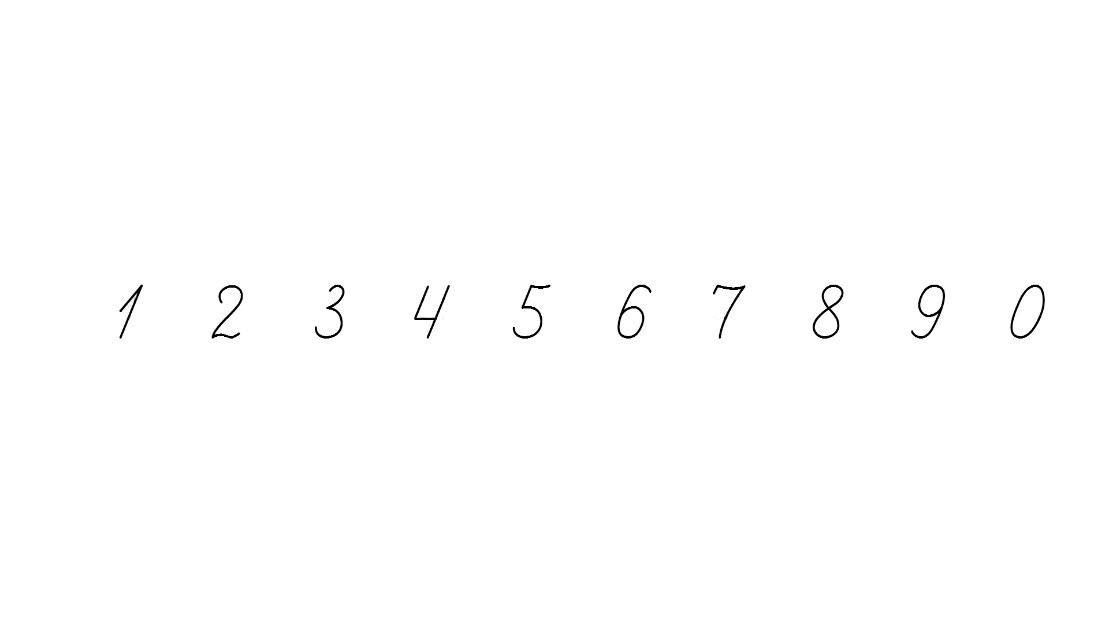 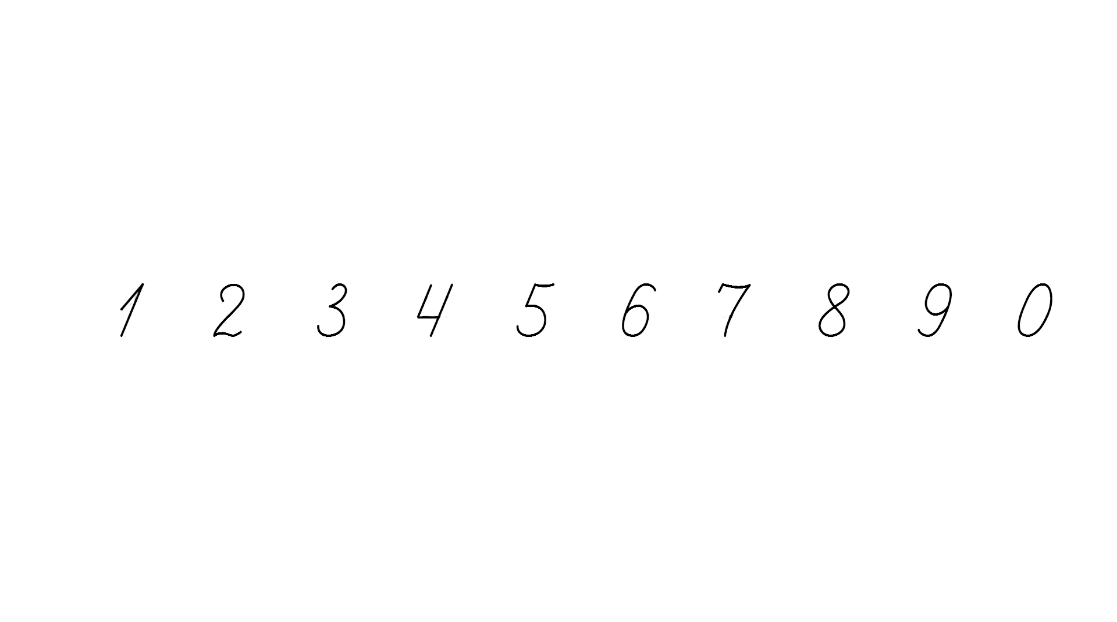 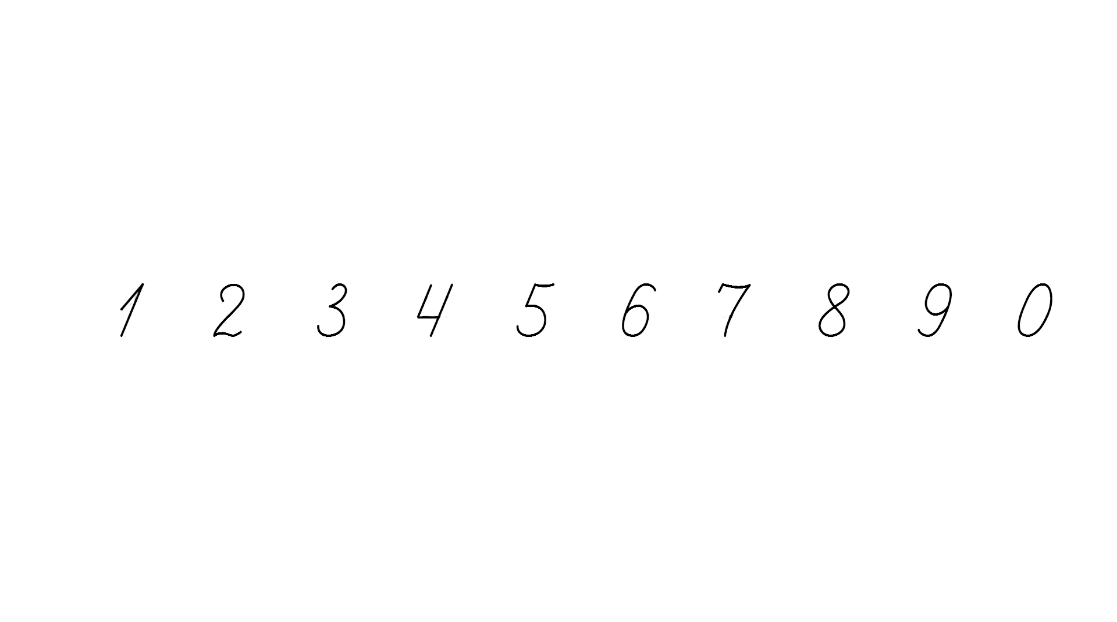 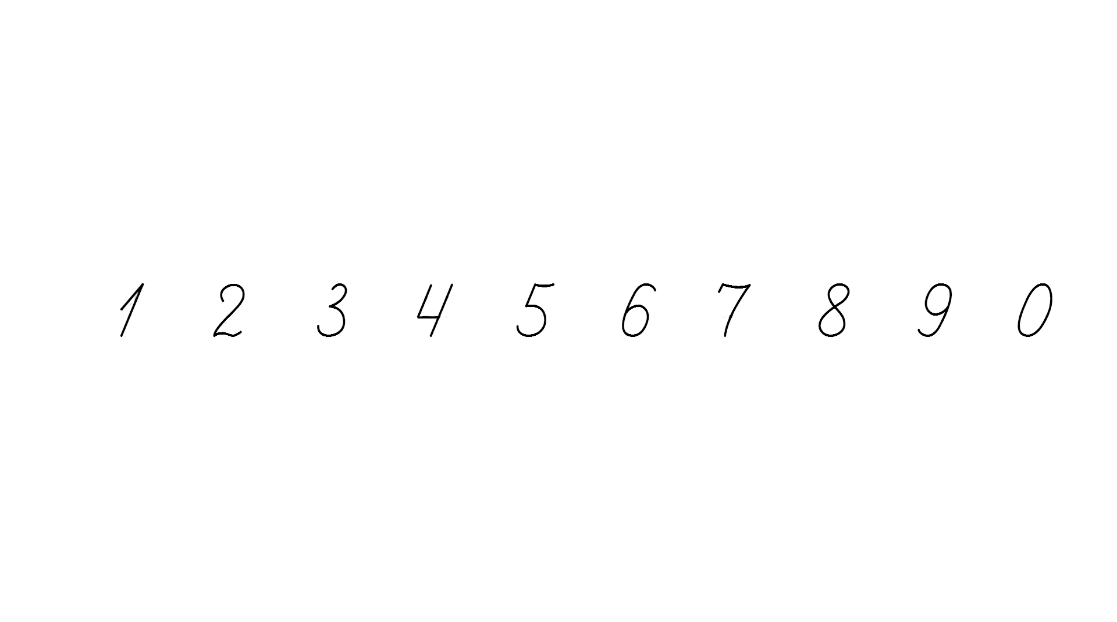 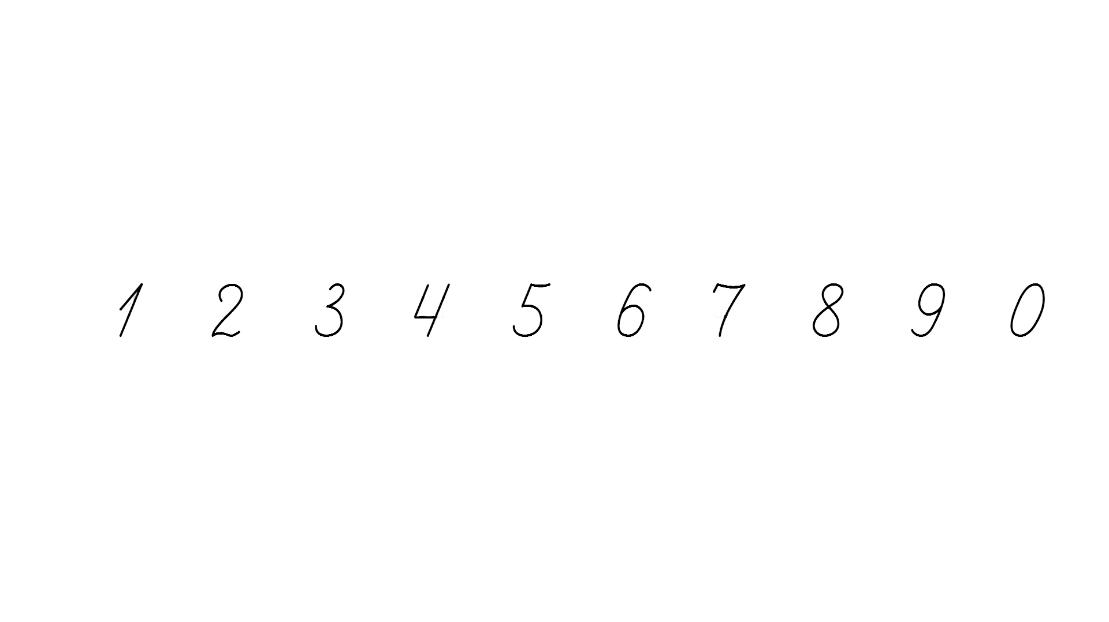 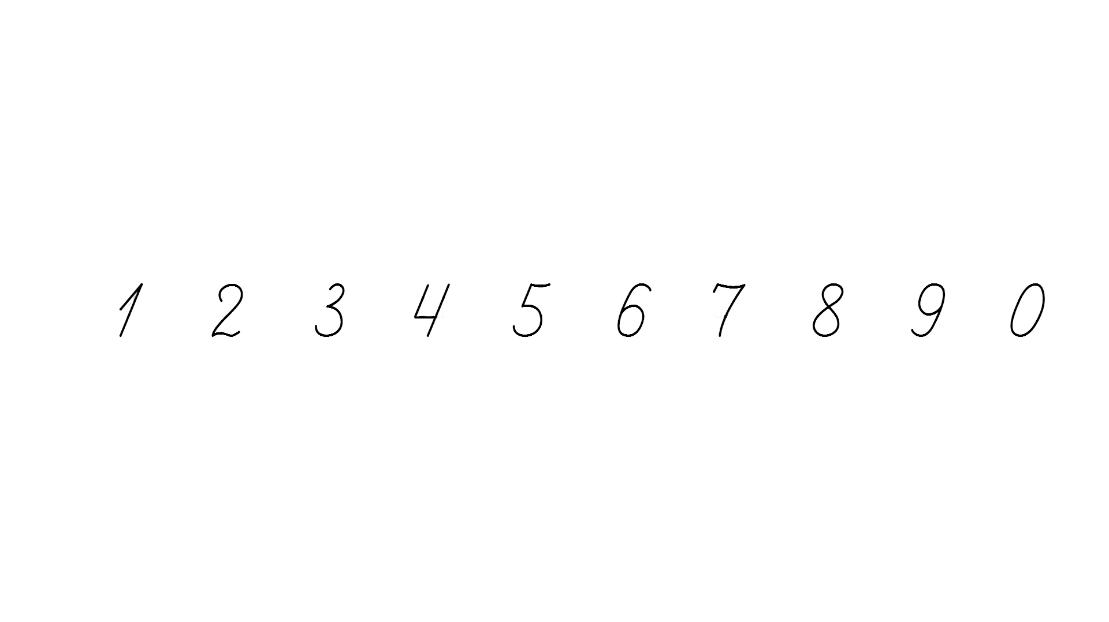 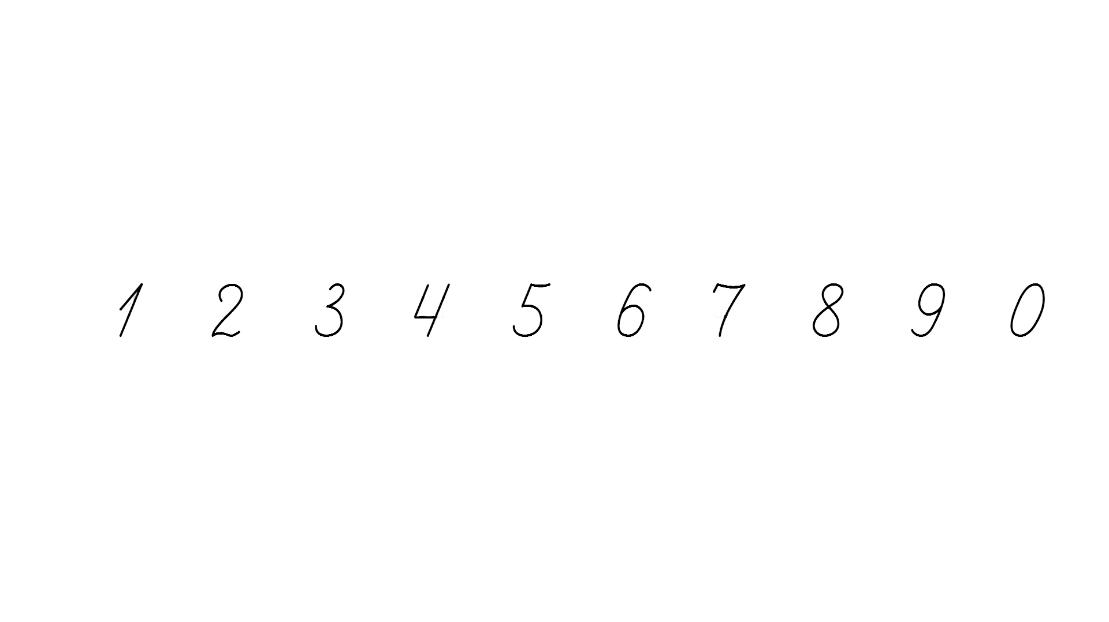 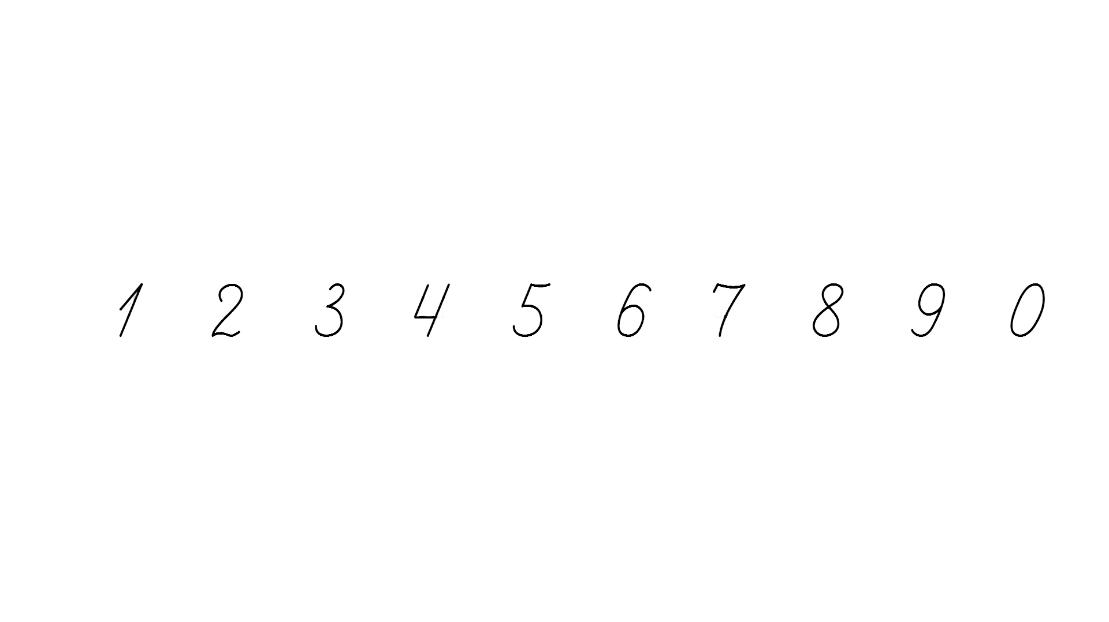 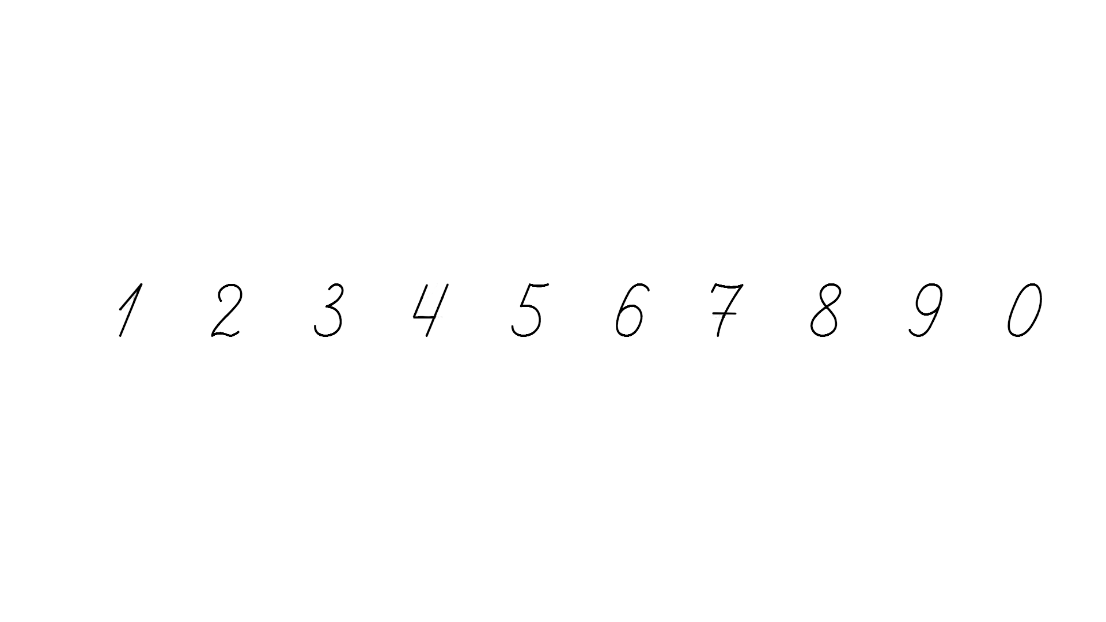 Розв’яжи задачу 130
Коли майстри проклали 40м кабелю, то в мотку залишилось ще 60м. Скільки метрів кабелю було в мотку спочатку?
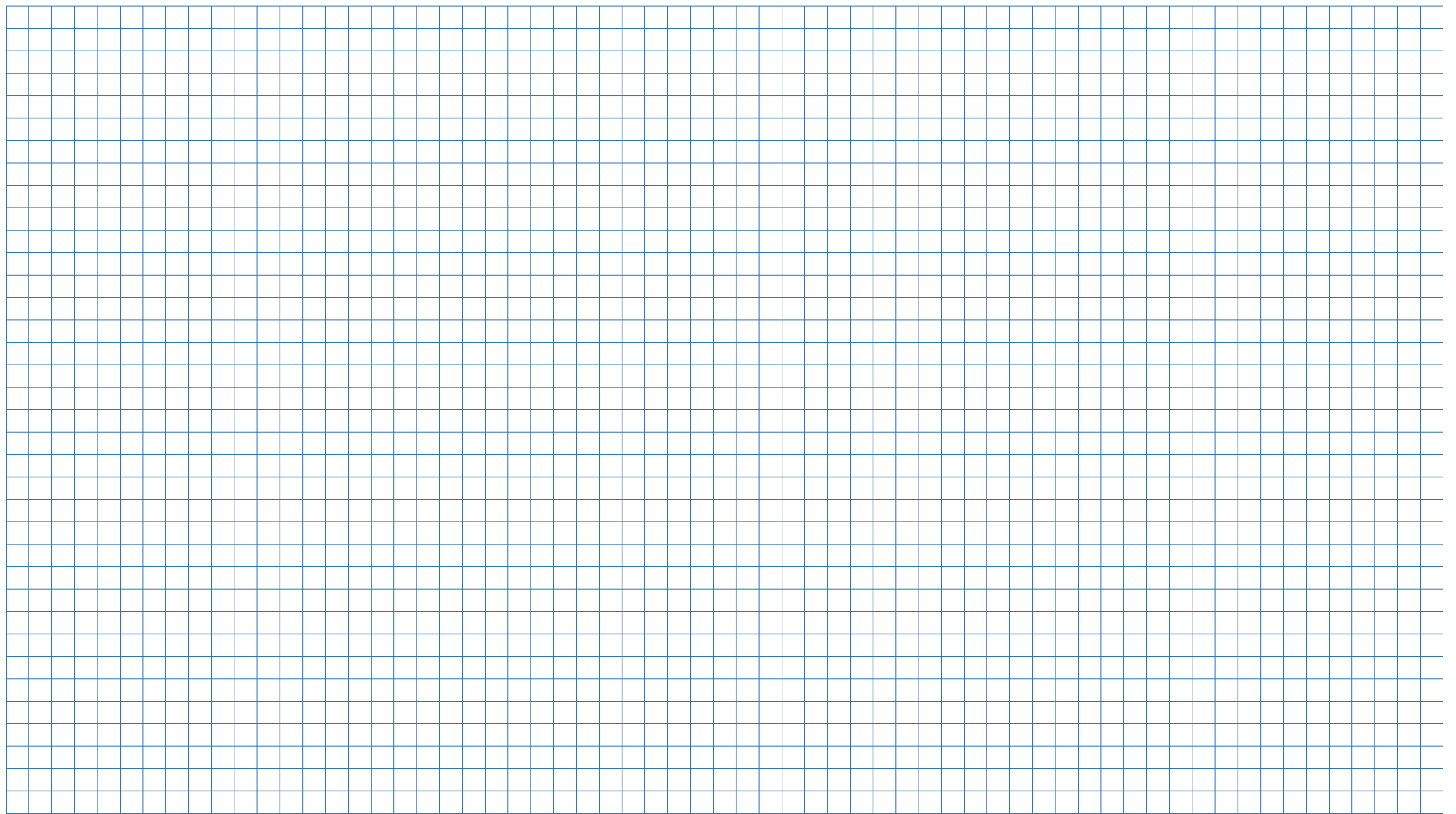 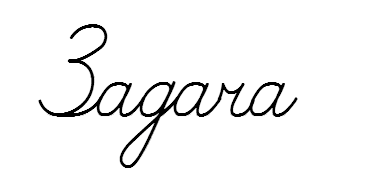 Було   – ? м

Проклали –  4 0 м

Залиш – 6 0 м
Задача на 
знаходження зменшуваного
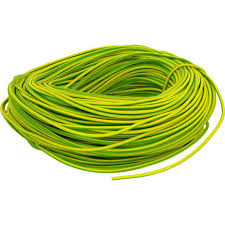 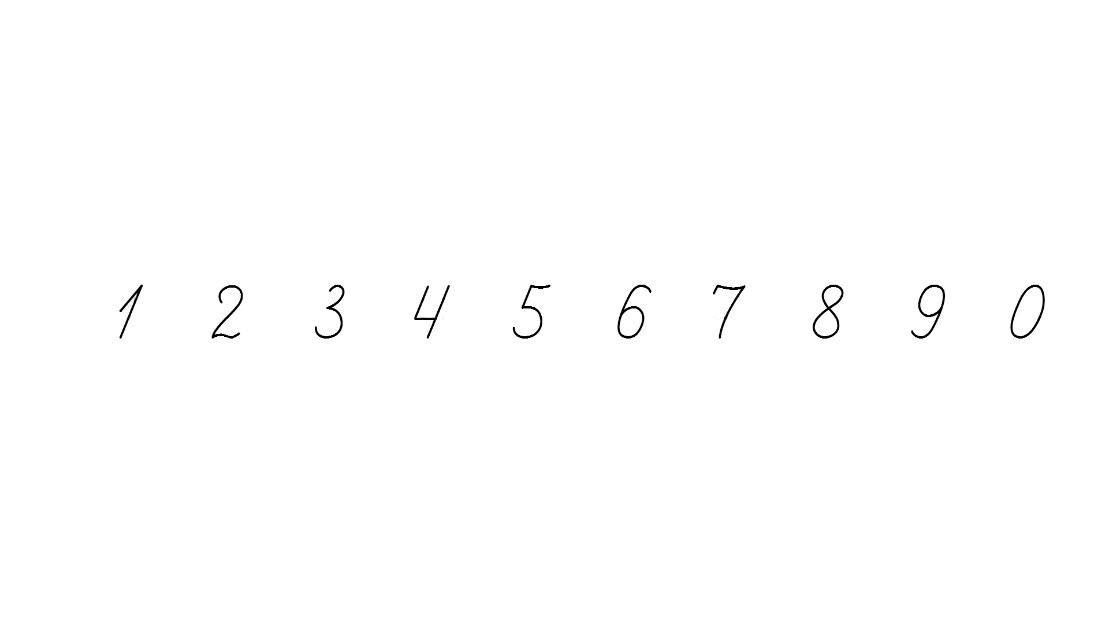 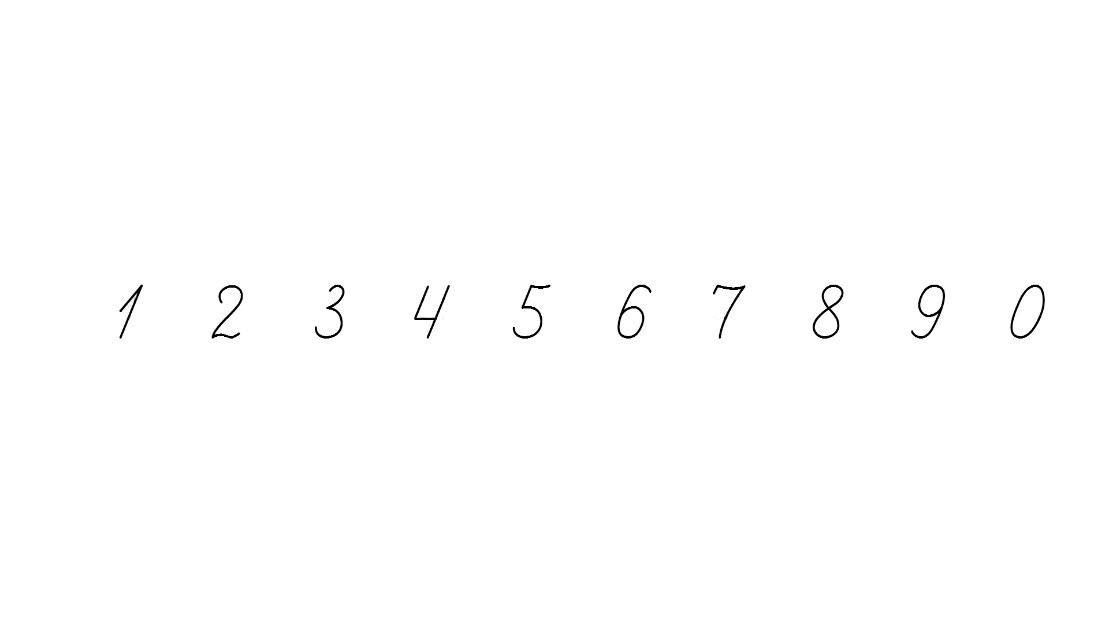 (м)
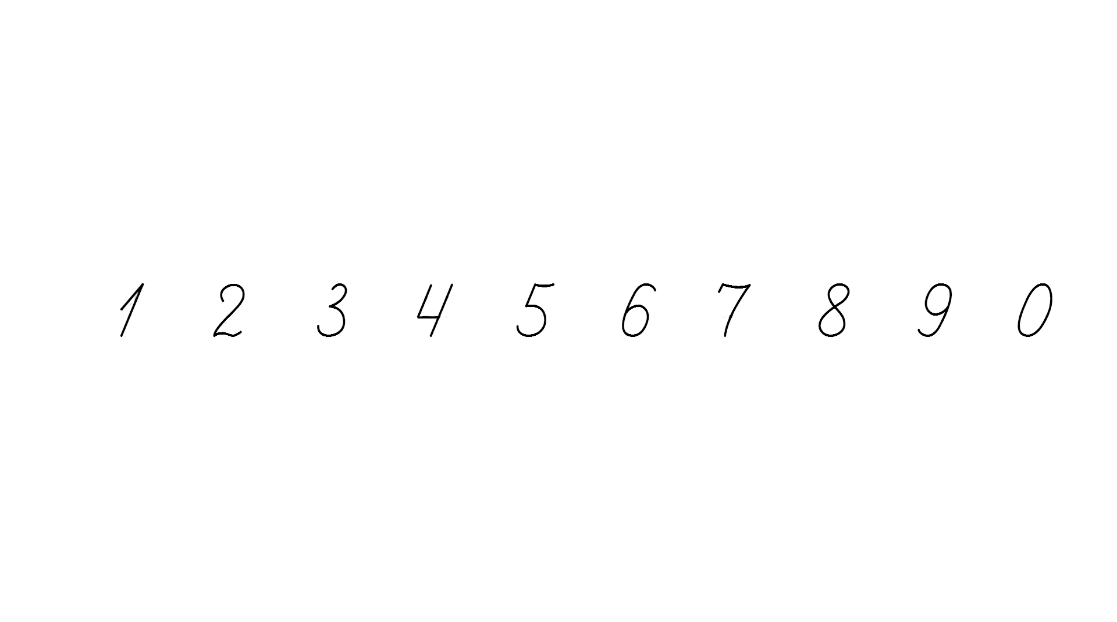 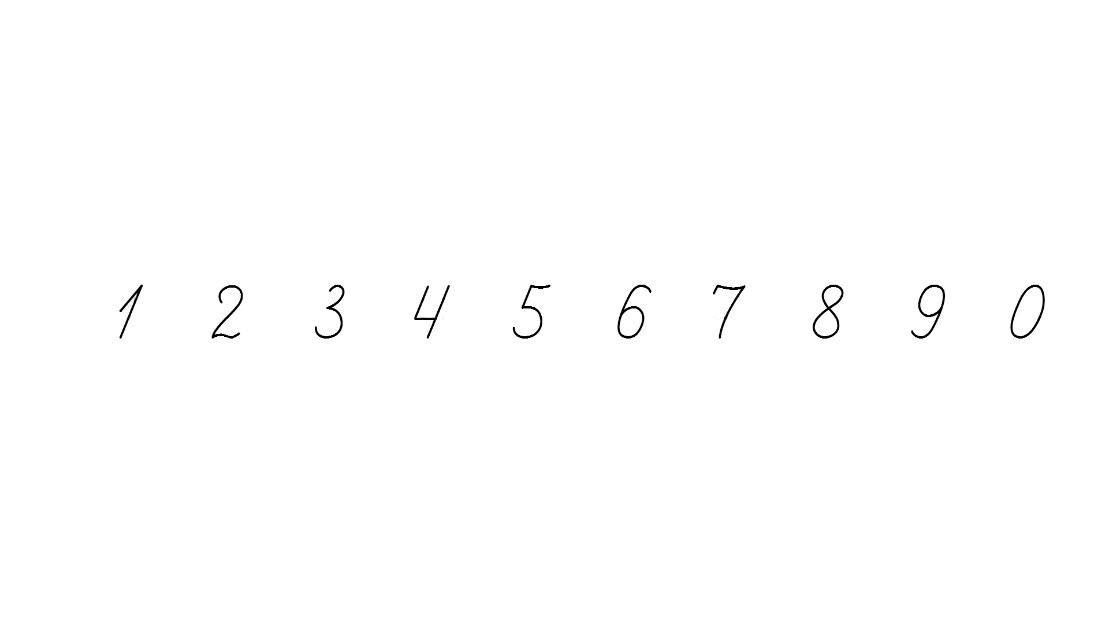 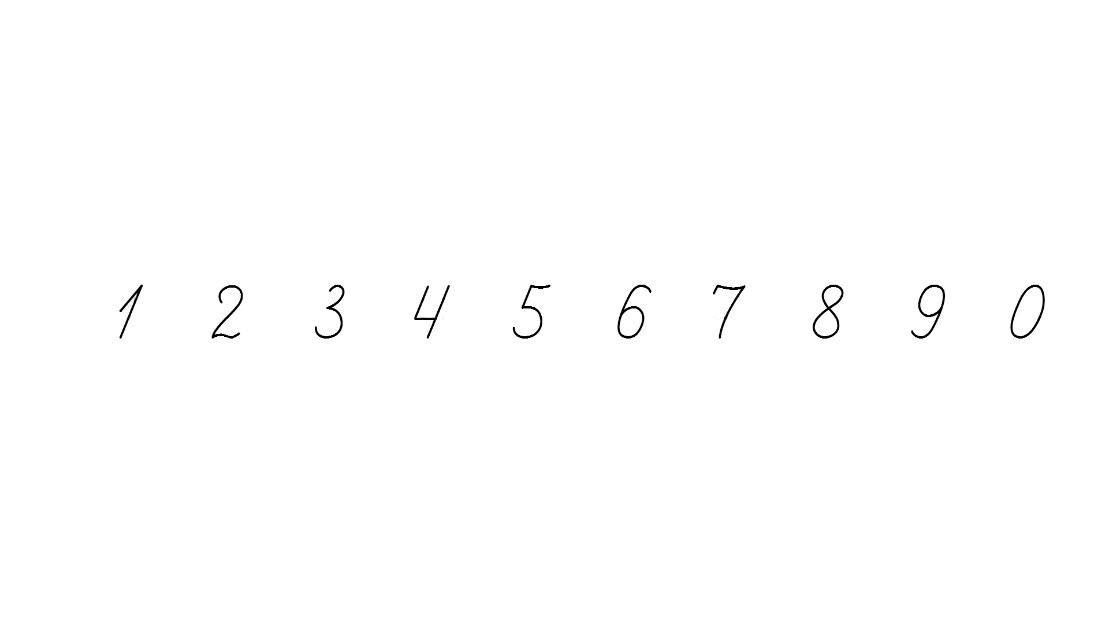 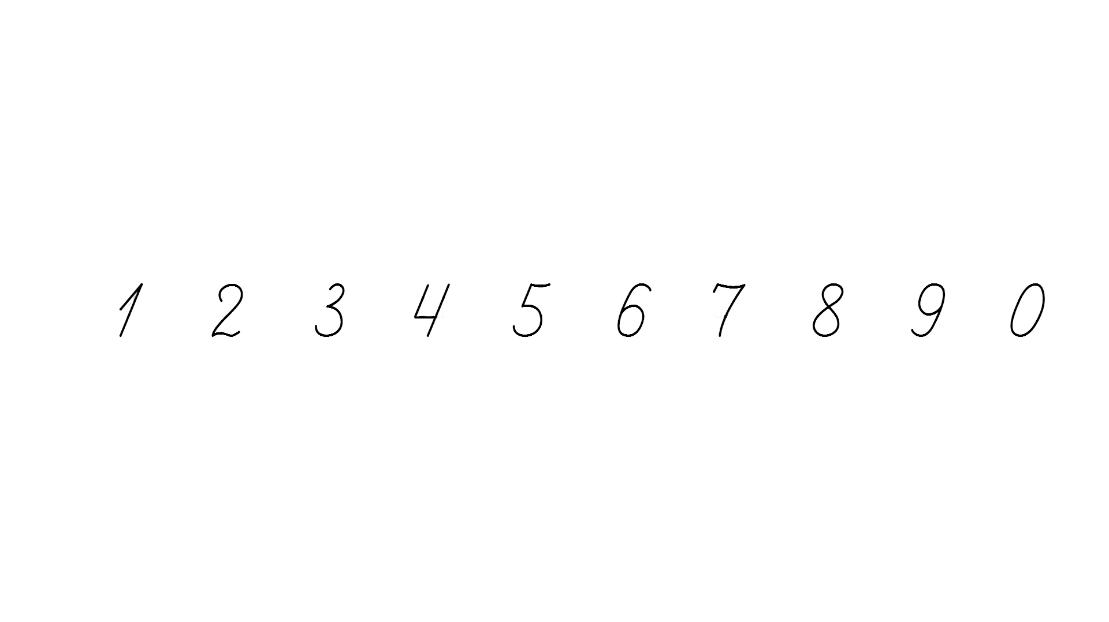 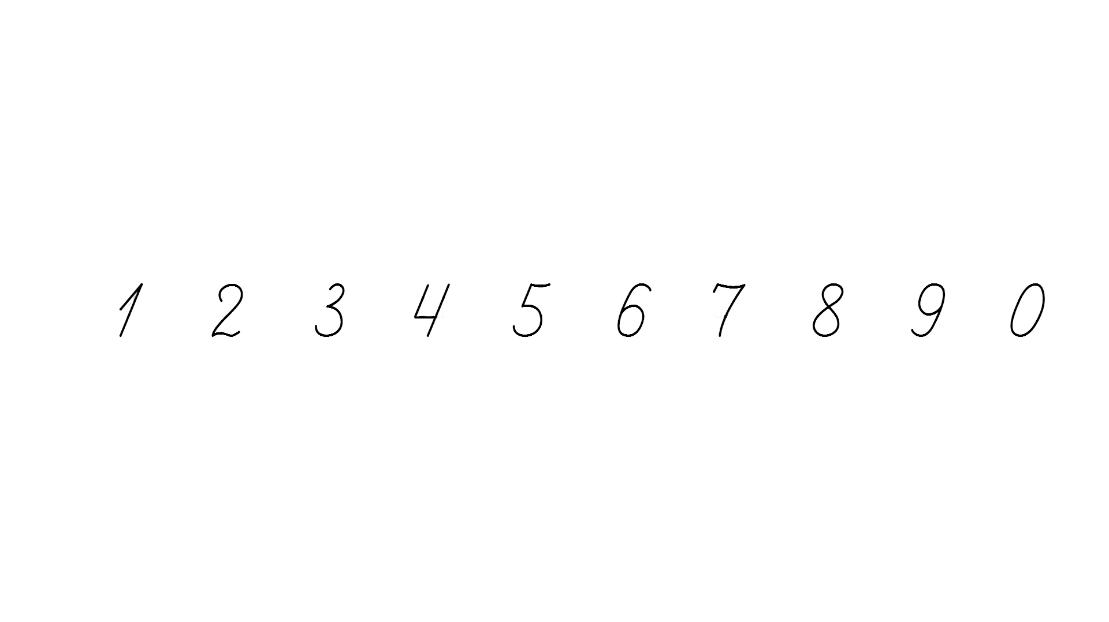 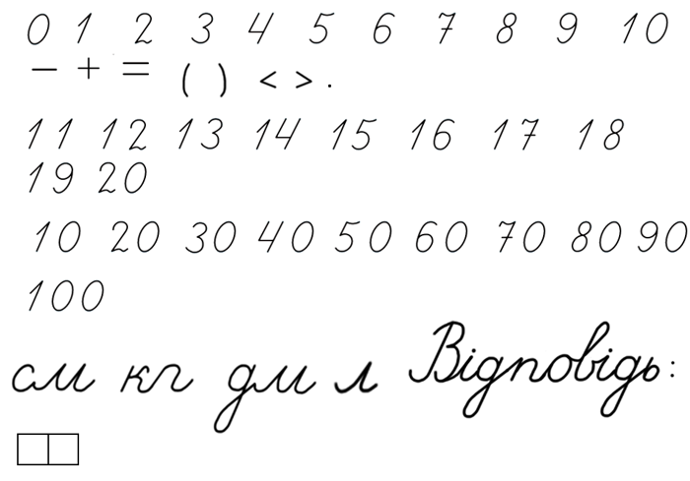 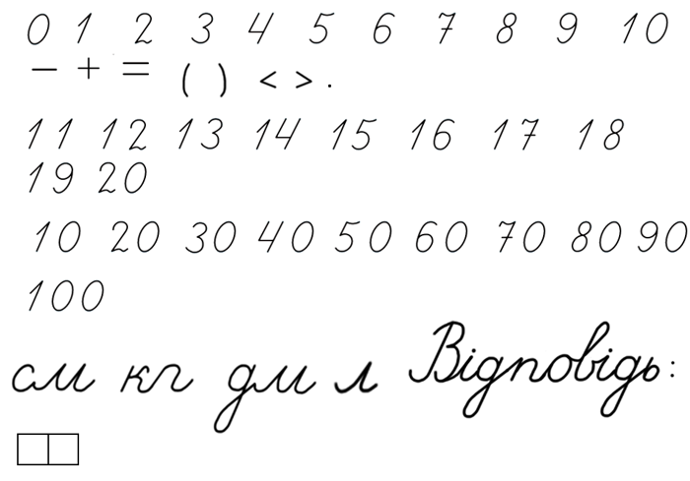 Відповідь: 100 м кабелю було спочатку.
Підручник.
Сторінка
25
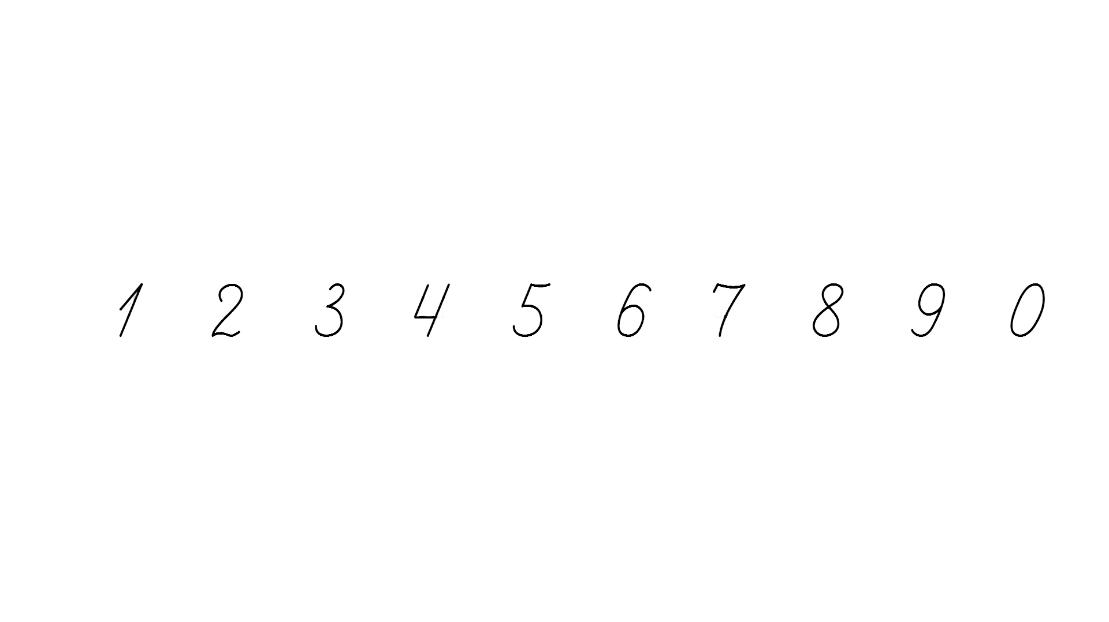 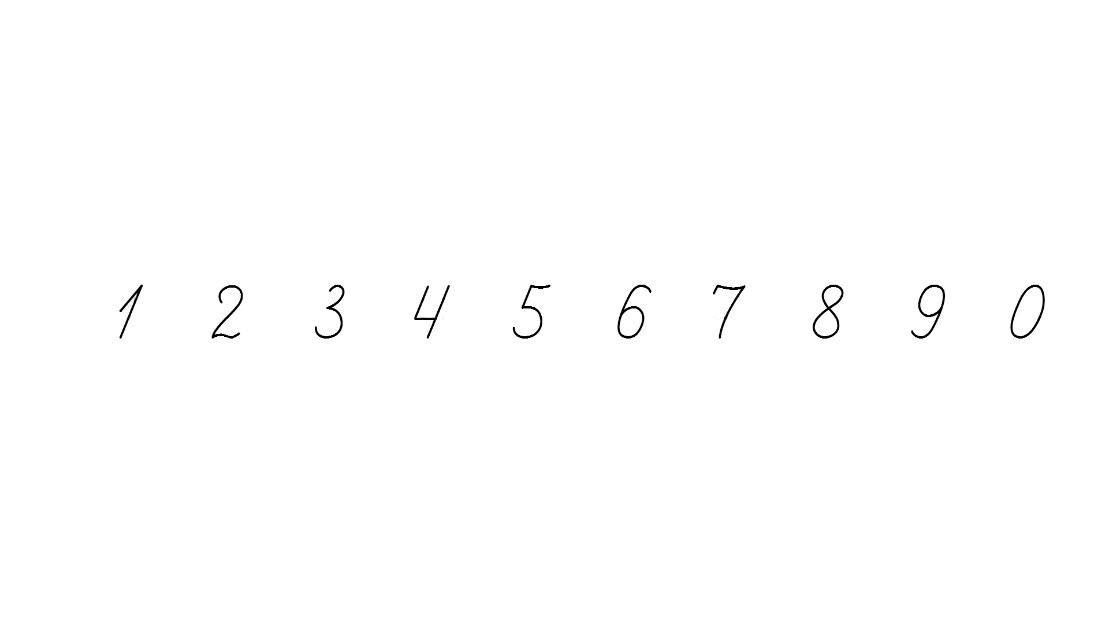 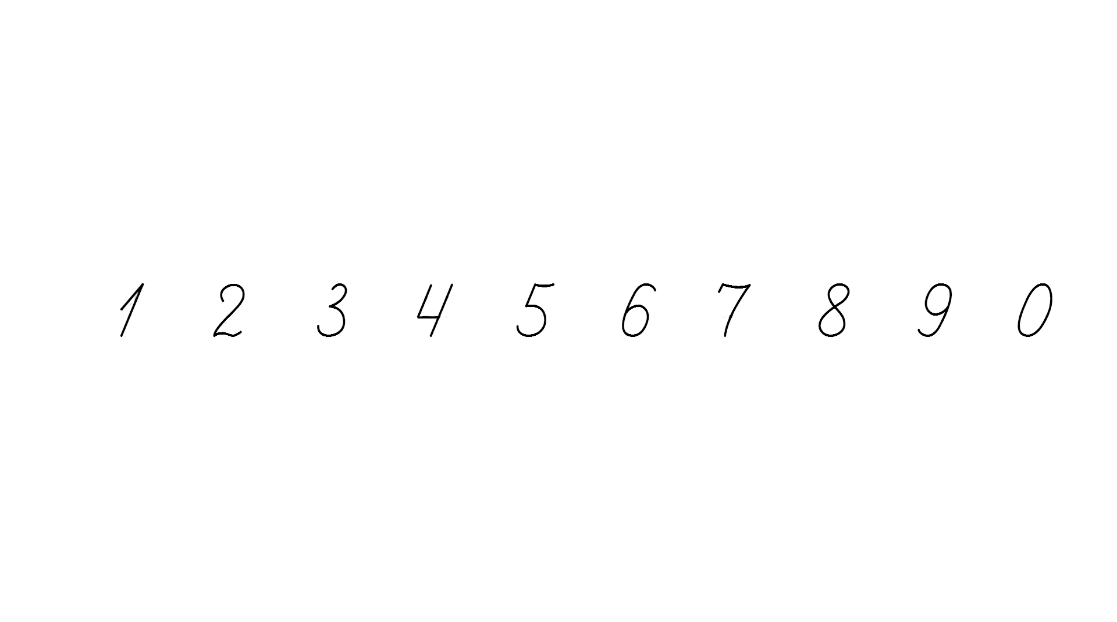 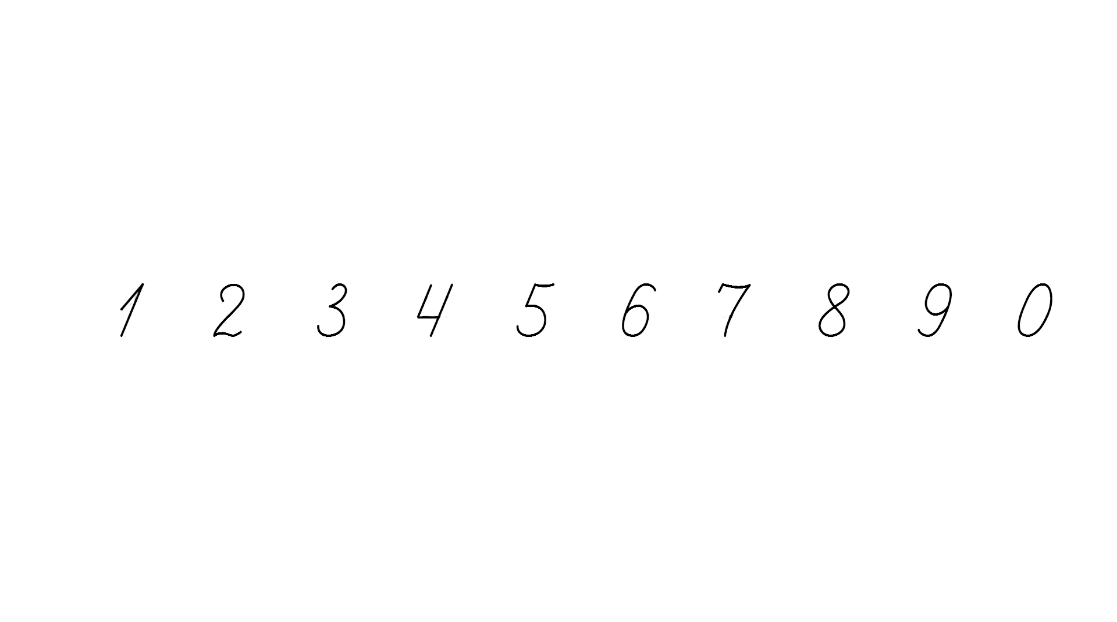 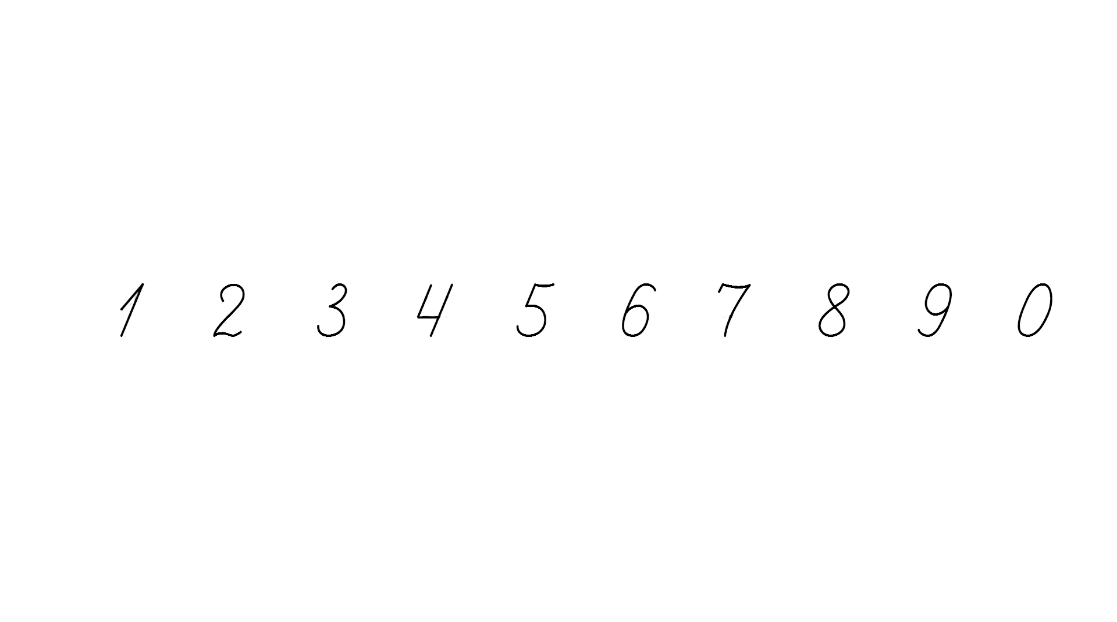 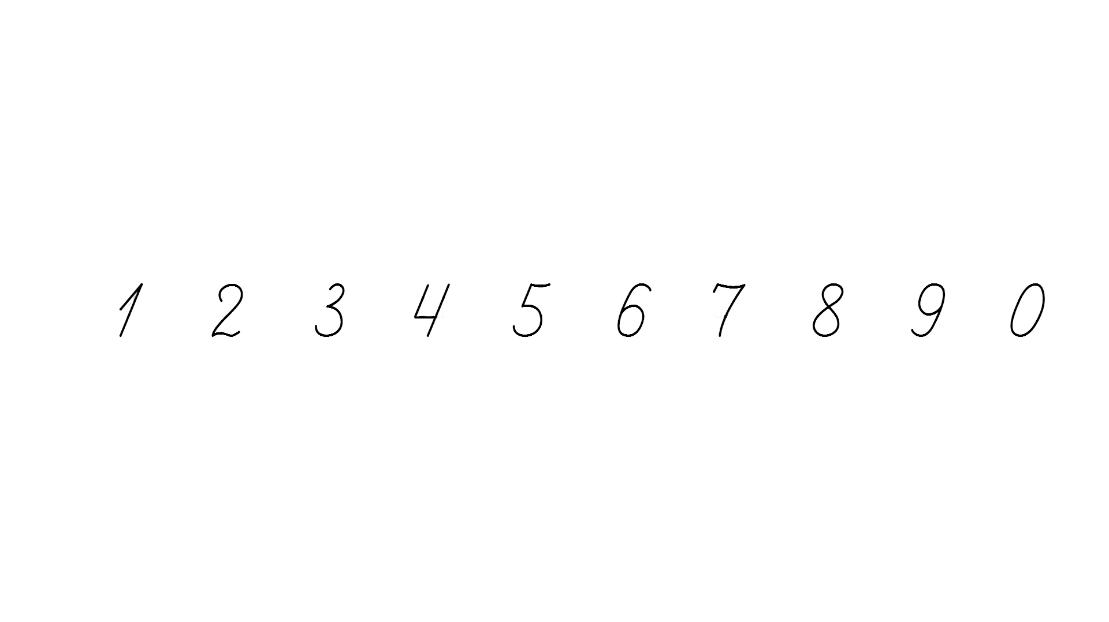 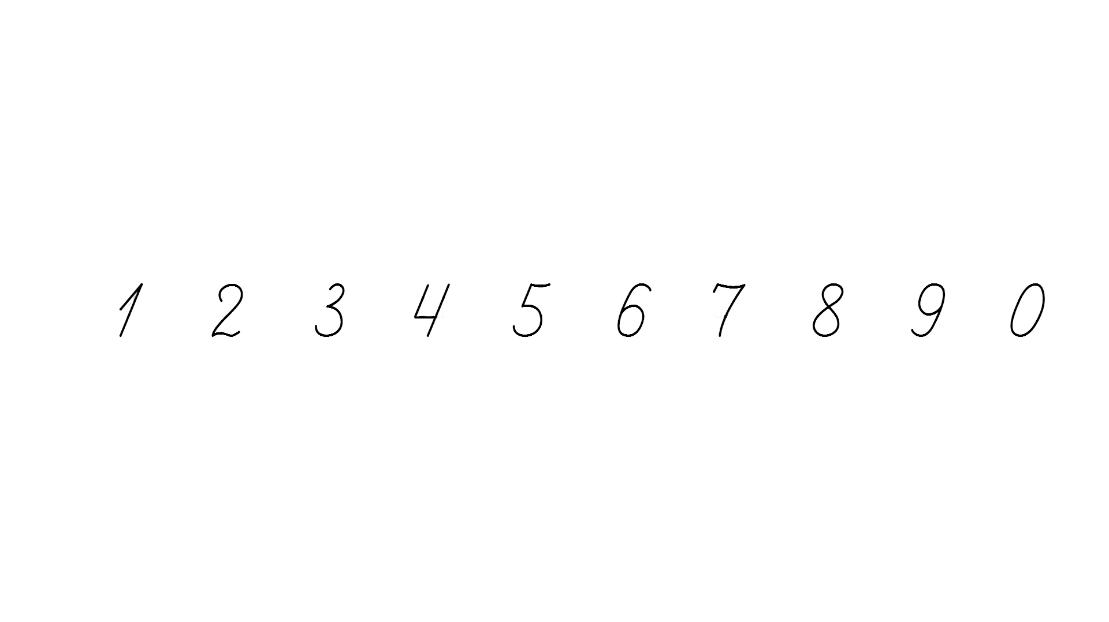 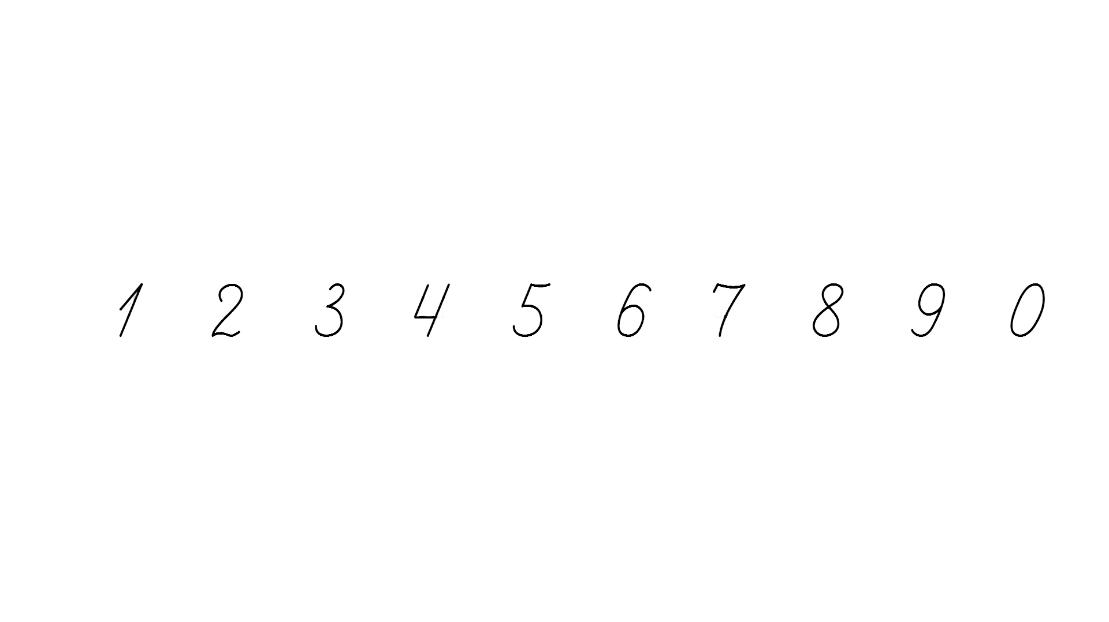 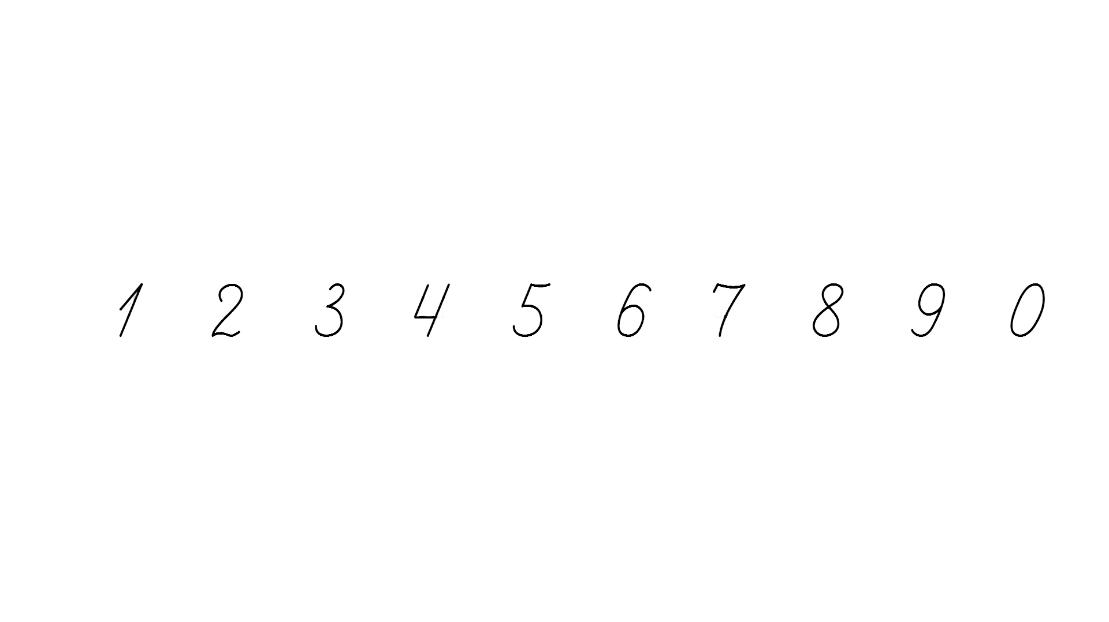 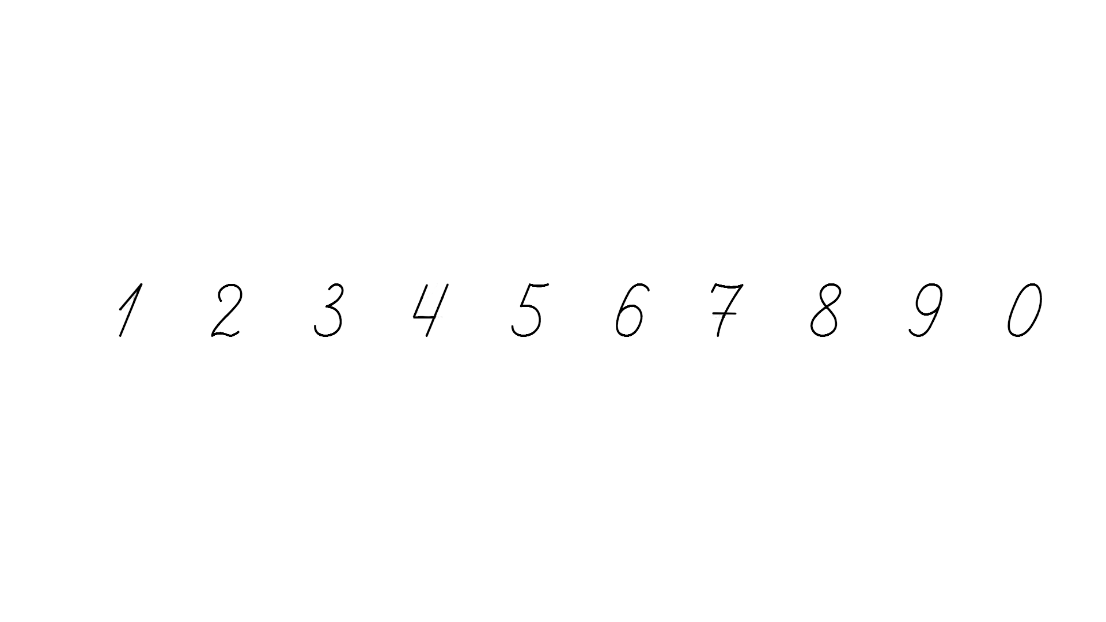 Розв’яжи задачу 133
Коли з куща троянд зрізали 
7 квіток, то на ньому залишилось ще стільки ж квіток. Скільки квіток було на кущі троянд спочатку?
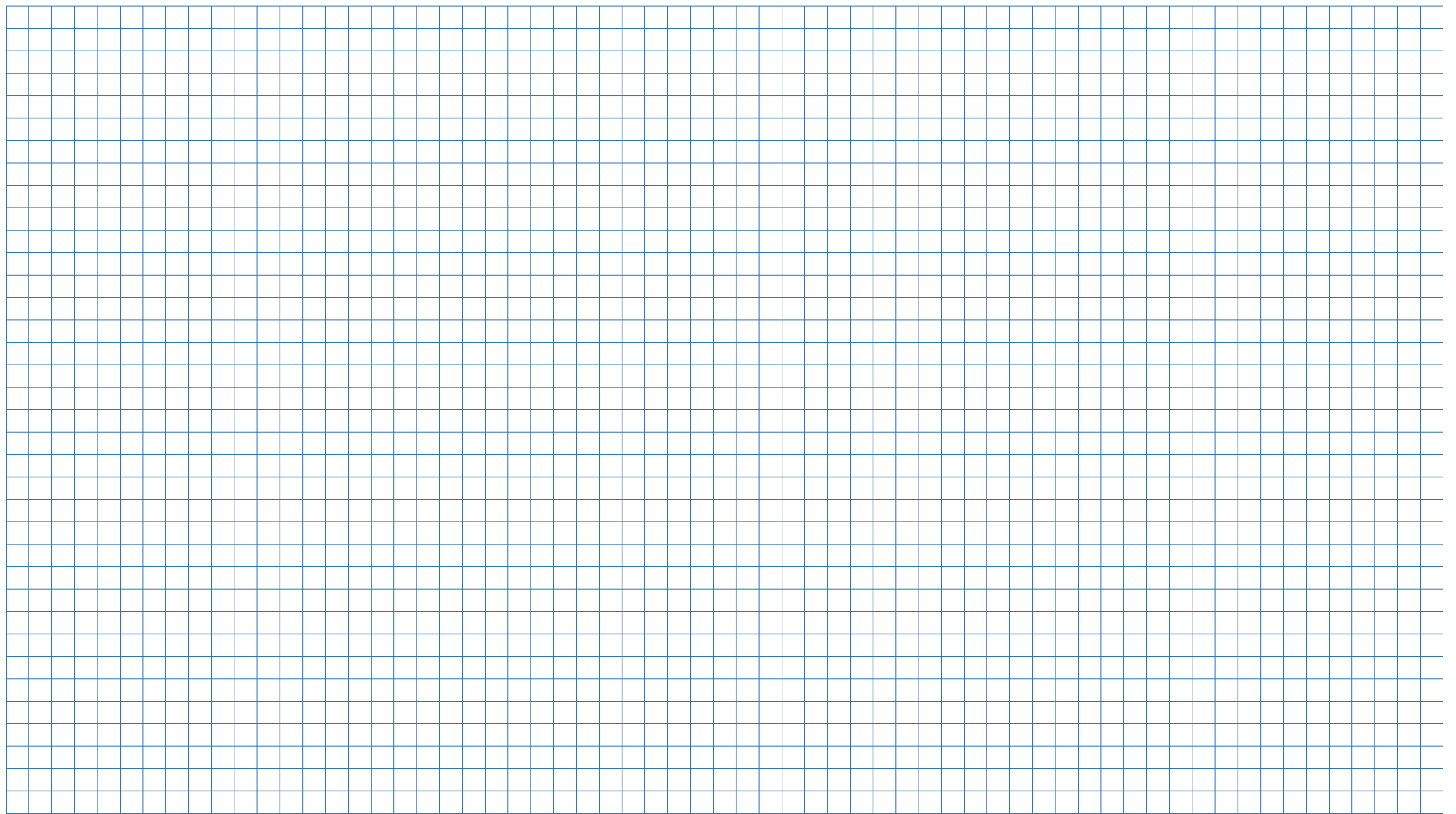 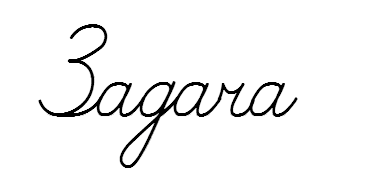 Було   – ? кв.

Зрізали –  7 кв.

Залиш – 7 кв.
Задача на 
знаходження зменшуваного
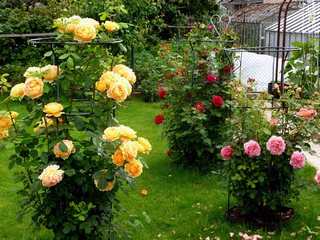 (кв.)
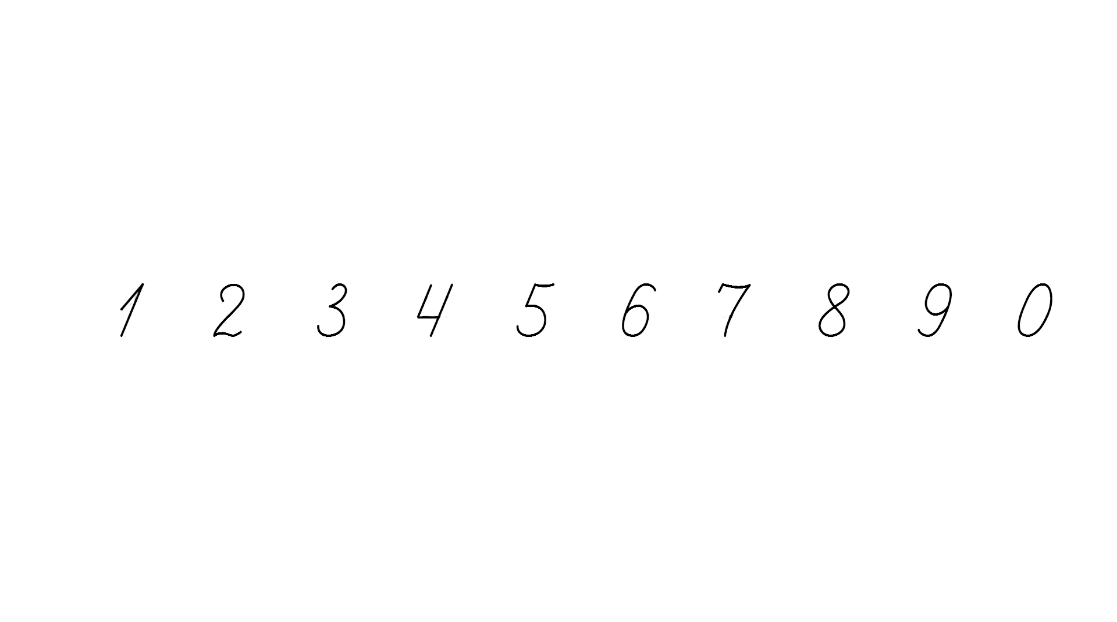 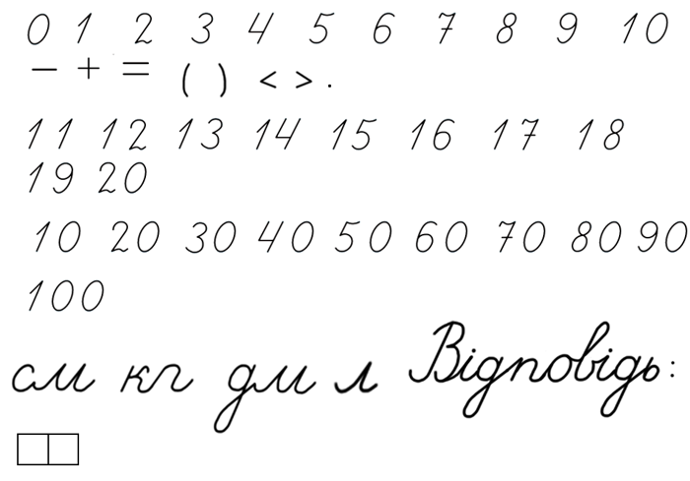 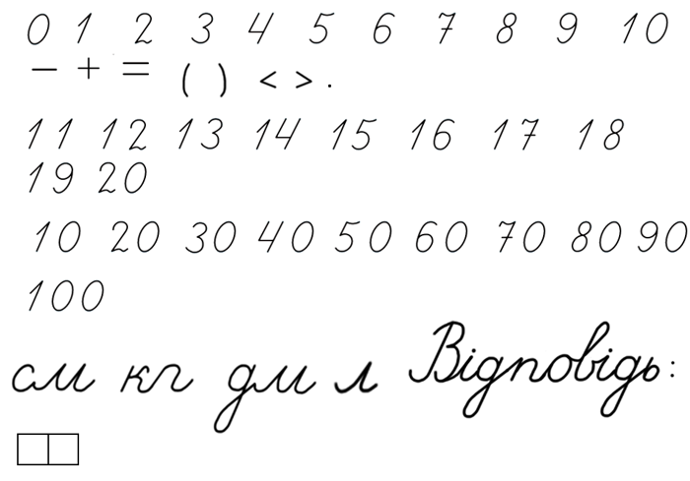 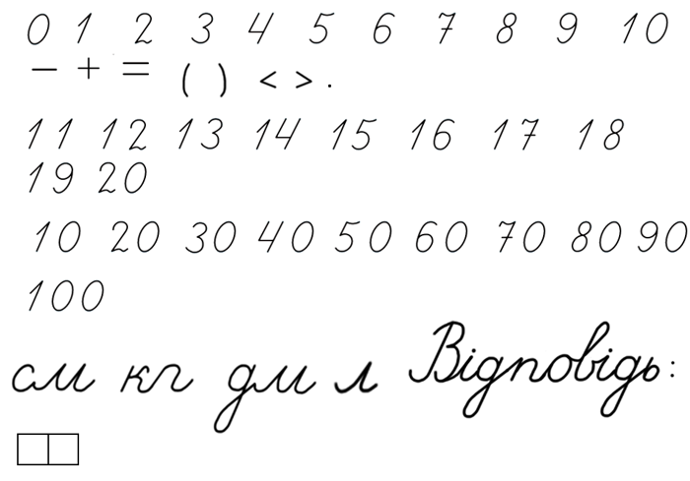 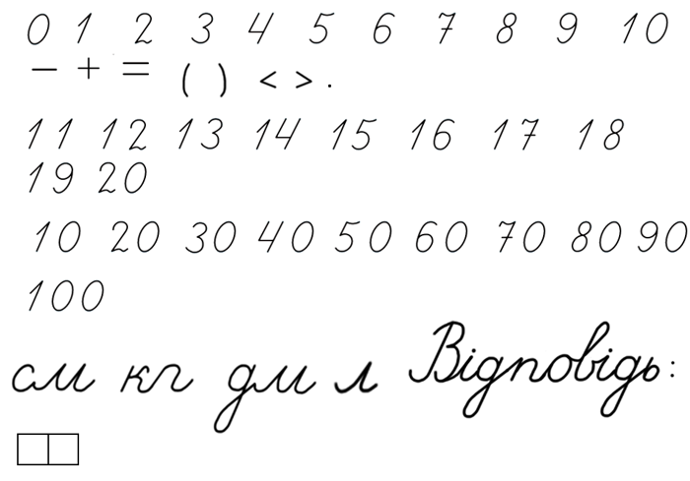 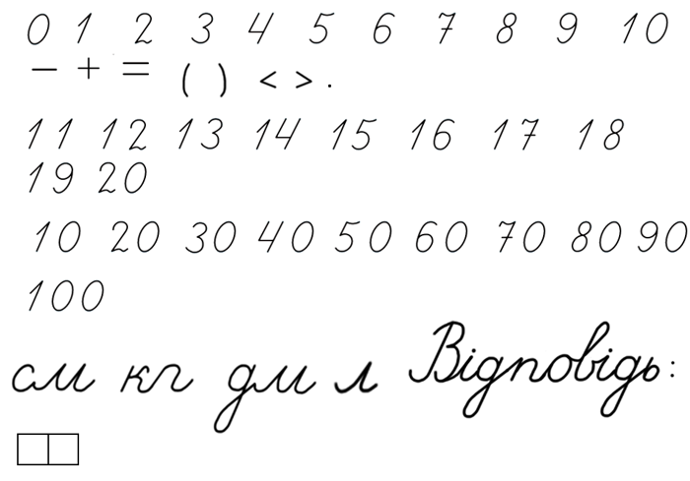 Відповідь: 14 квіток було спочатку.
Підручник.
Сторінка
25
Рухлива вправа
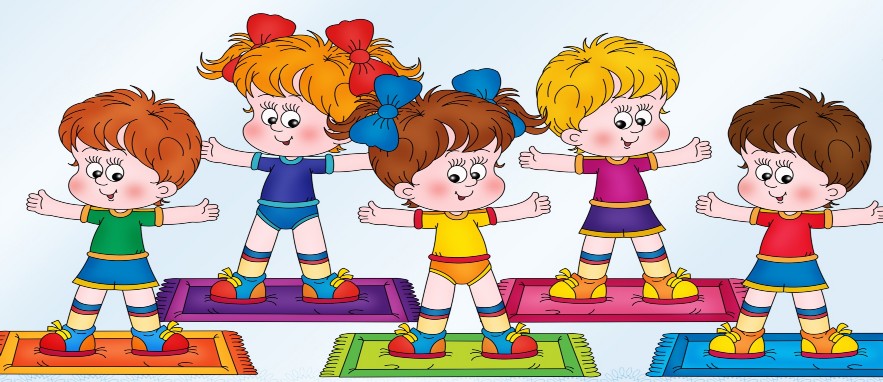 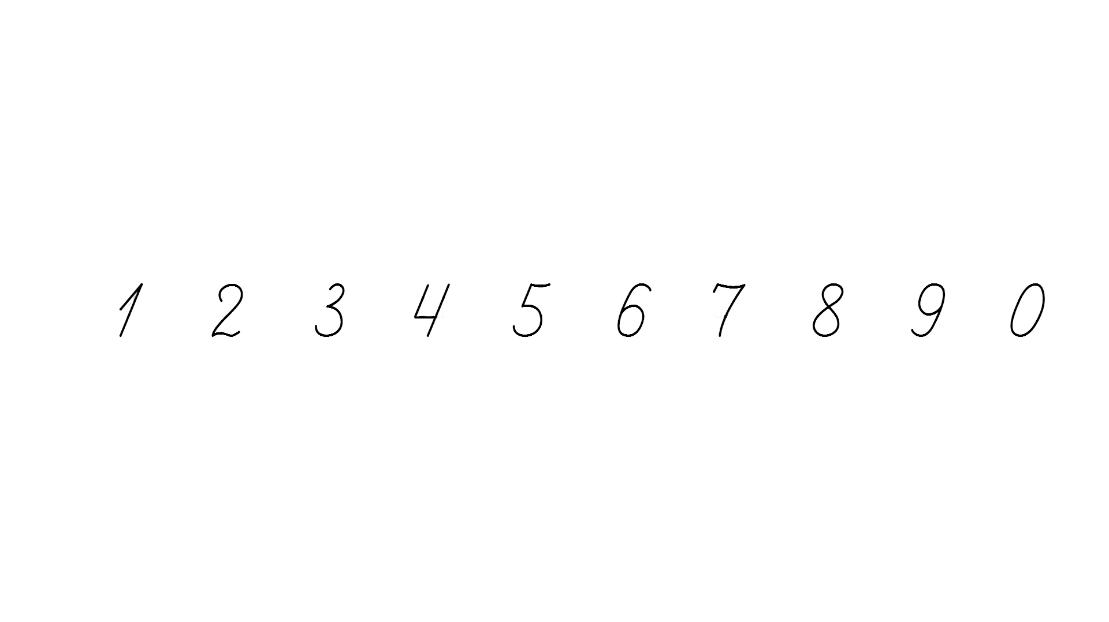 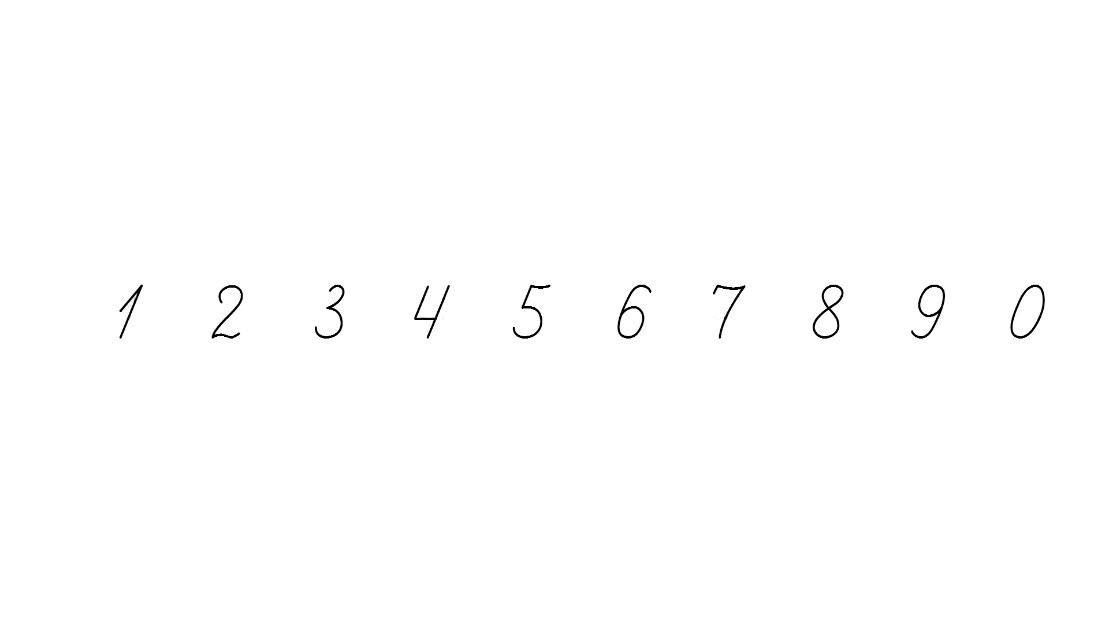 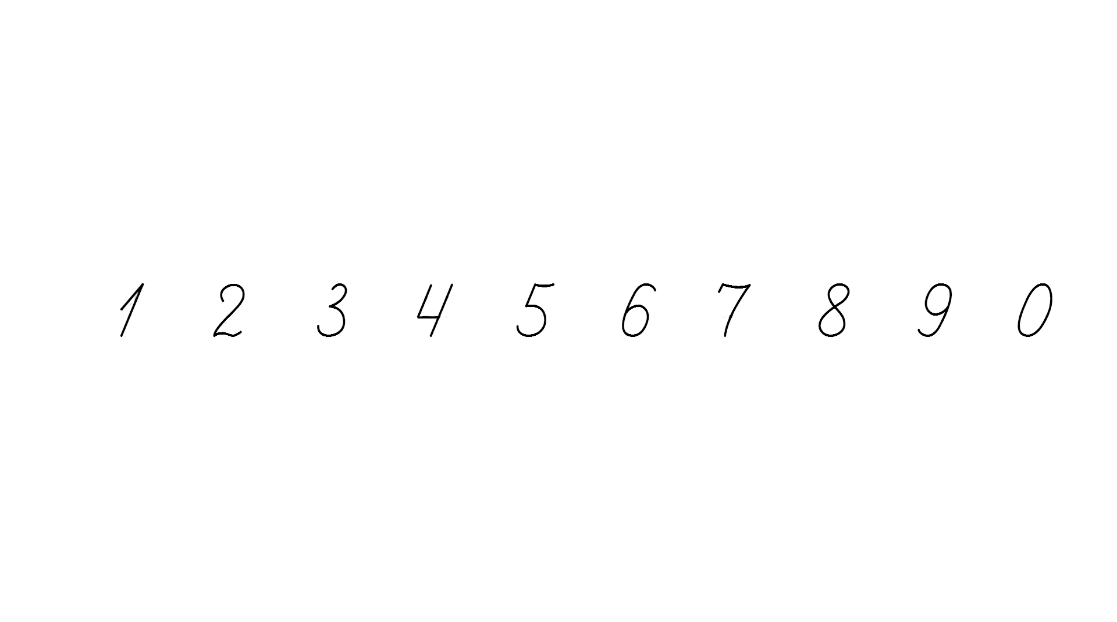 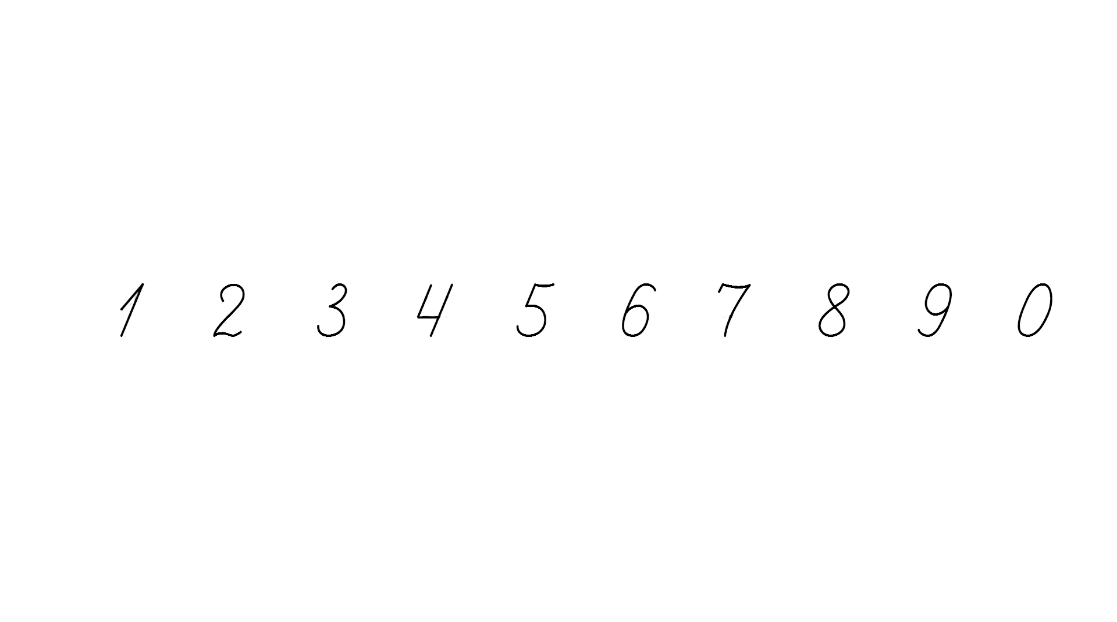 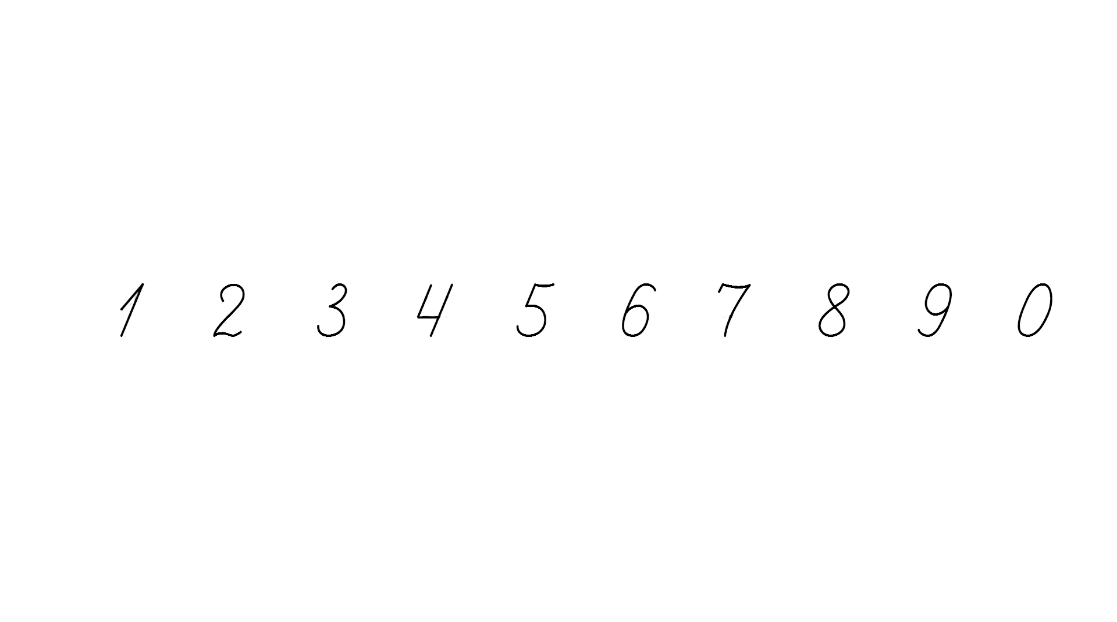 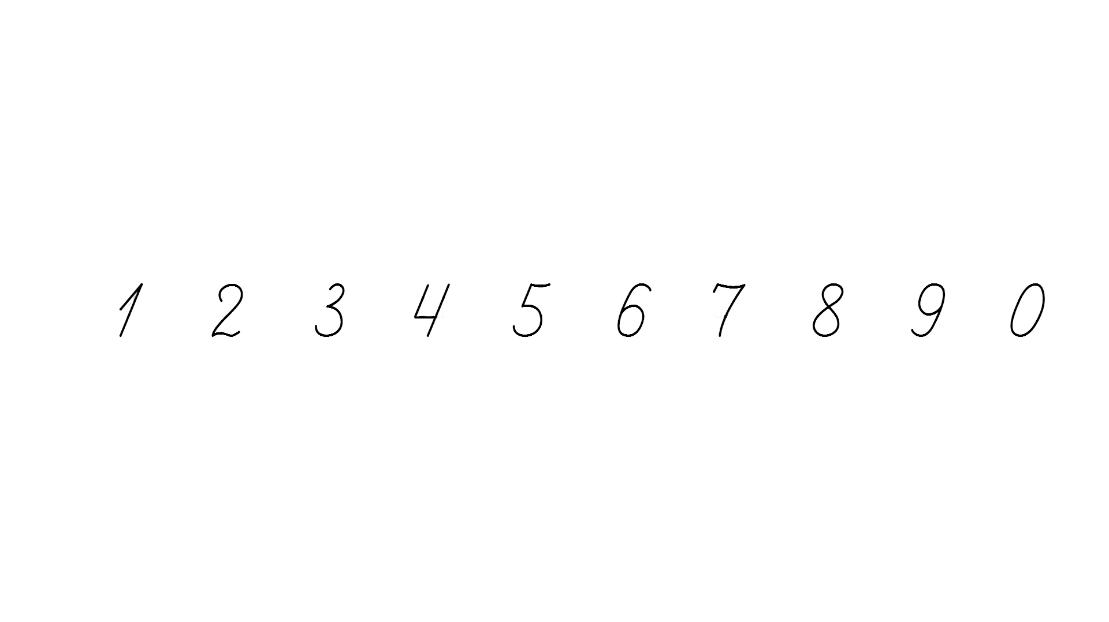 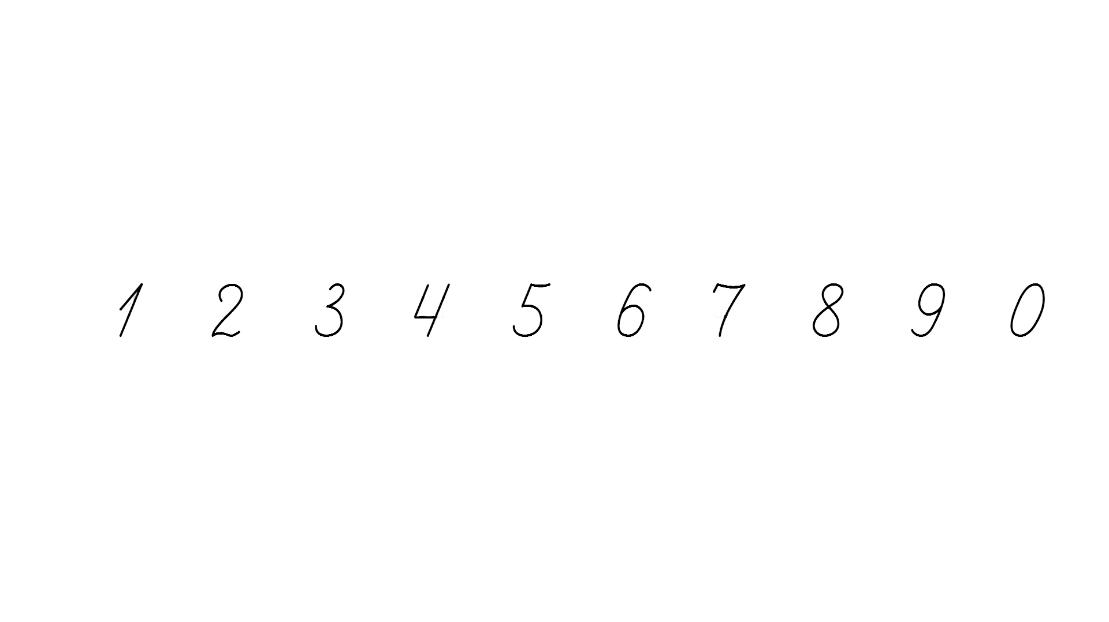 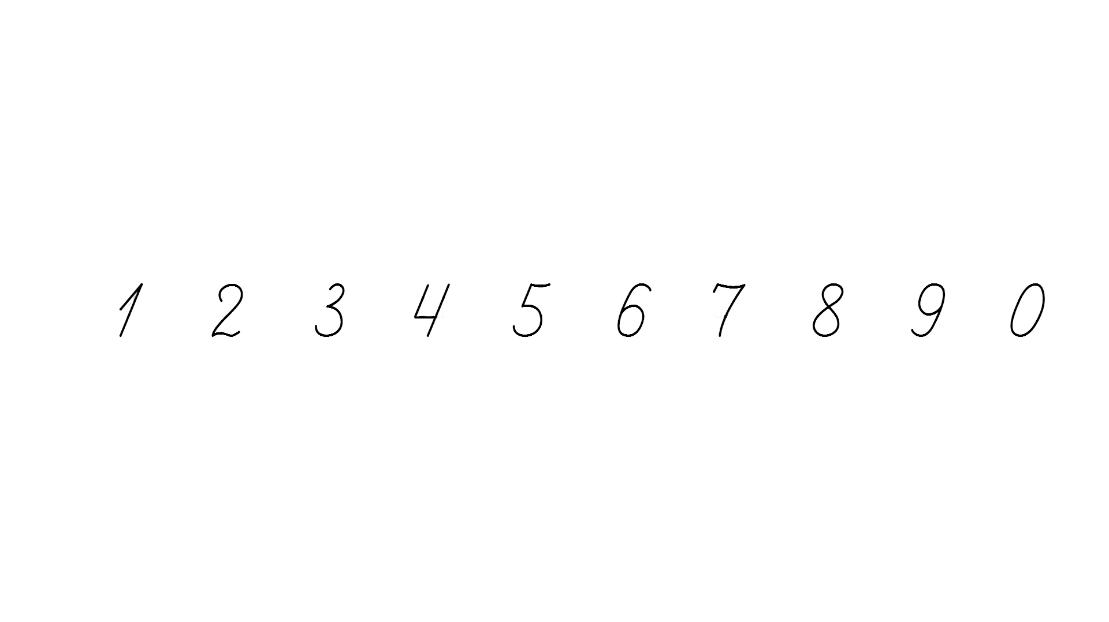 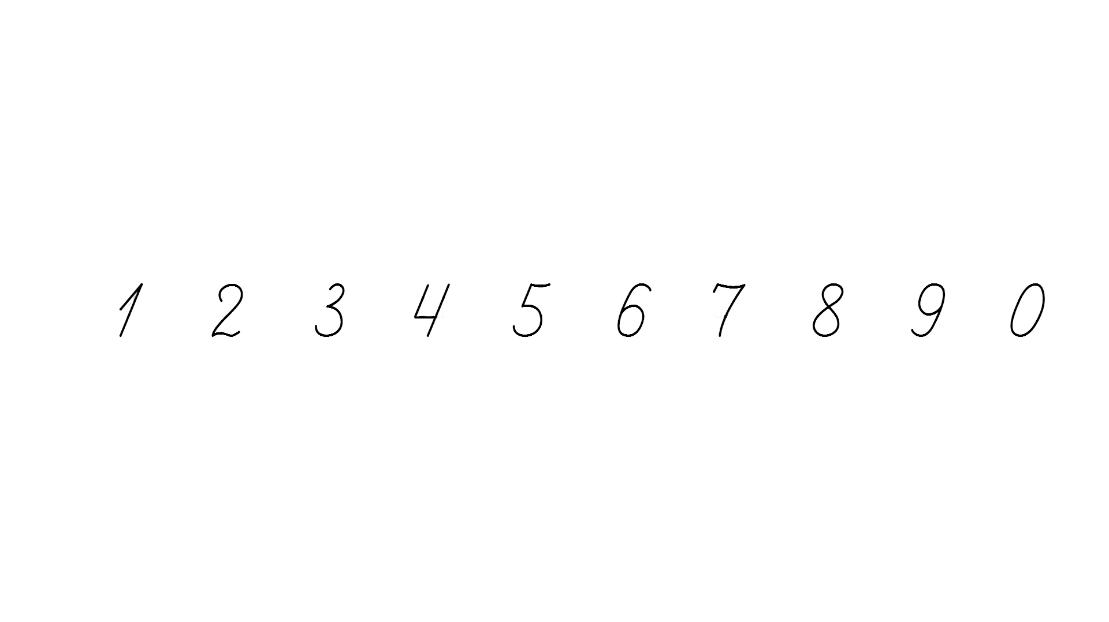 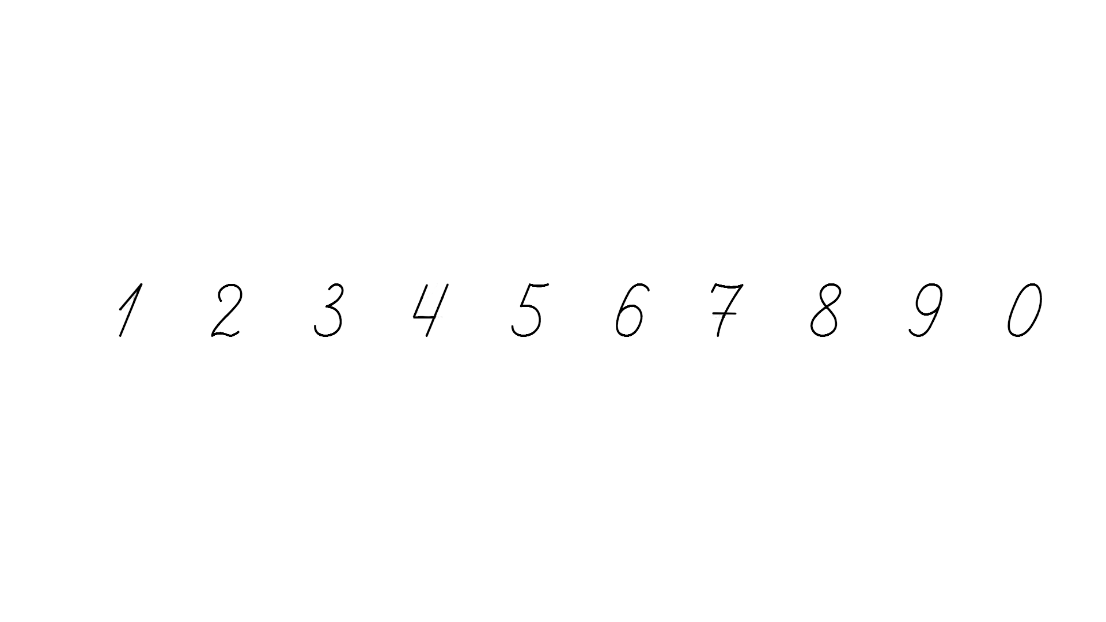 Запиши і розв’яжи приклади 129
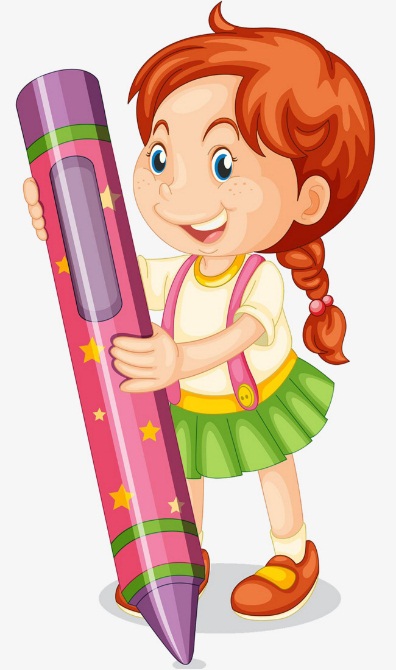 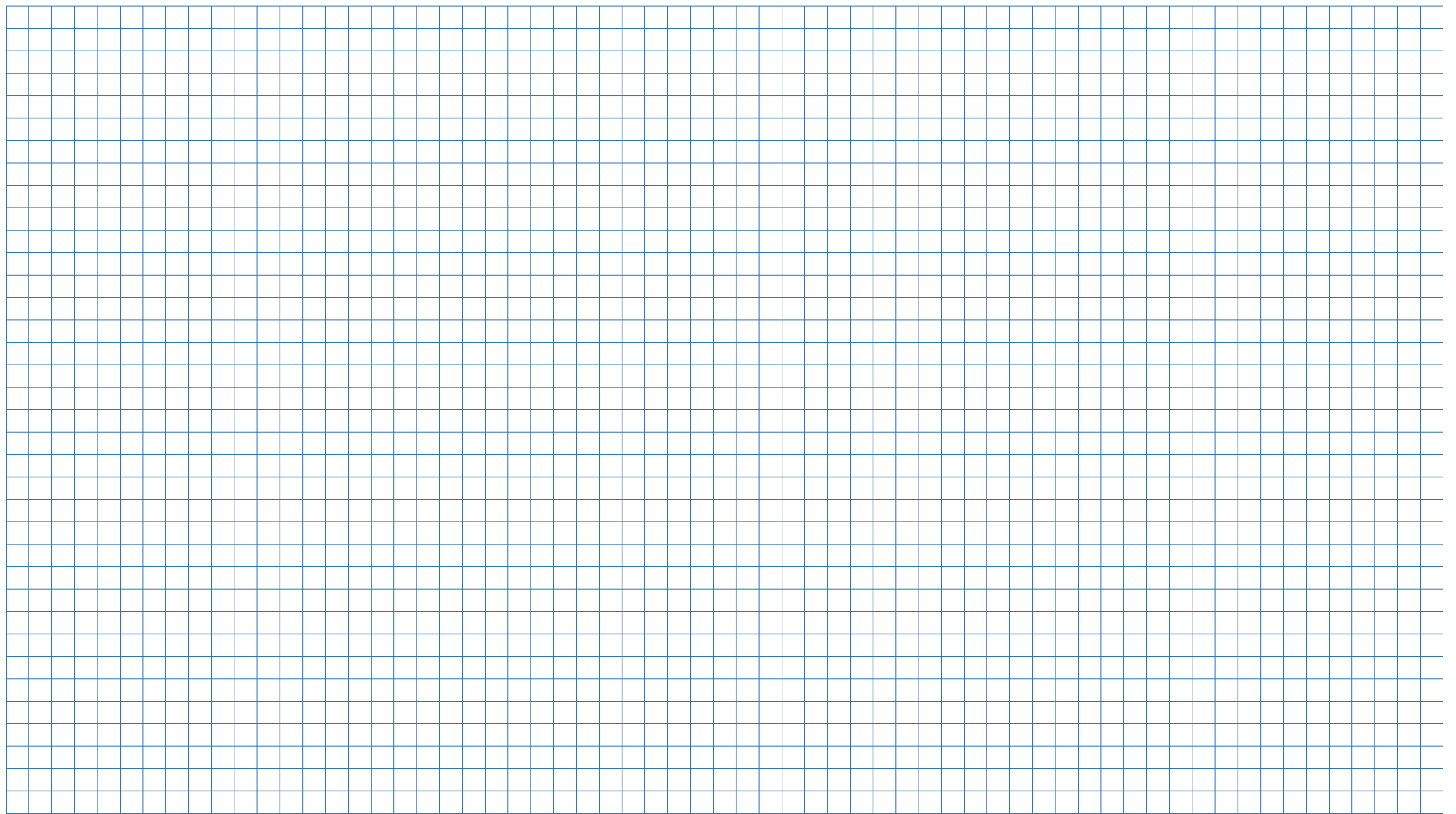 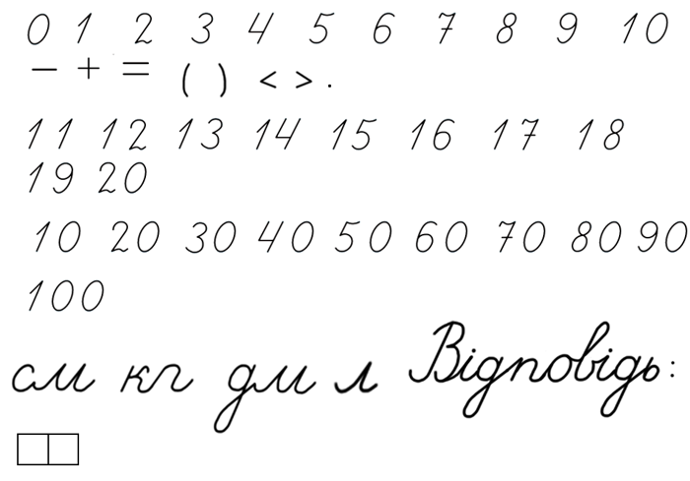 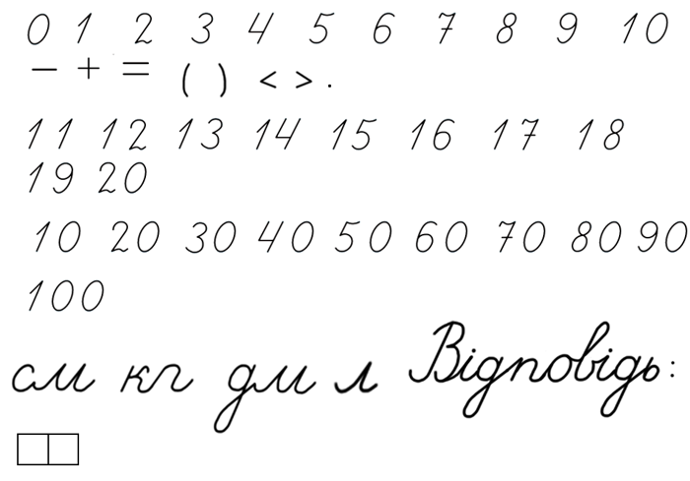 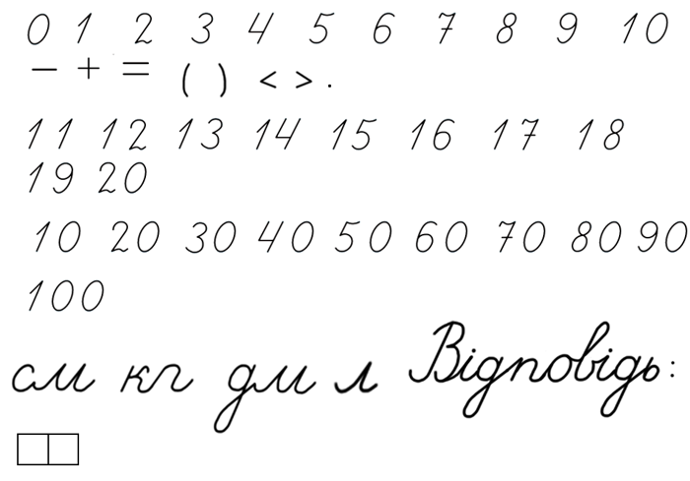 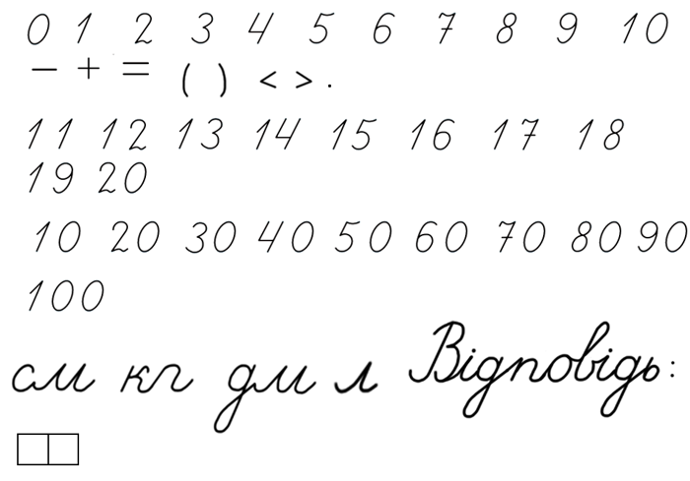 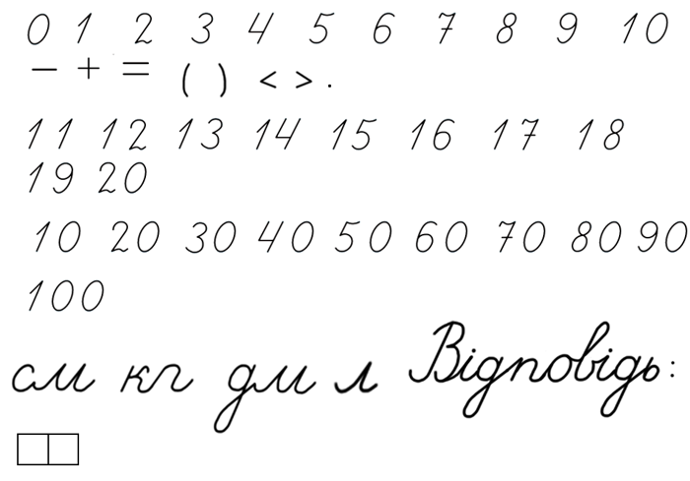 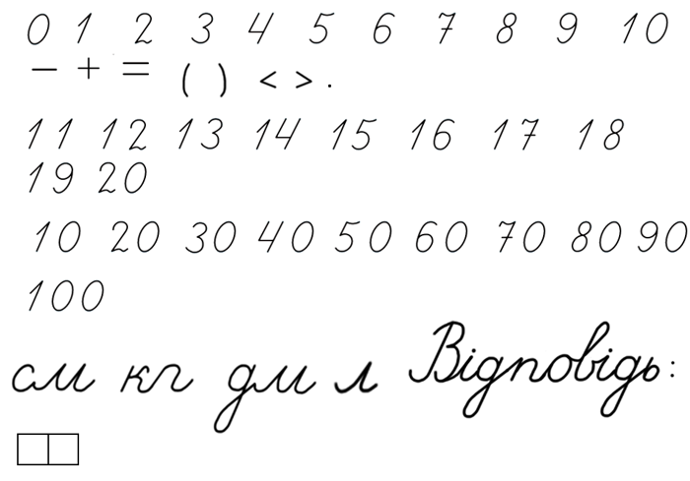 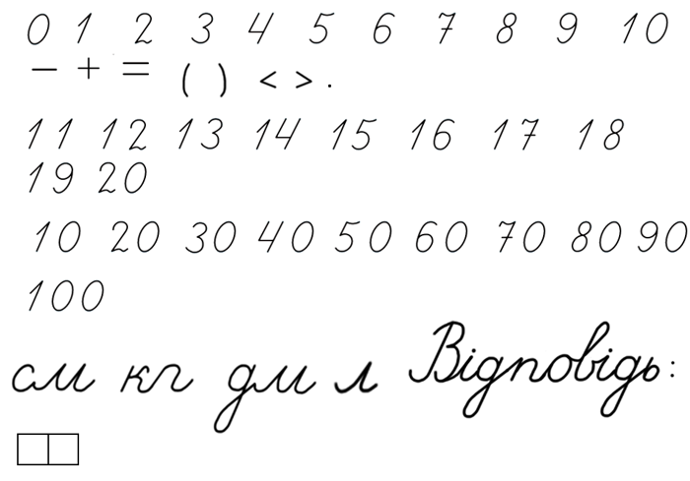 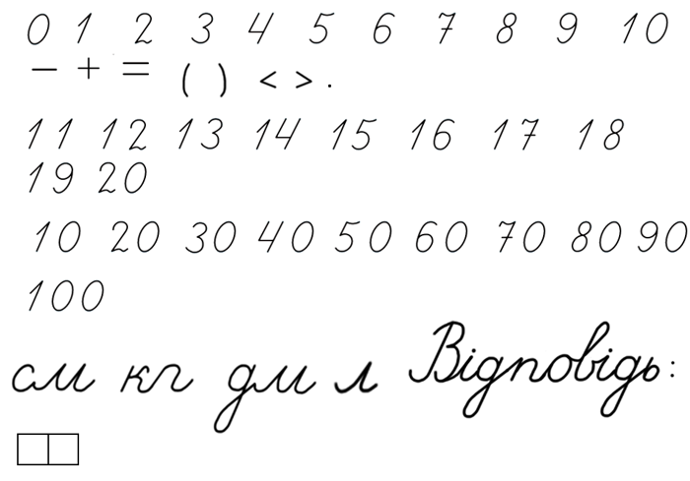 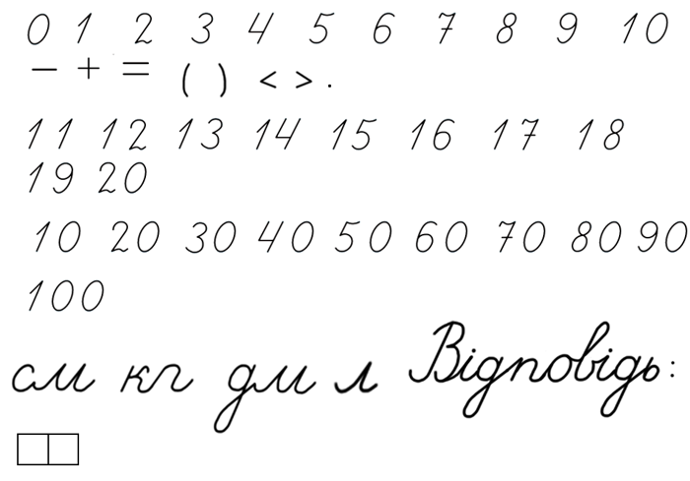 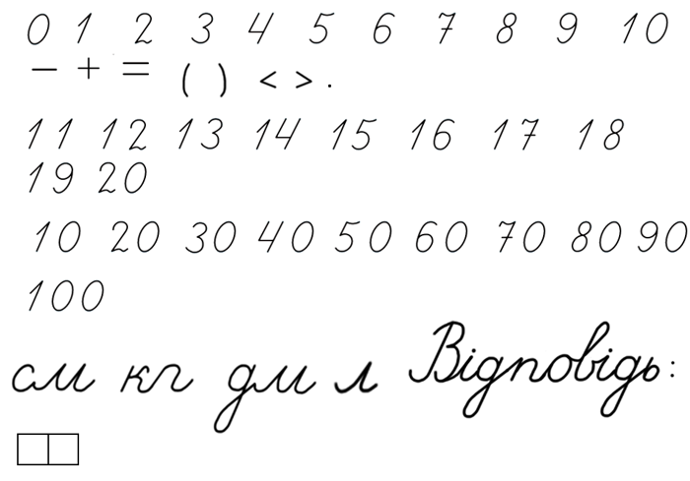 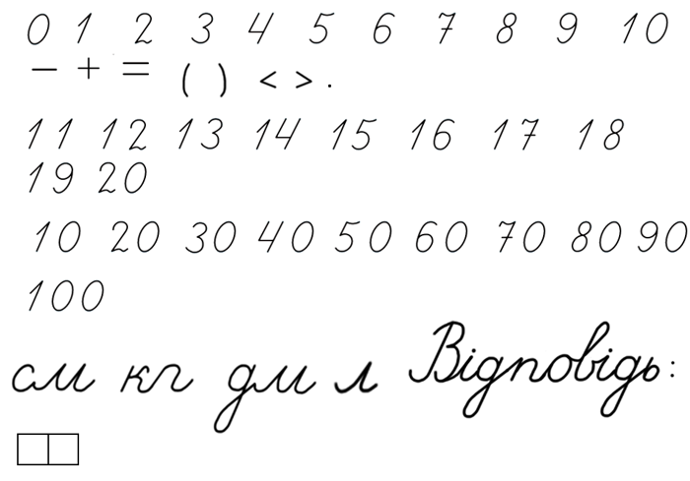 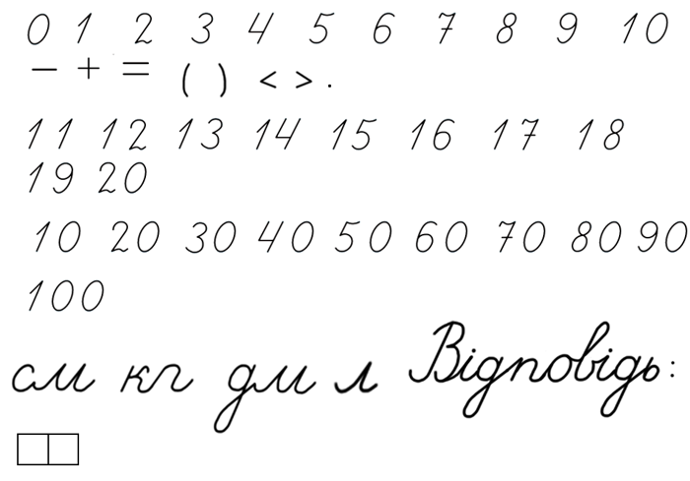 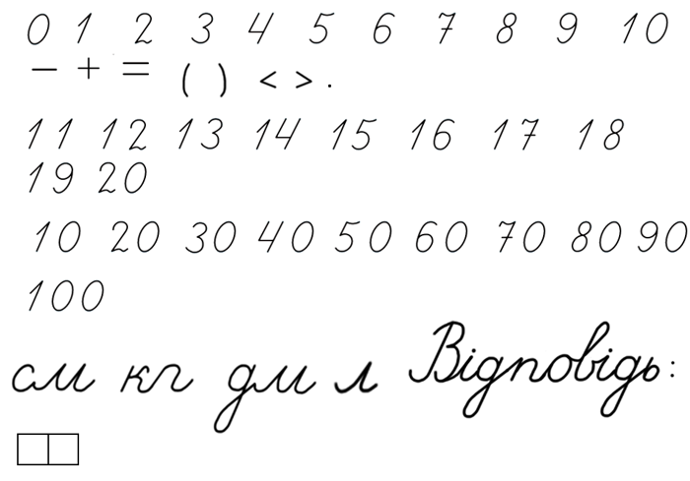 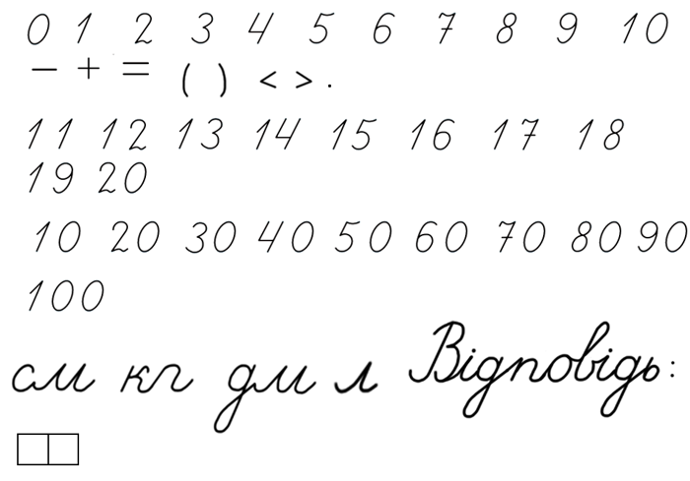 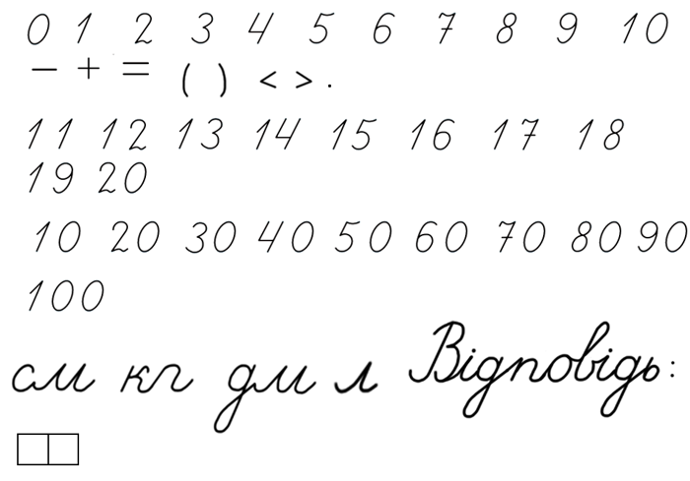 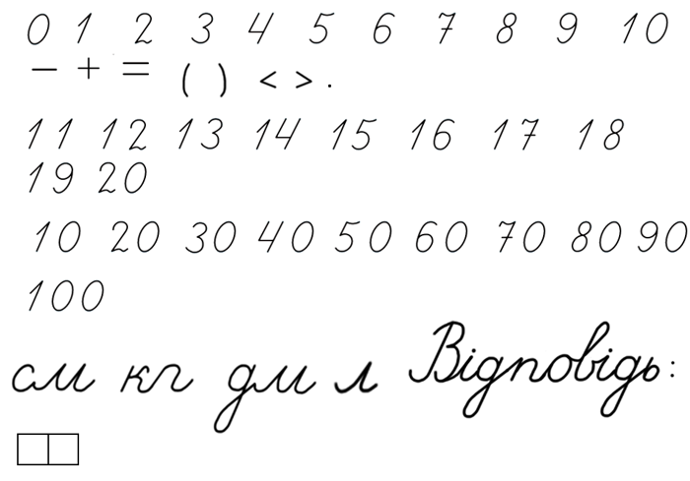 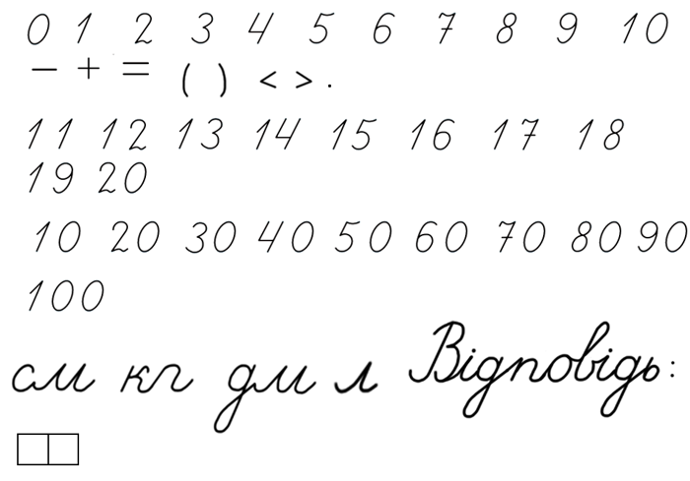 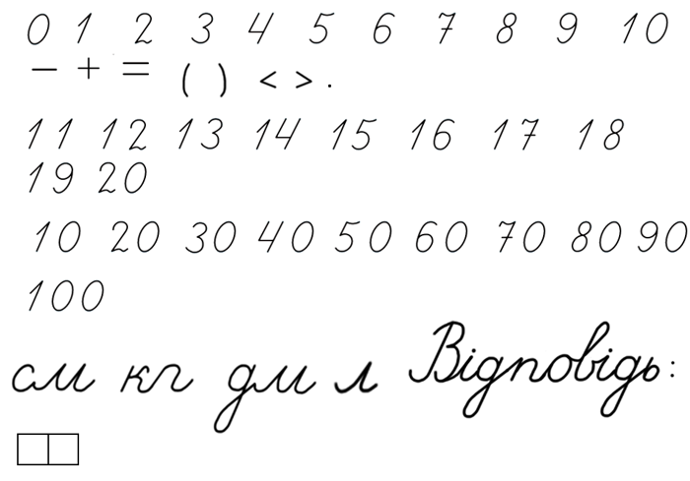 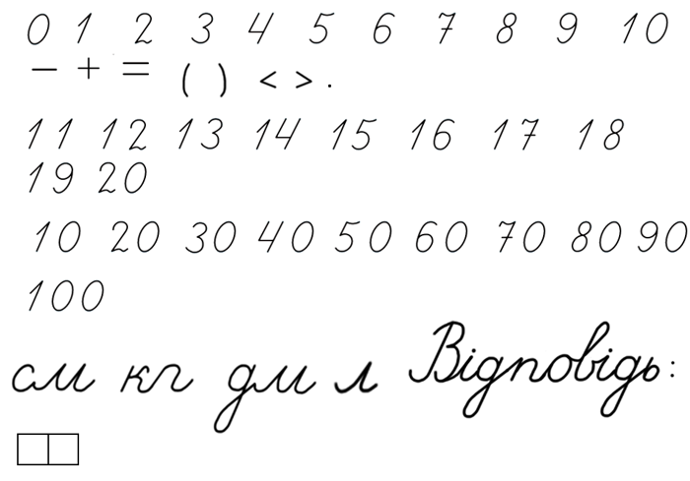 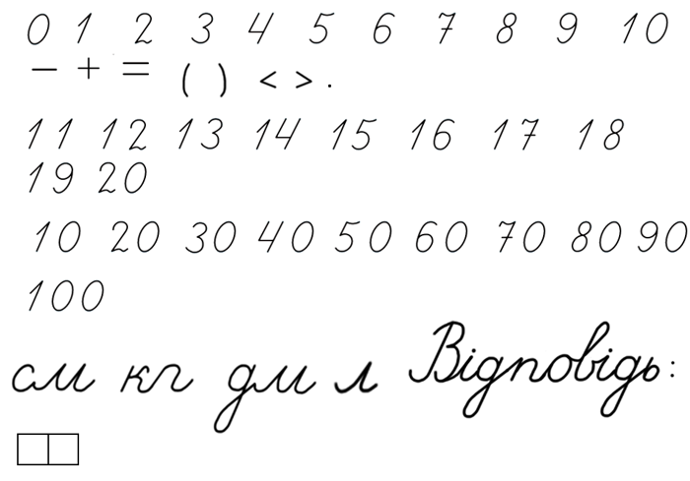 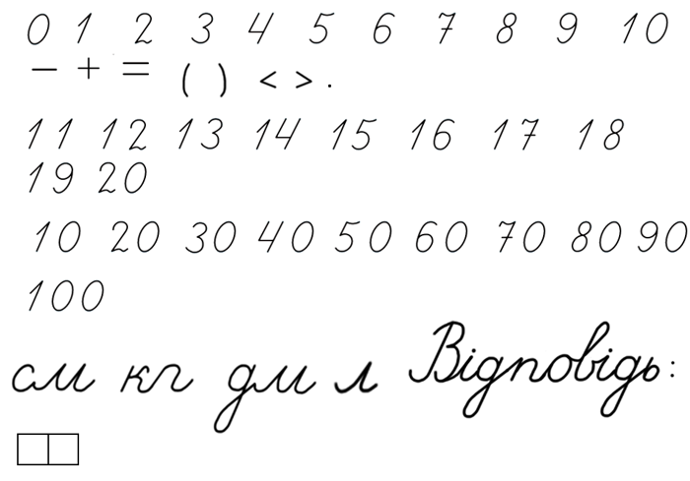 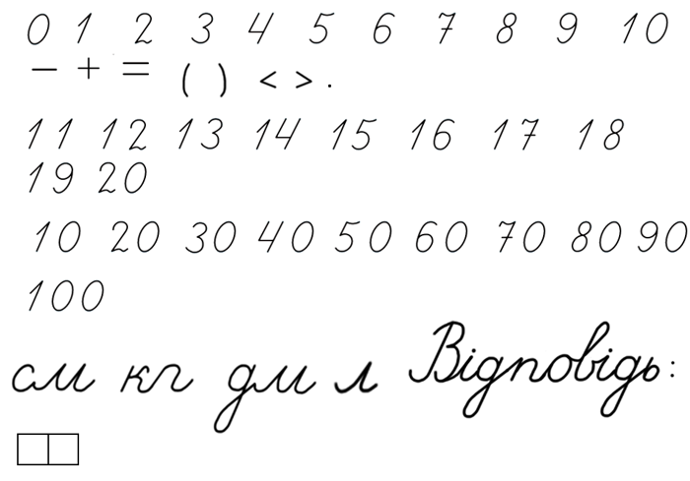 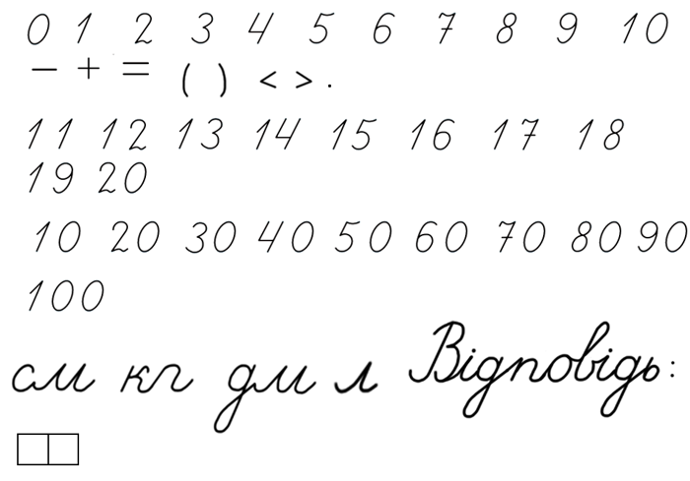 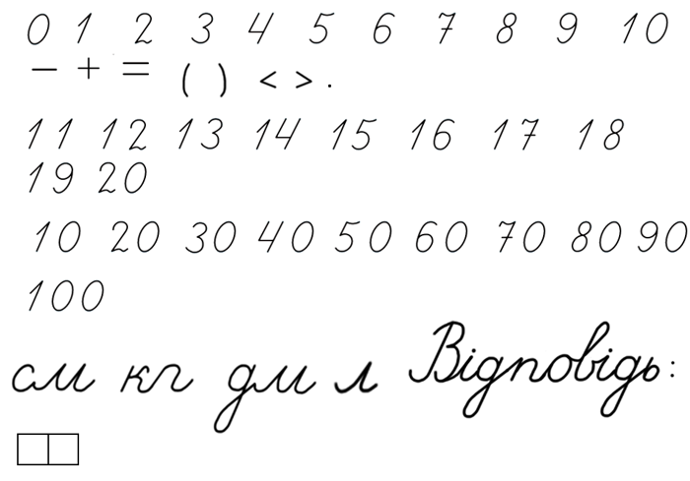 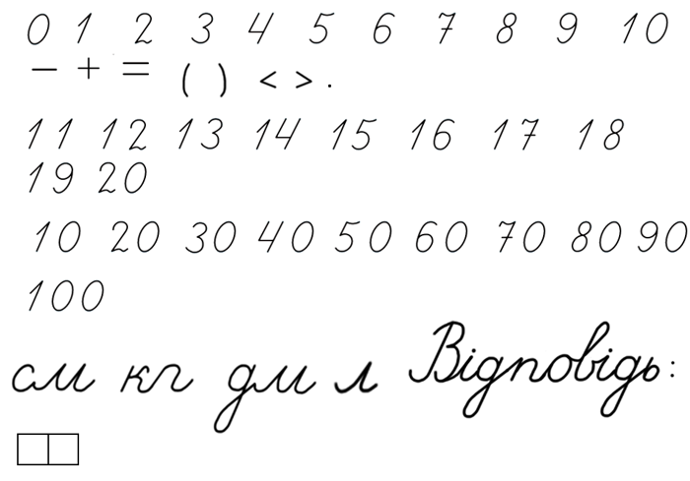 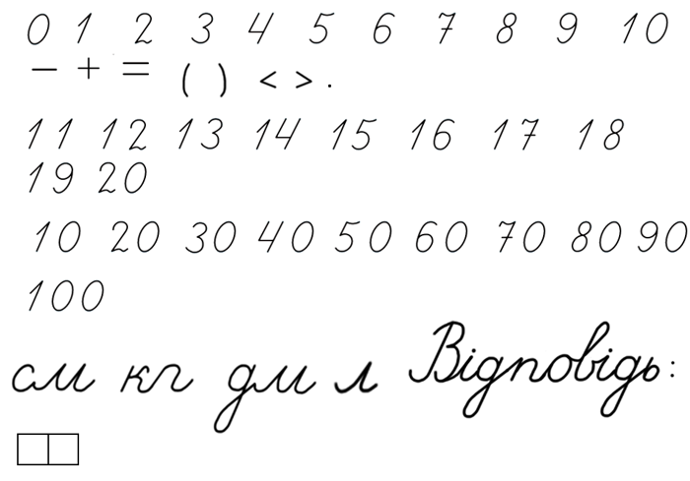 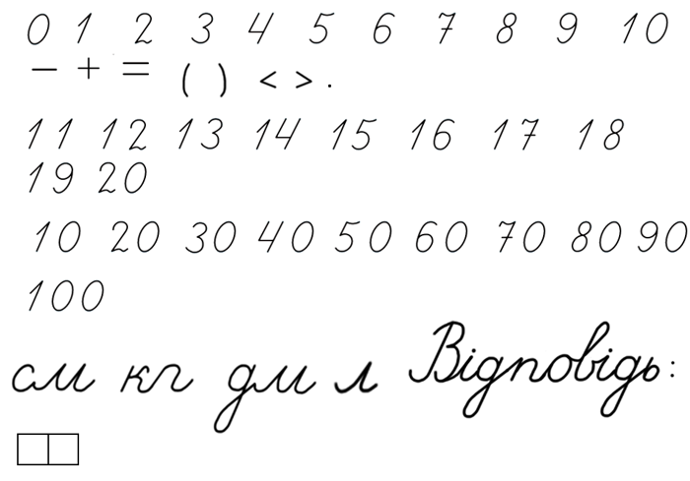 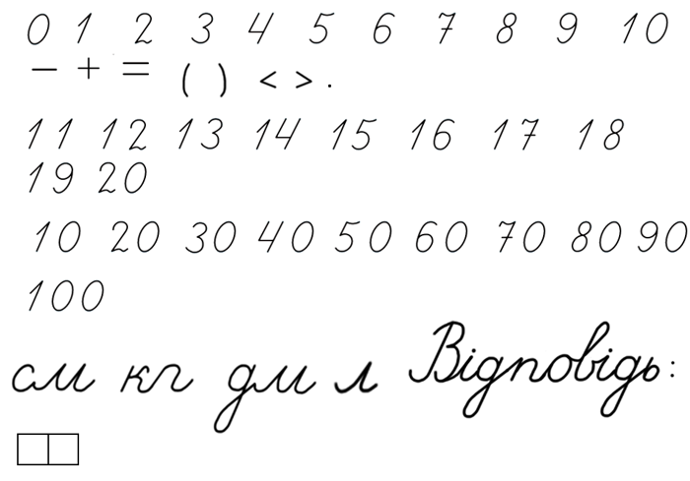 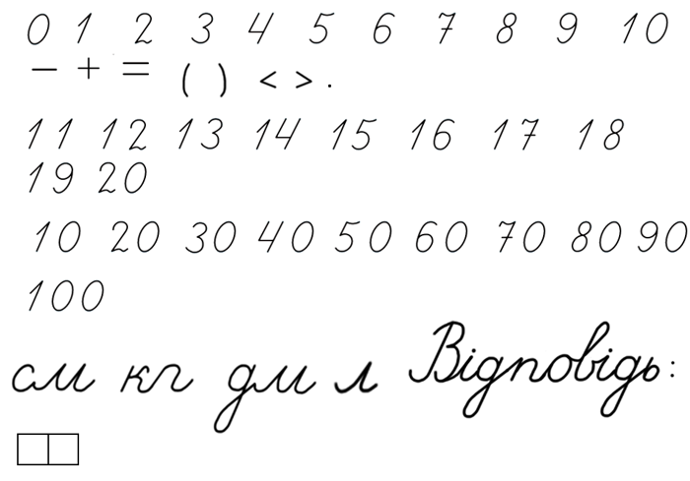 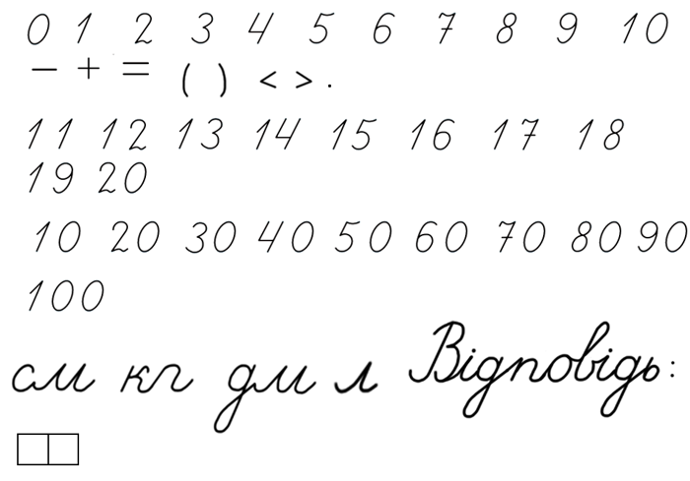 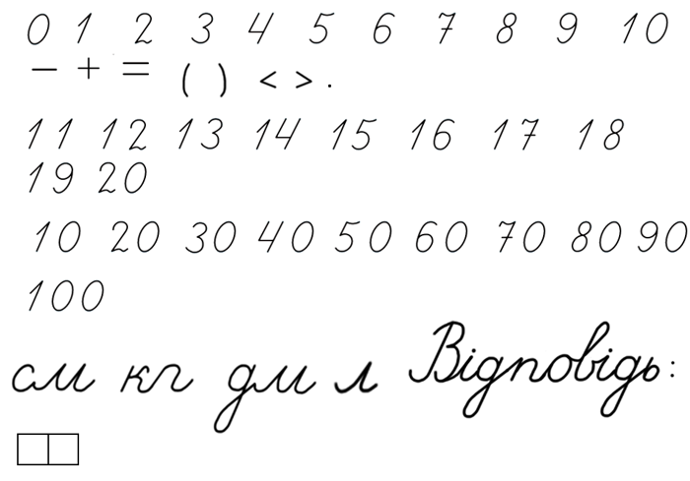 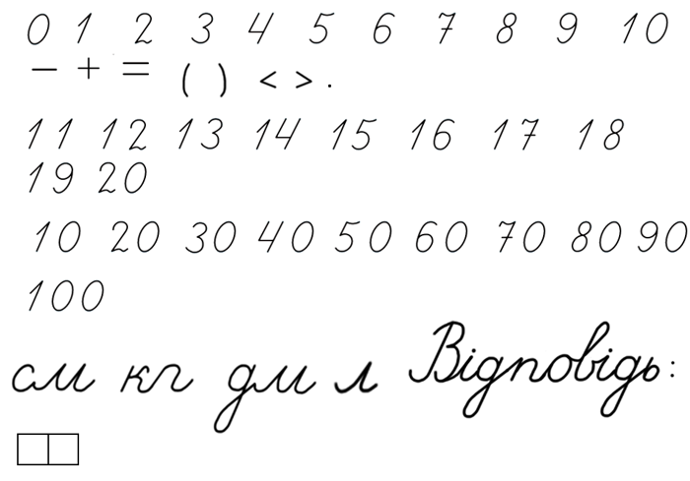 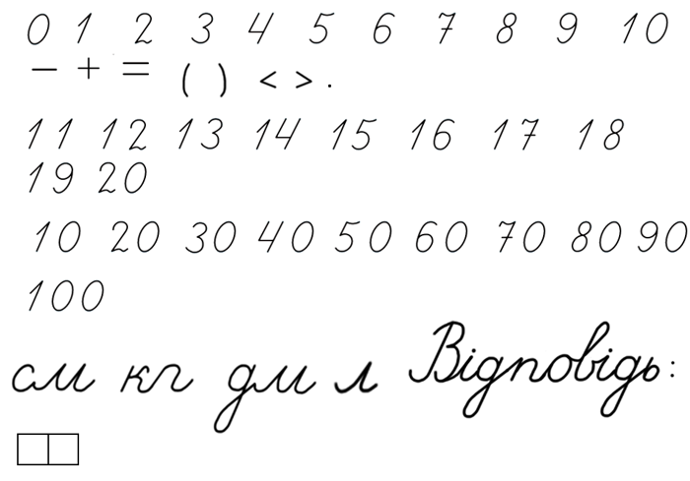 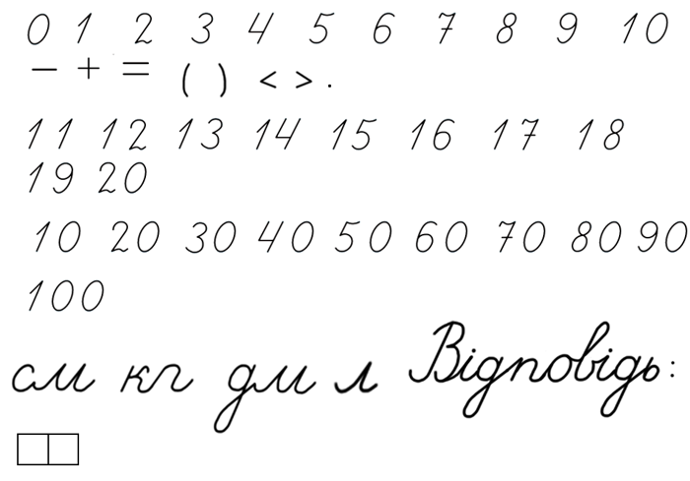 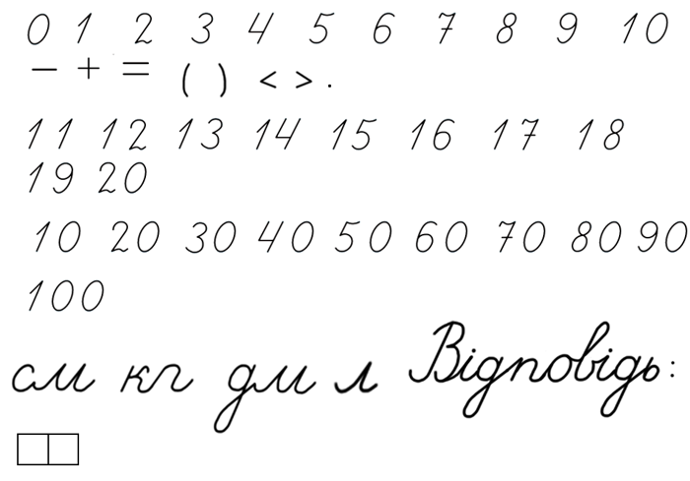 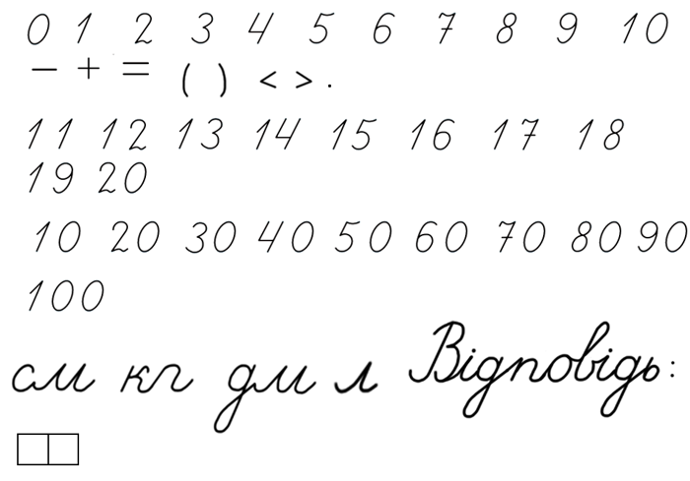 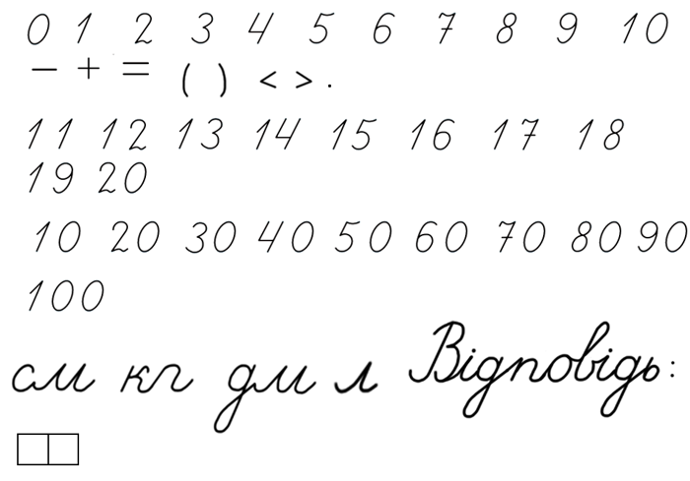 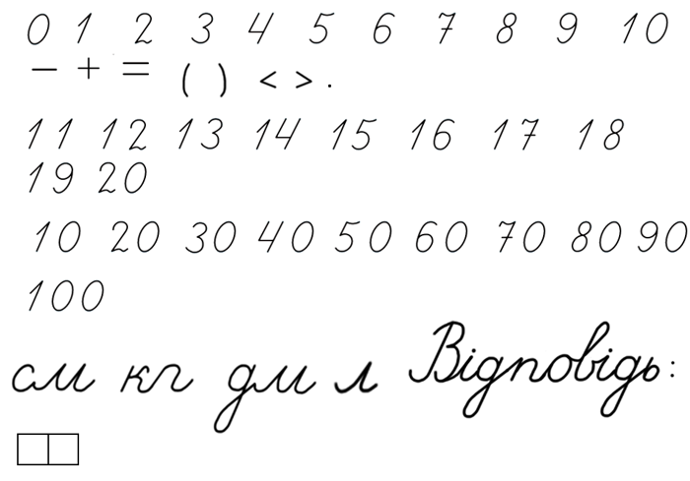 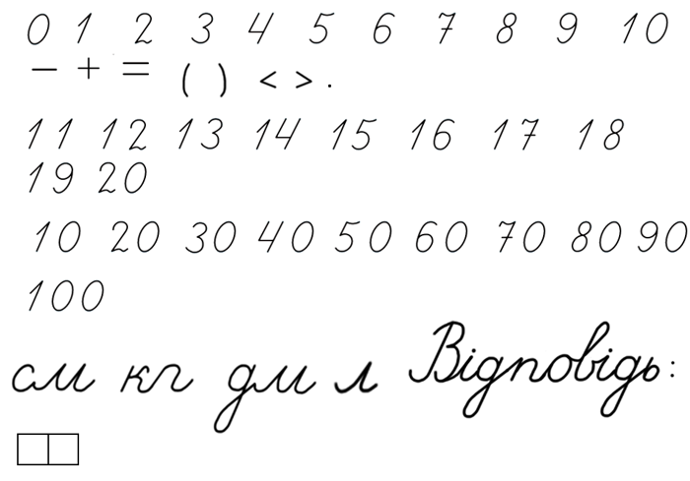 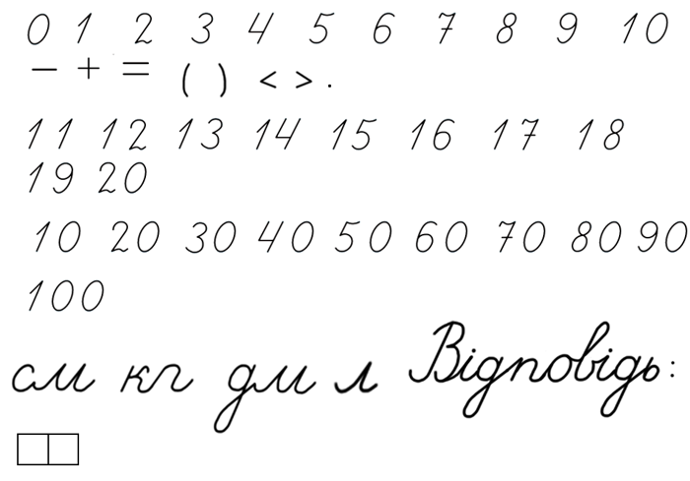 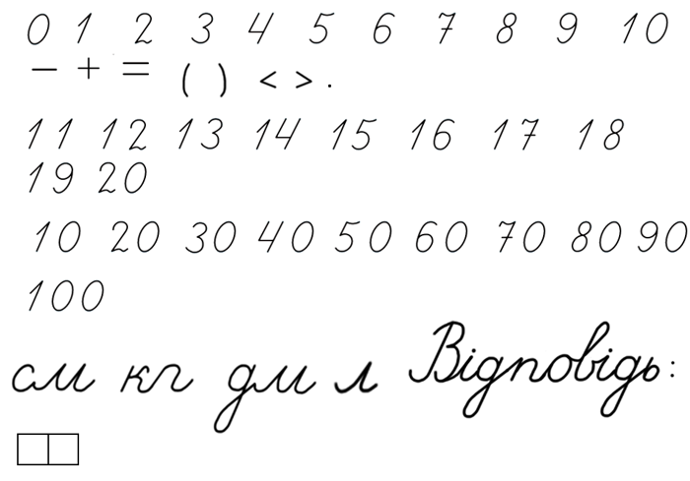 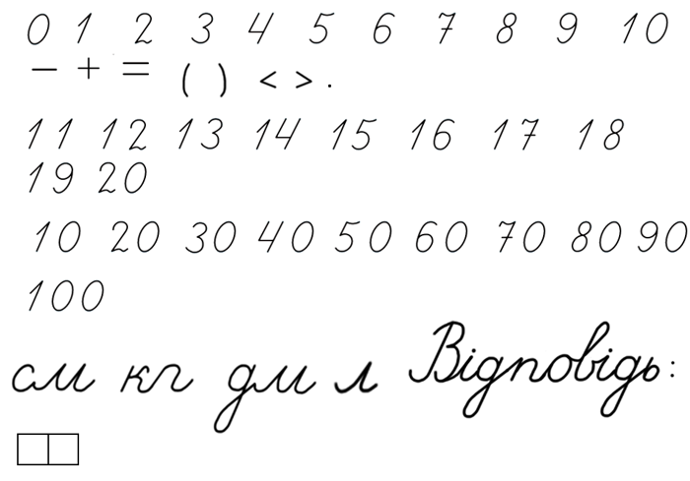 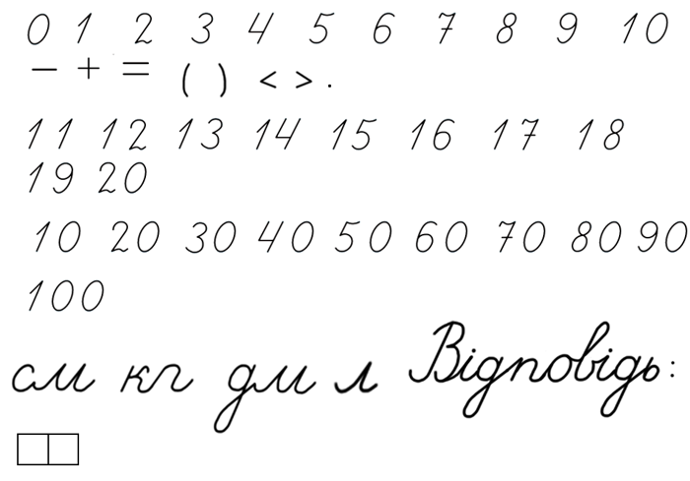 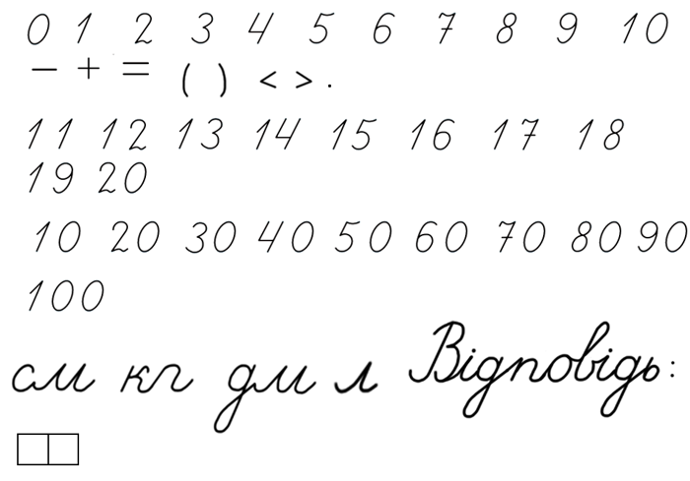 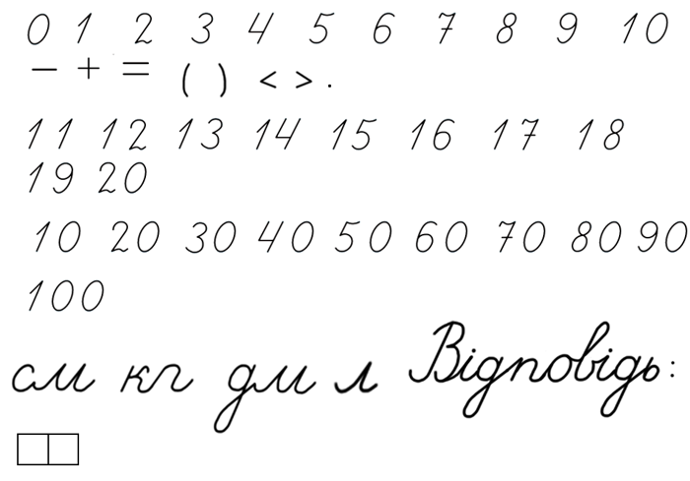 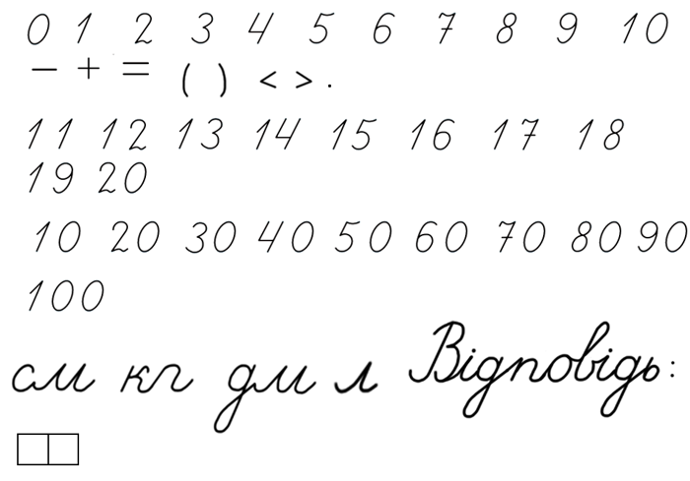 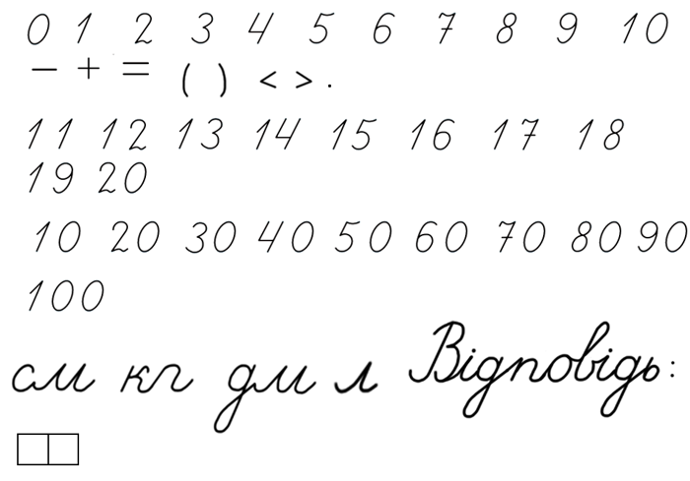 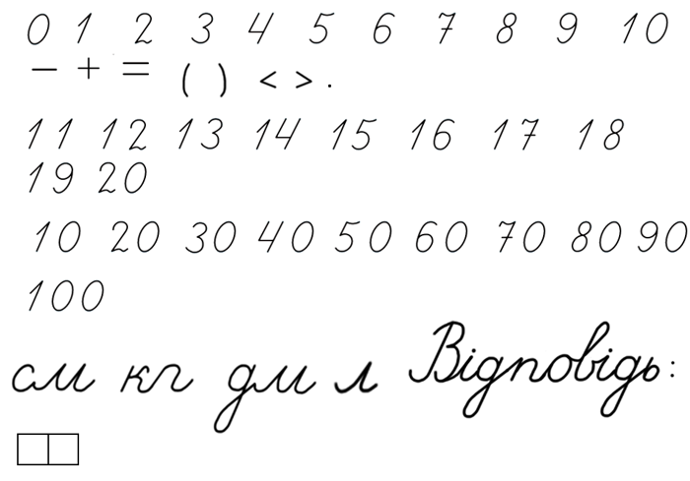 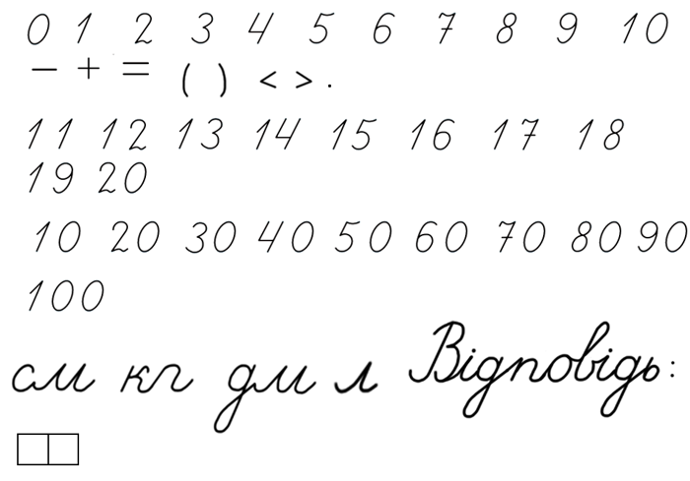 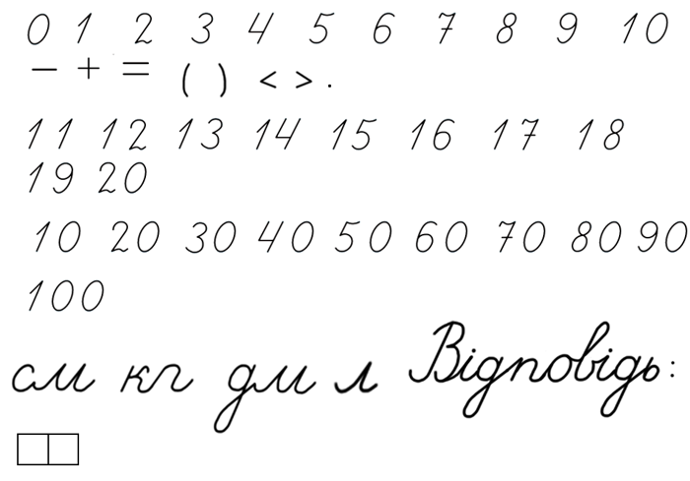 Підручник.
Сторінка
25
Рефлексія. Вправа «Мікрофон»
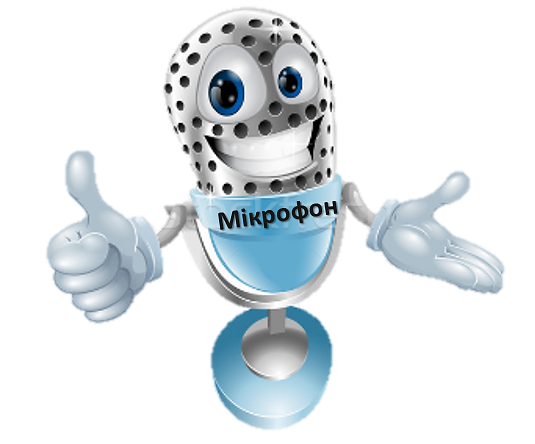 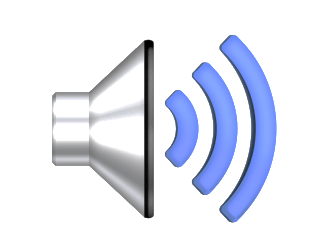 Назви суму чисел 6 і 7, 6 і 5, 6 і 9
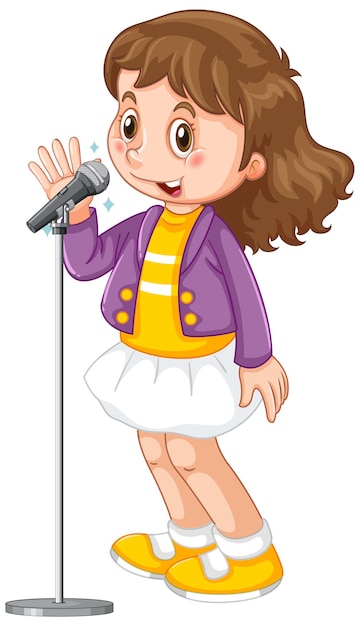 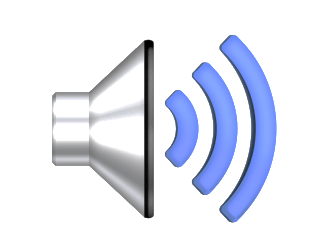 Назви суму чисел 8 і 6, 9 і 8, 7 і 5
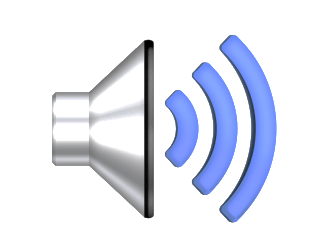 Якою дією розв’язуємо задачі на знаходження зменшуваного?
Вправа «Незакінчене речення». Рефлексія
Сьогодні на уроці я дізнався/дізналась про…
Найбільш цікавим було…
Урок запам'ятався мені тим, що …
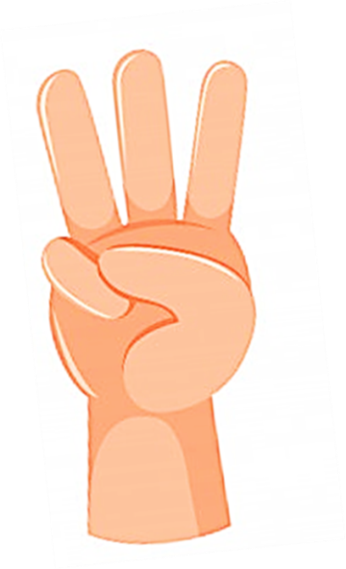 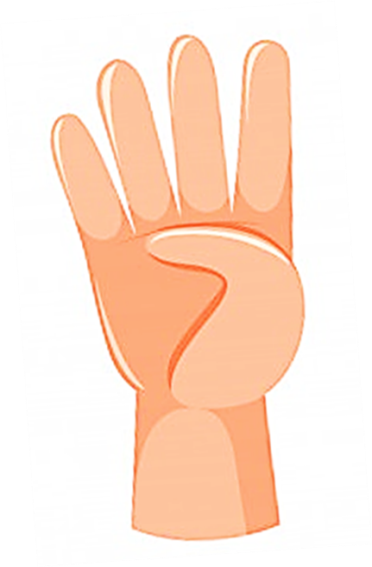 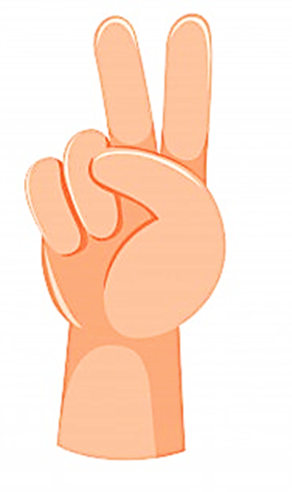 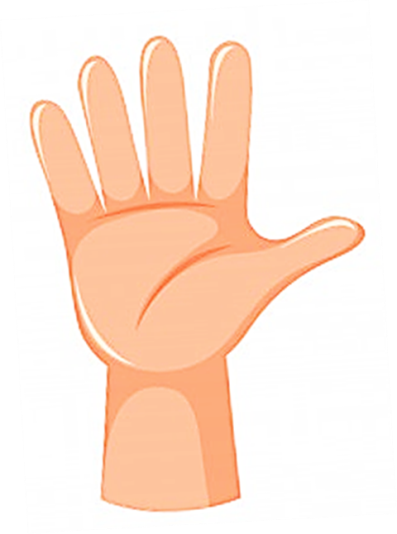 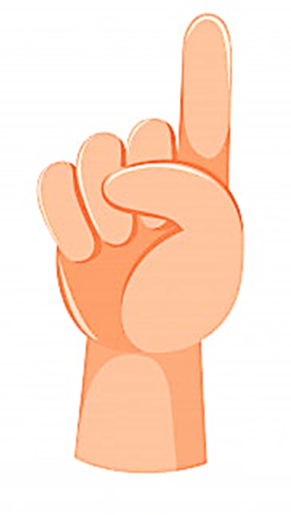 У мене все вийшло
Я трошки втомилась /втомився!
Було цікаво!
Все було легко!
Було складно!